Frank Elavsky, Comm Talk, 2022 @FrankElavsky
frank.computer/chartability
CHARTABILITY
How accessible is my visualization? Evaluating visualization accessibility with Chartability.
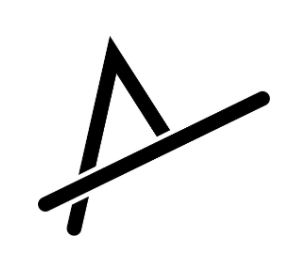 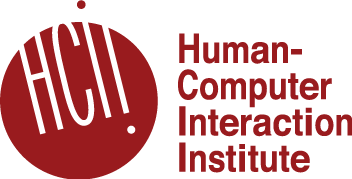 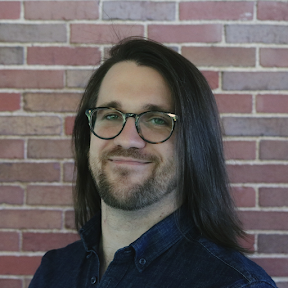 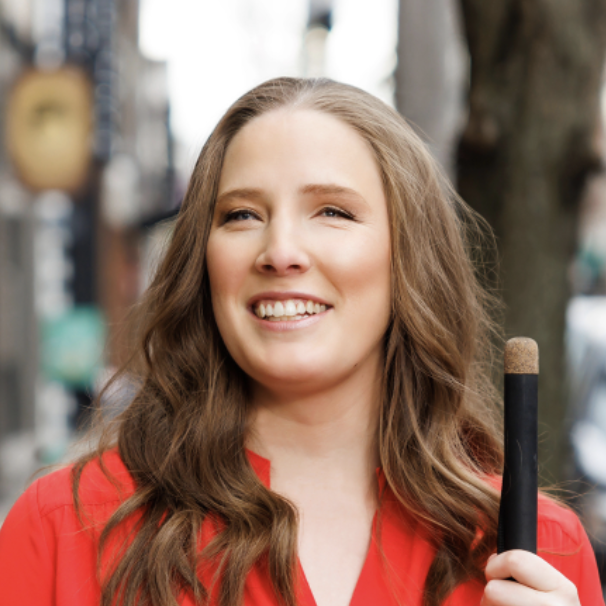 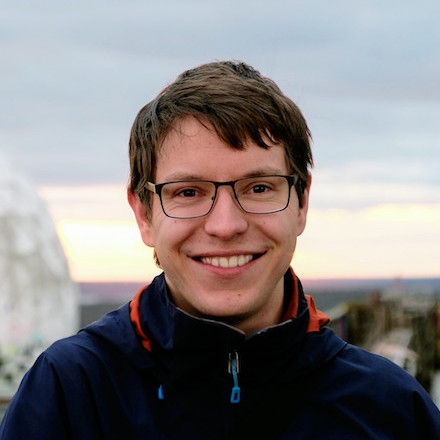 hcii.cmu.edu
axle-lab.com
dig.cmu.edu
by Frank Elavsky, Cynthia Bennett, Dominik Moritz
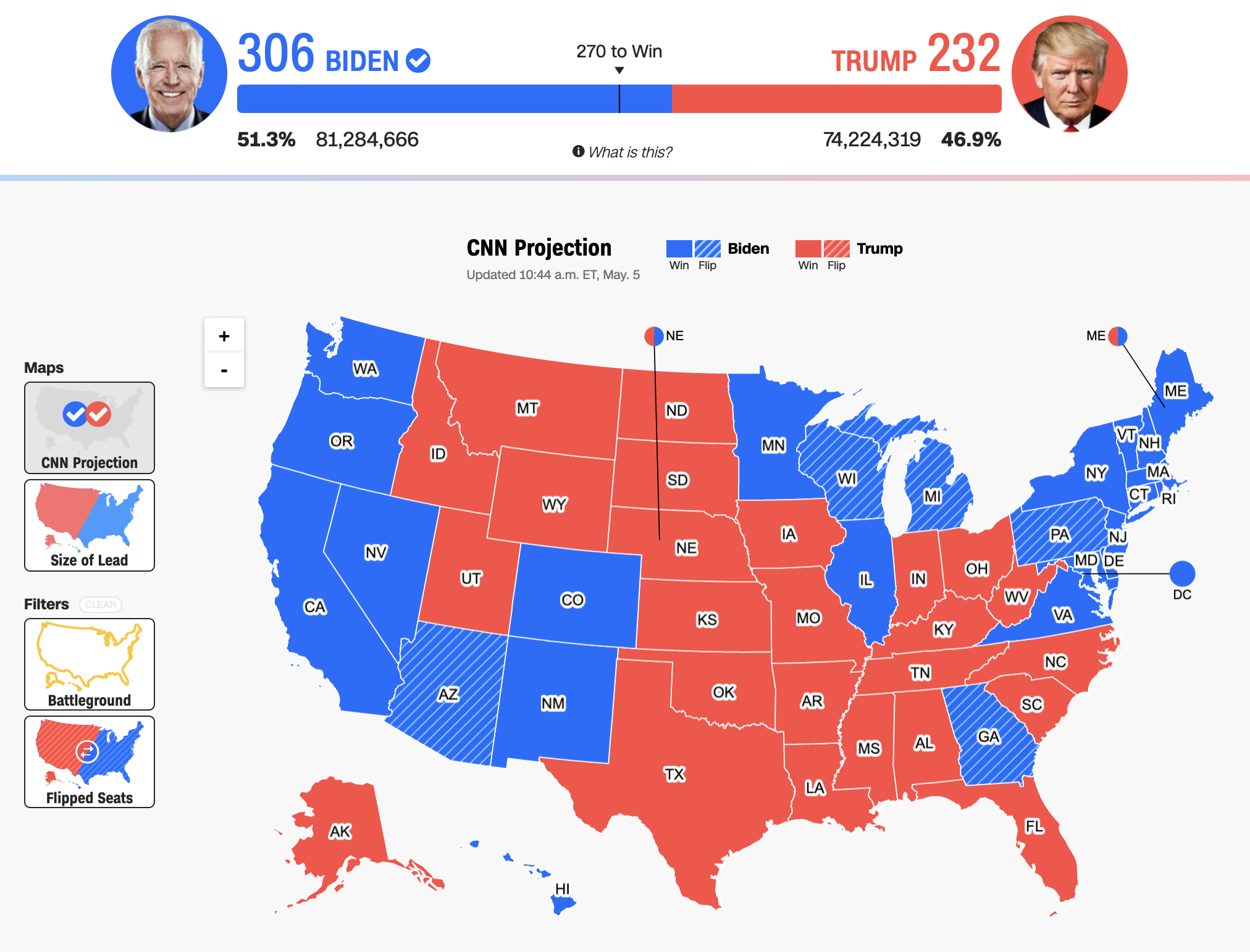 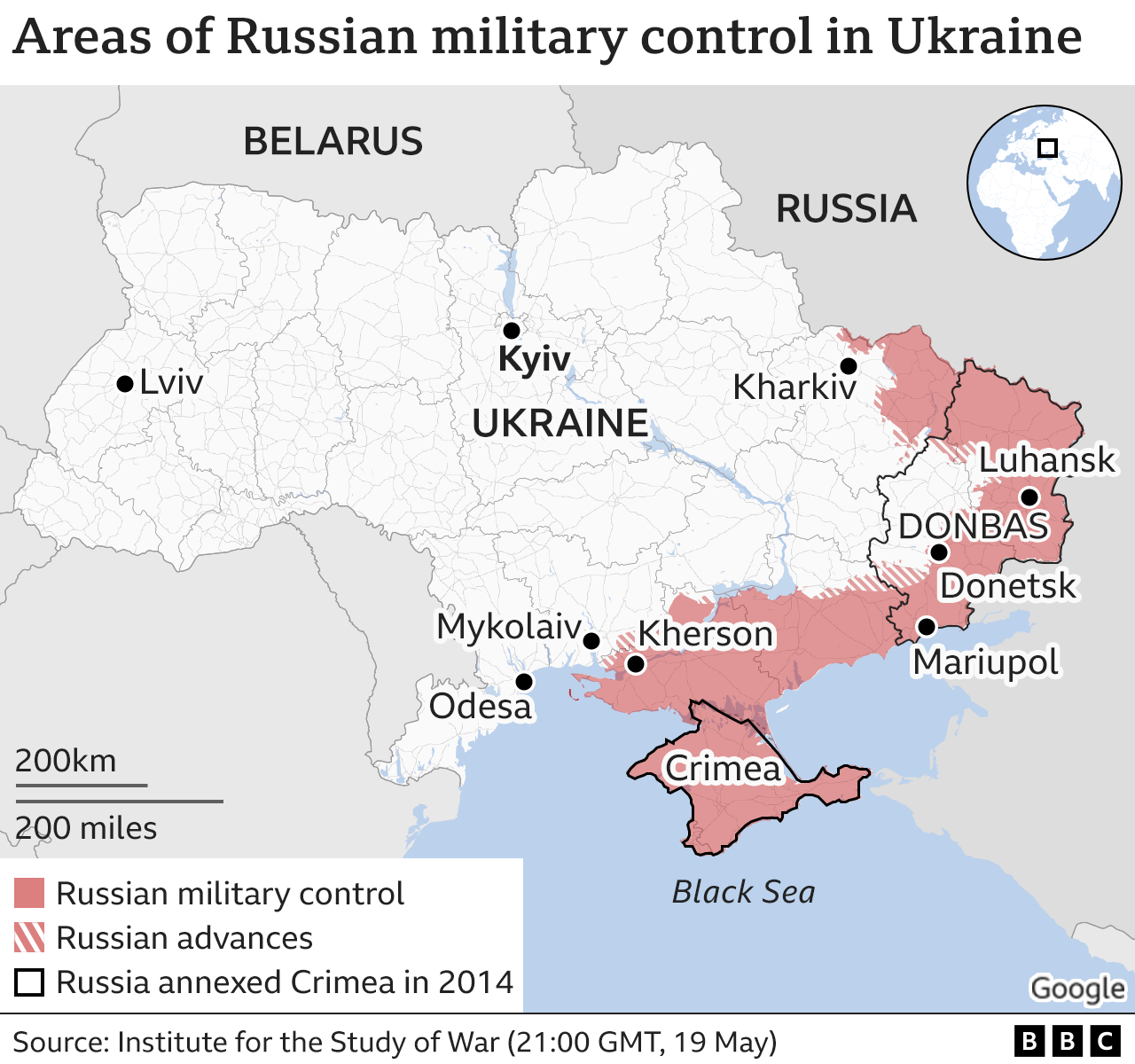 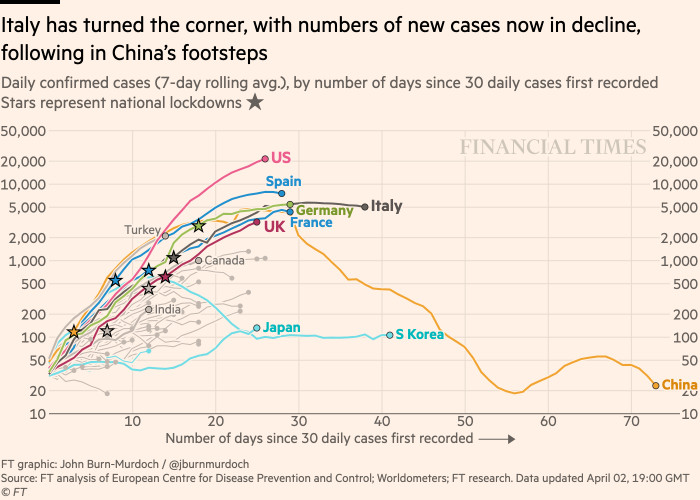 Visualizations inform the public and guide decision-making, policy, and business.
Politics 
(CNN)
Health 
(Financial Times)
Conflicts
(BBC)
2
26% of people living in the United States self-report living with a disability that affects their daily life.
Color Vision Deficiency
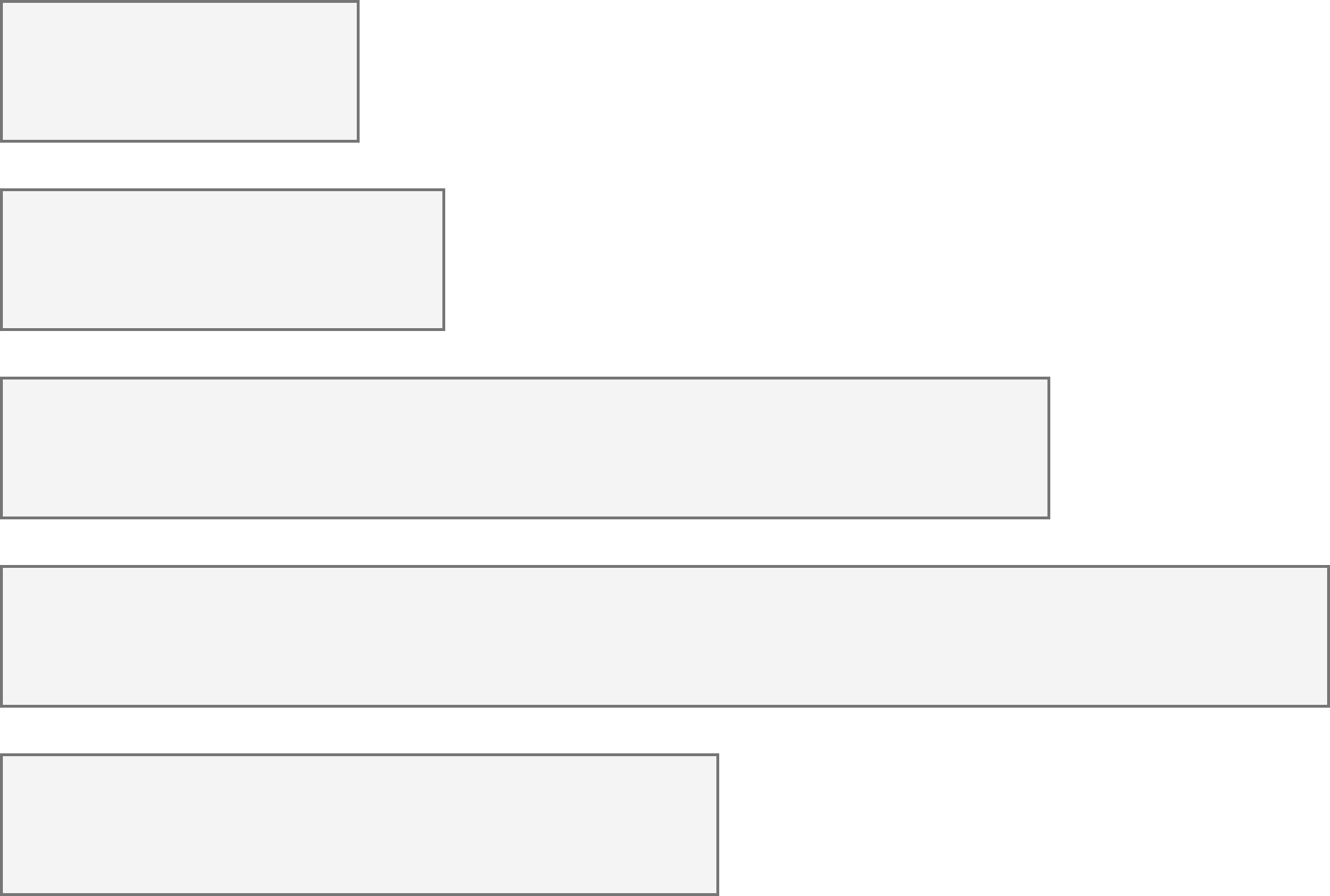 3.7%
Blindness, Low Vision
4.5%
Cognitive, Neurological
10.8%
Motor, Dexterity
13.7%
Vestibular, Motion
7.4%
Source: Okoro et al. “Prevalence of Disabilities and Health Care Access by Disability Status and Type Among Adults”
3
Across >80,000 tests, most visualizations have about 320 accessibility errors each.
4
What does testing for accessibility look like?
5
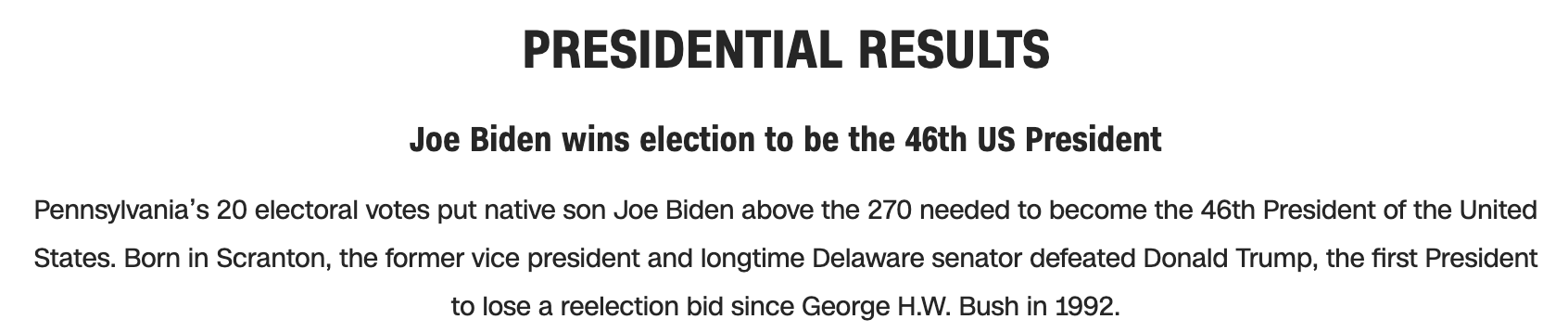 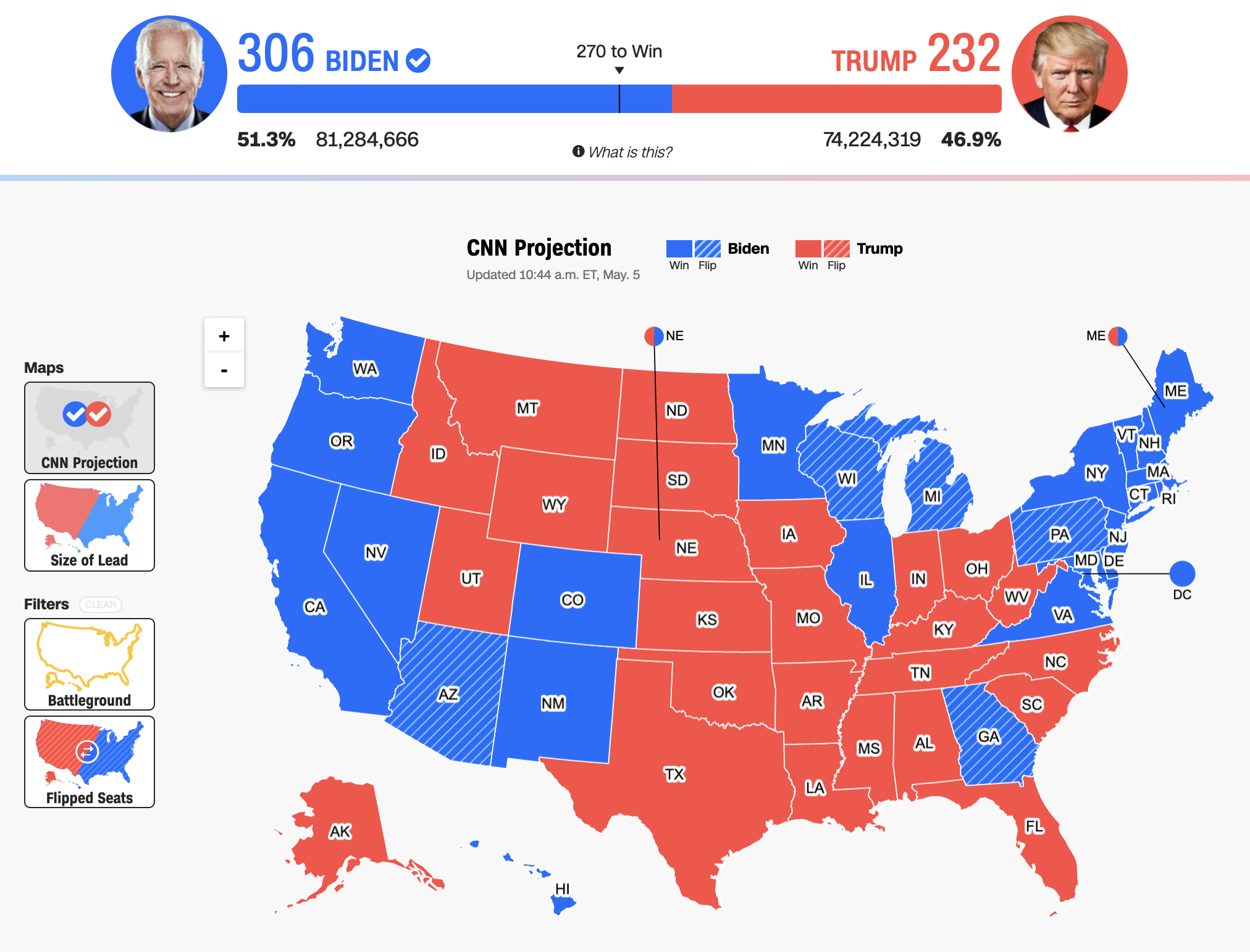 Let’s evaluate this one from CNN with Chartability.
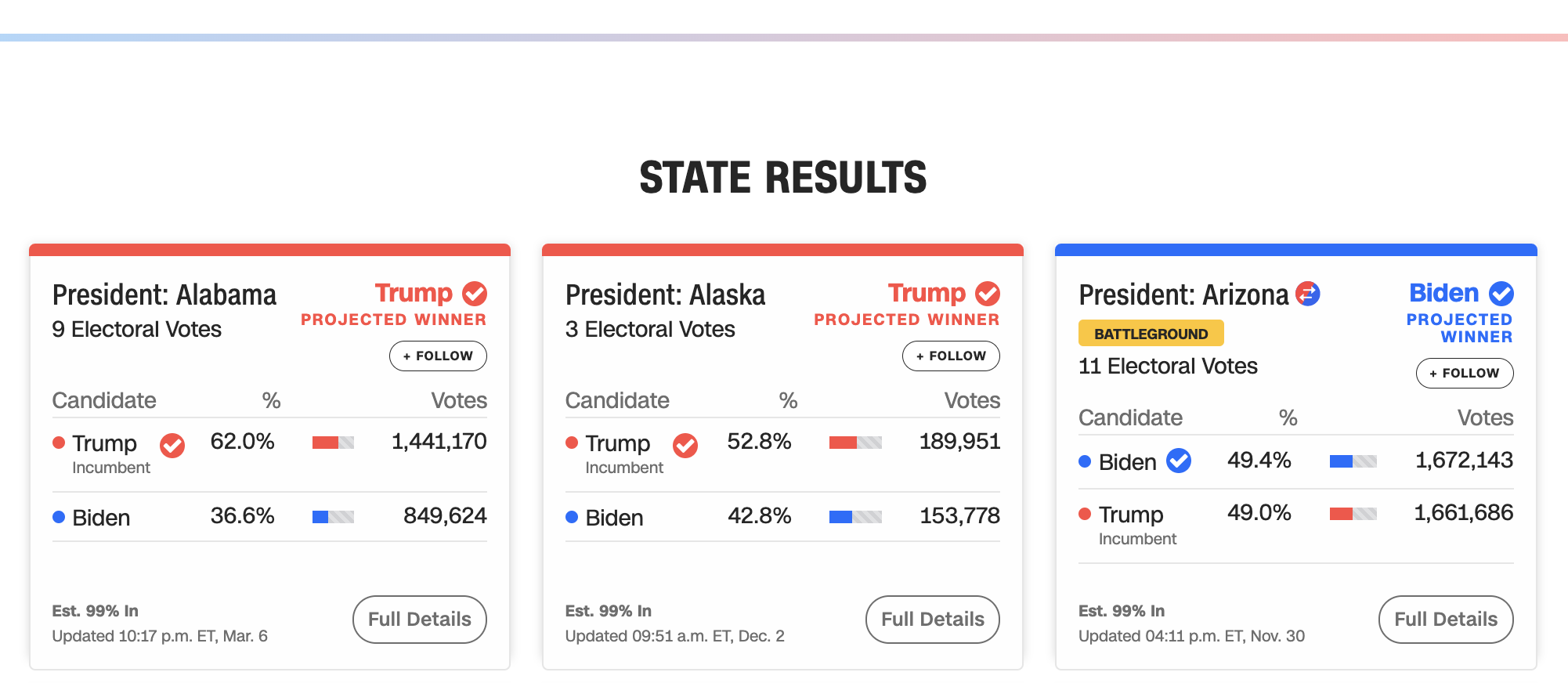 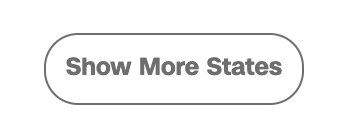 6
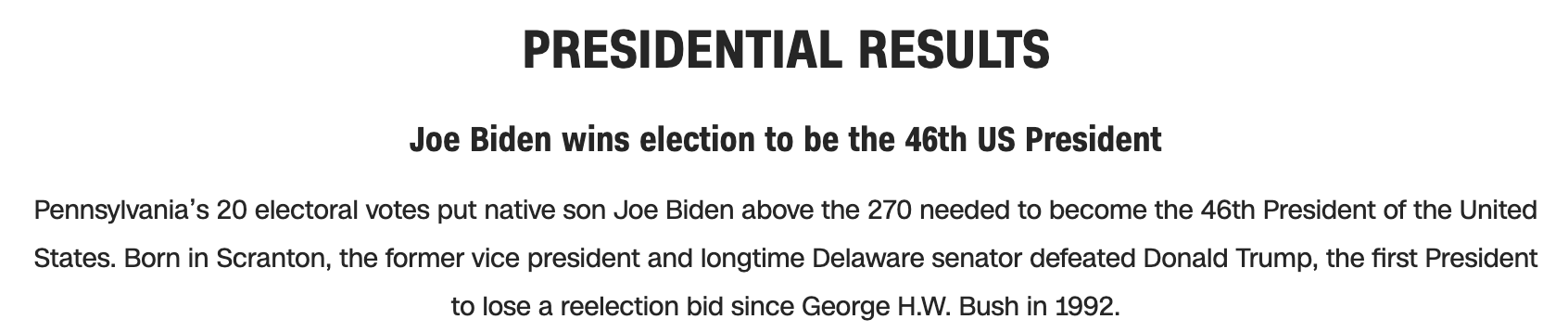 Perceivable Failures
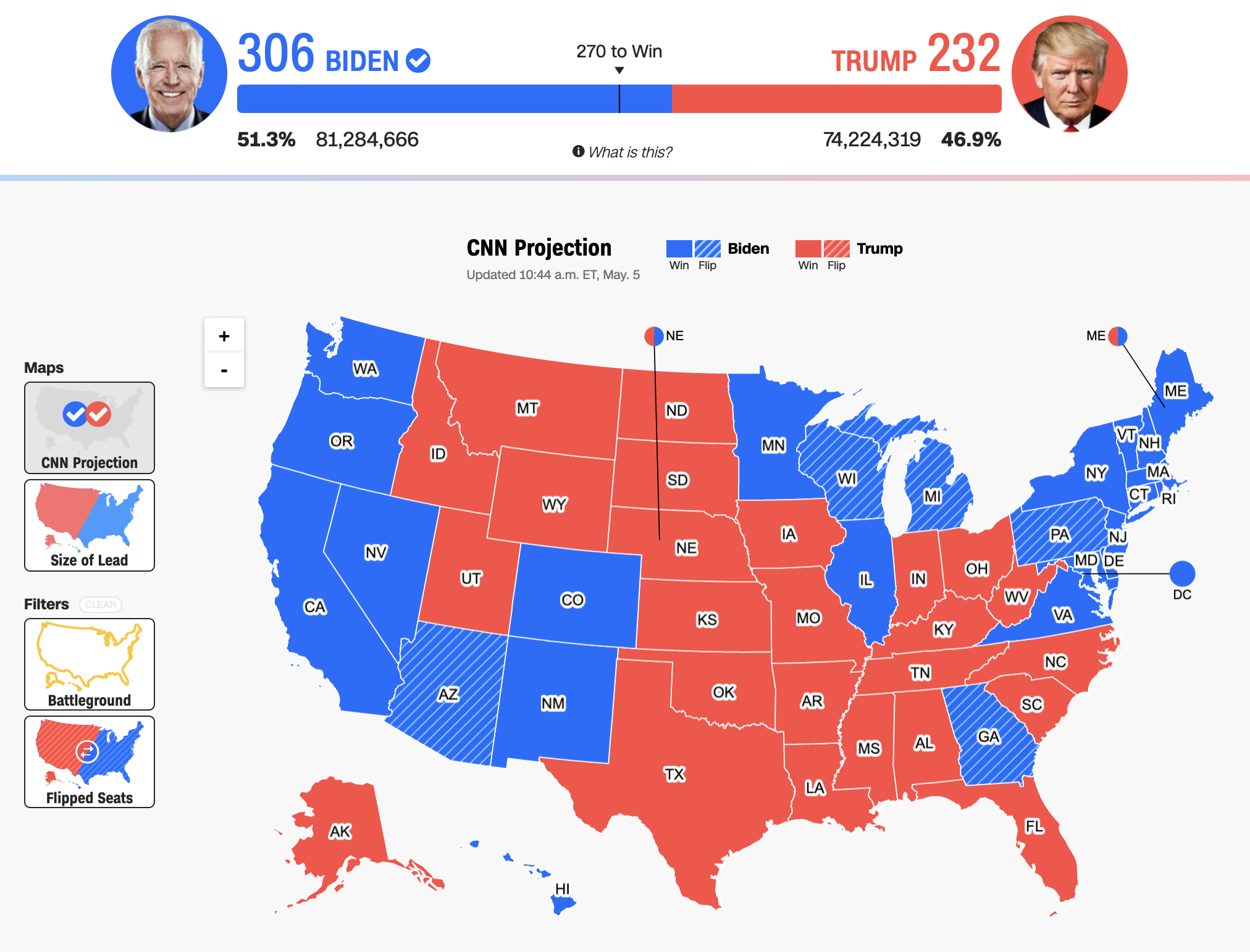 6 – Low contrast
57 - Content is only visual
50 - Color alone is used
1 - Meaningful elements can be distinguished
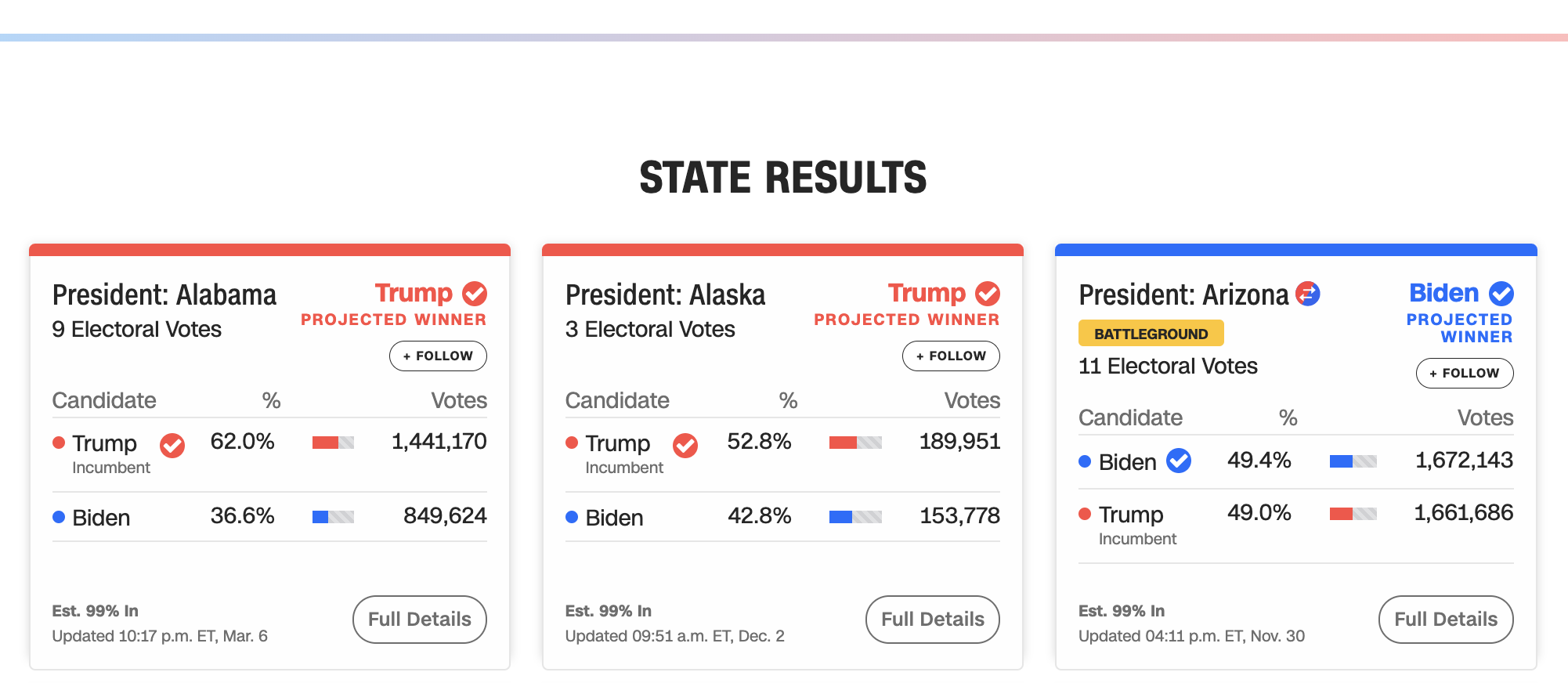 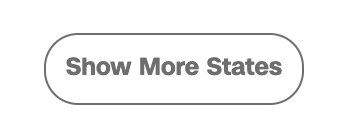 7
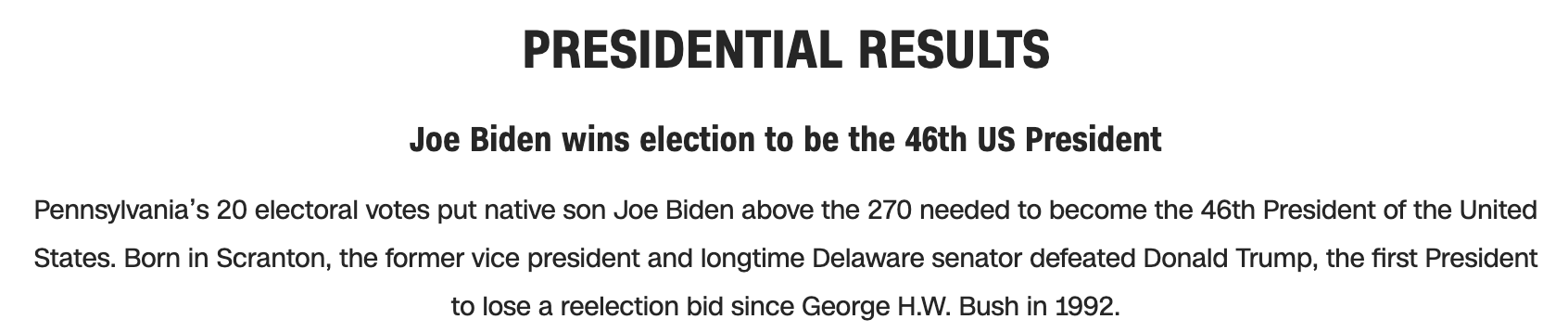 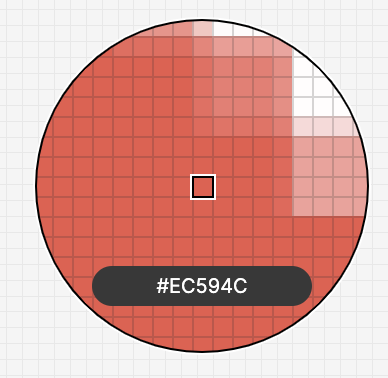 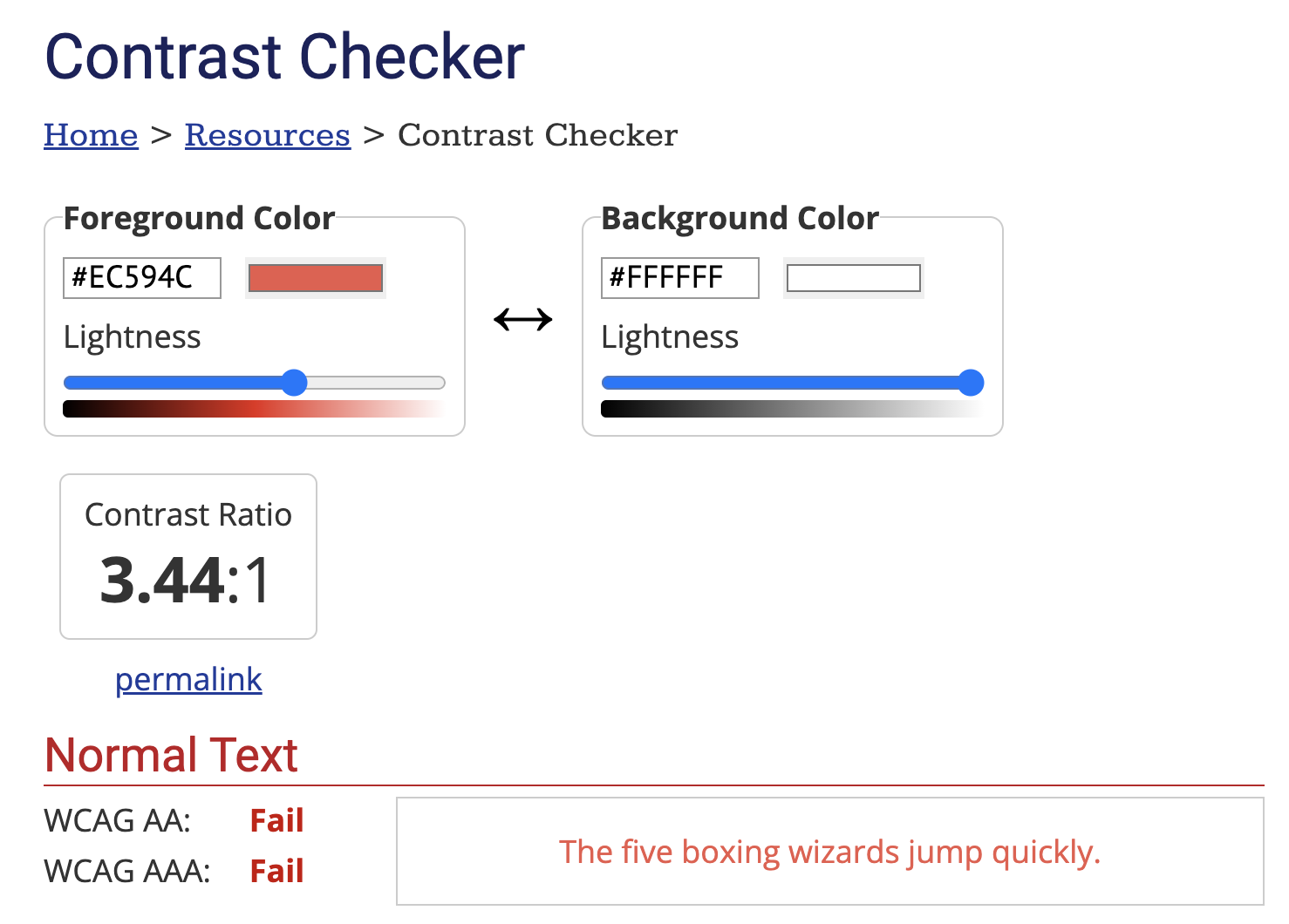 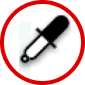 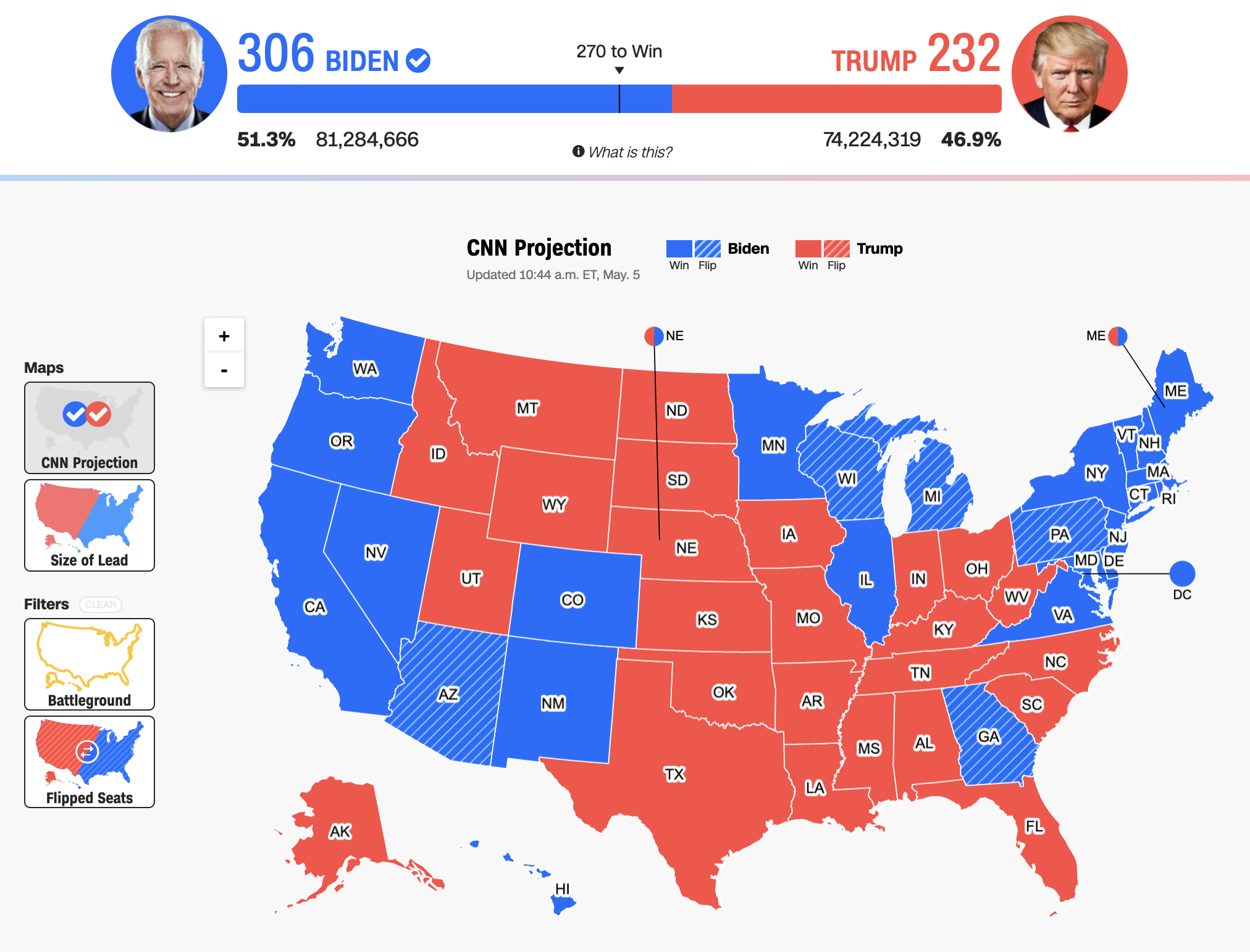 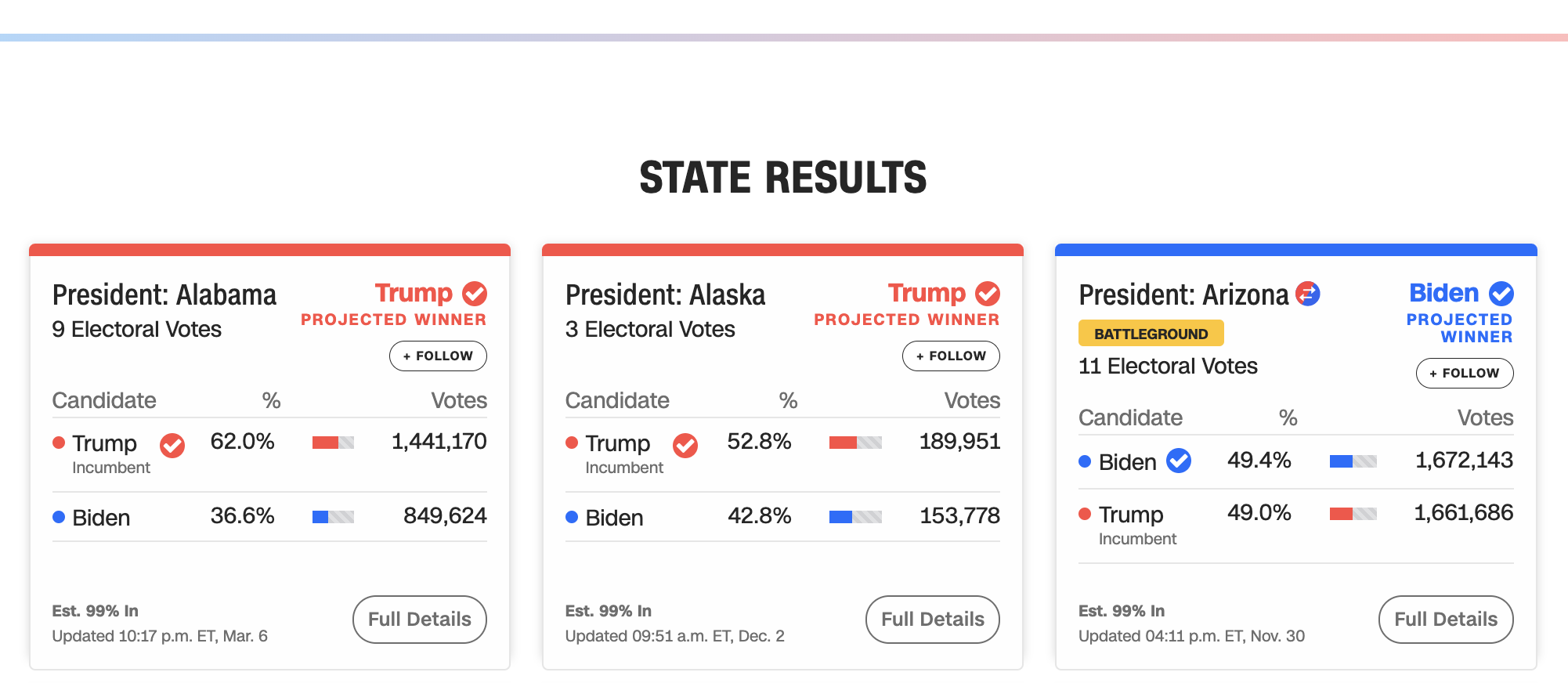 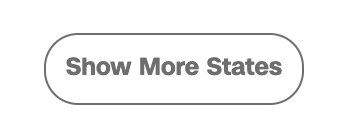 8
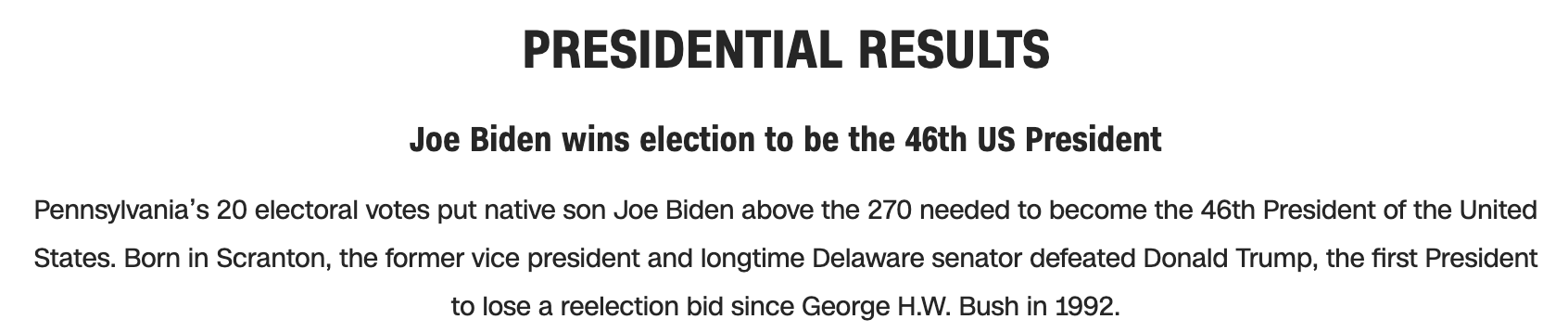 Perceivable Failures
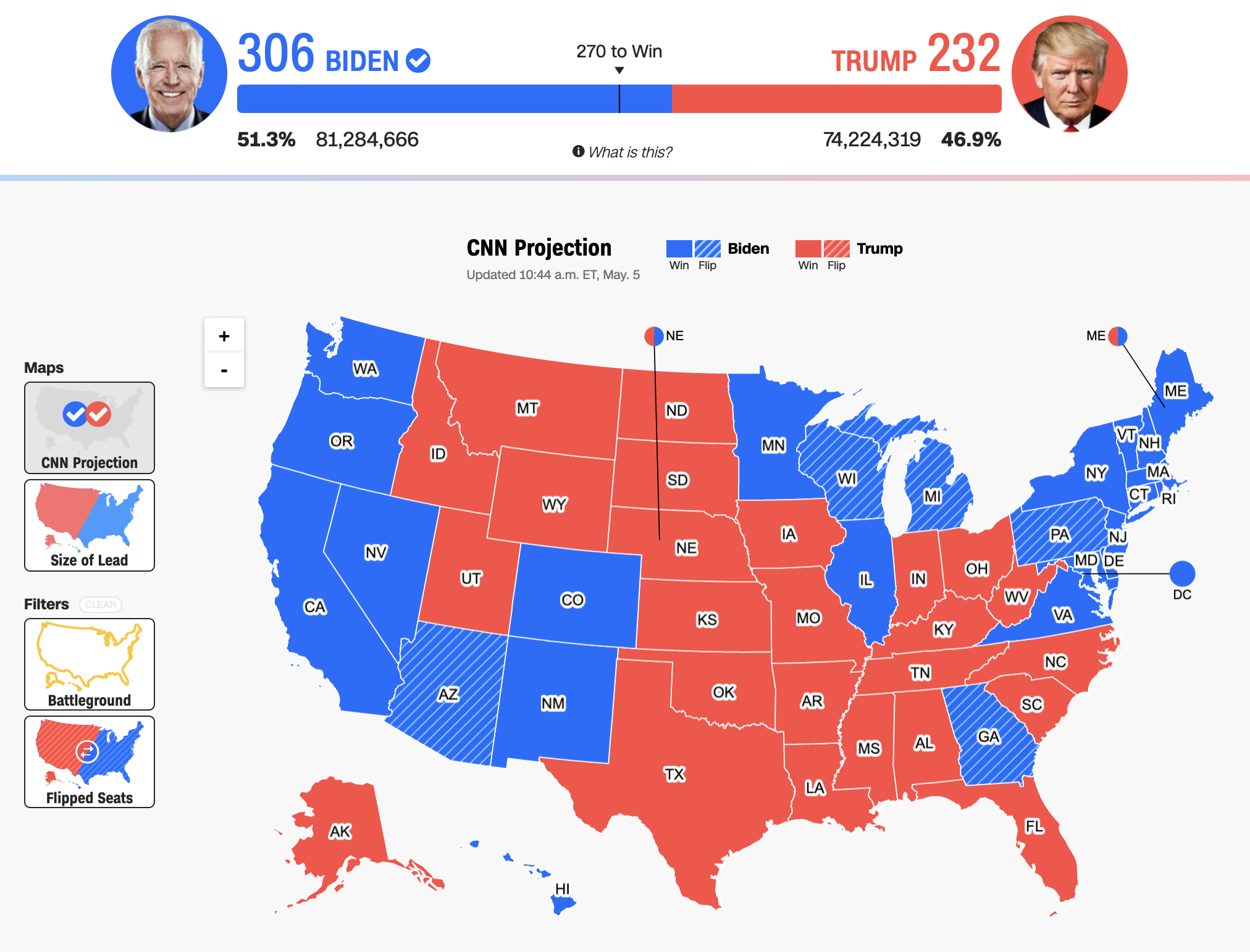 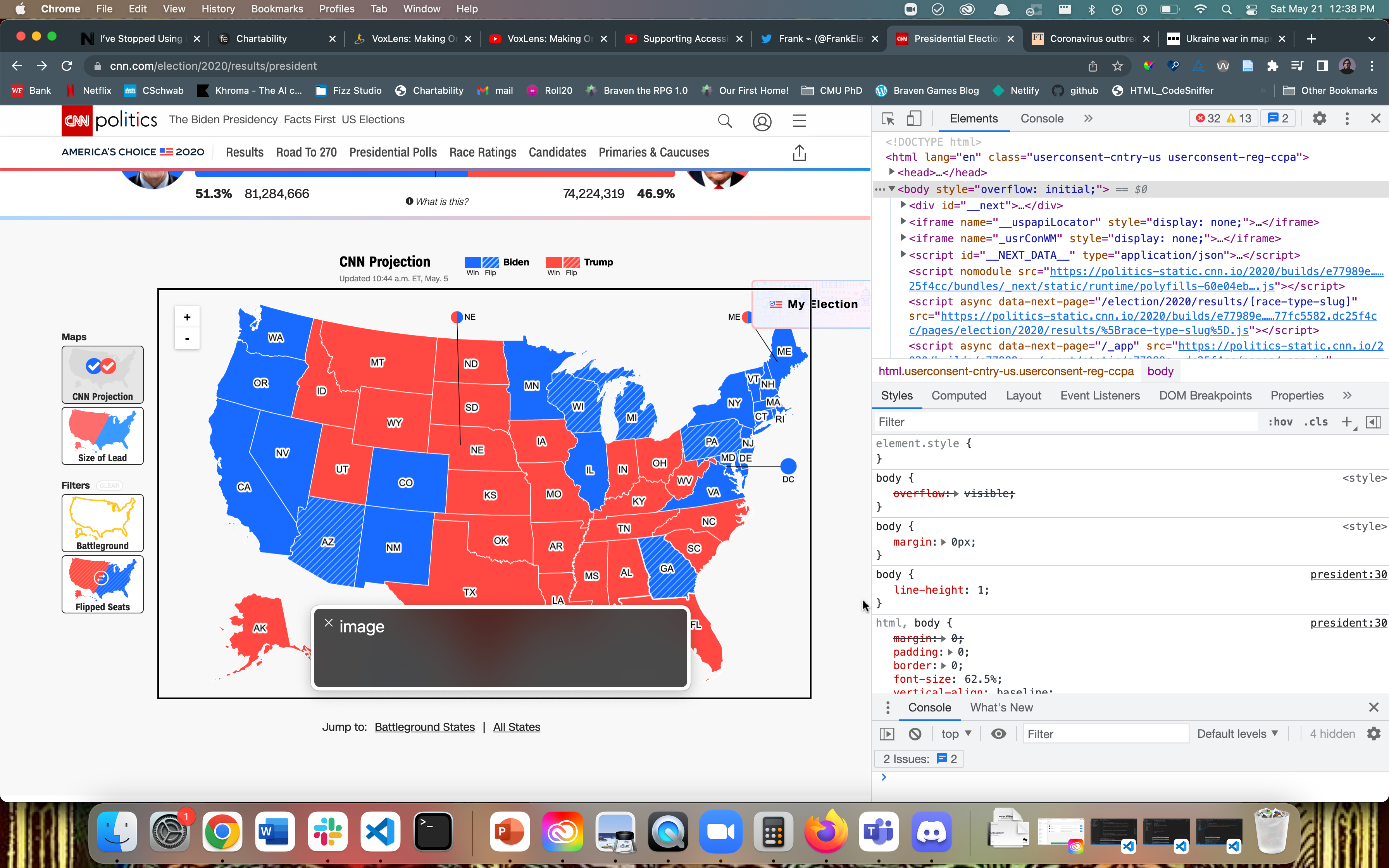 6 – Low contrast
57 - Content is only visual
50 - Color alone is used
1 - Meaningful elements can be distinguished
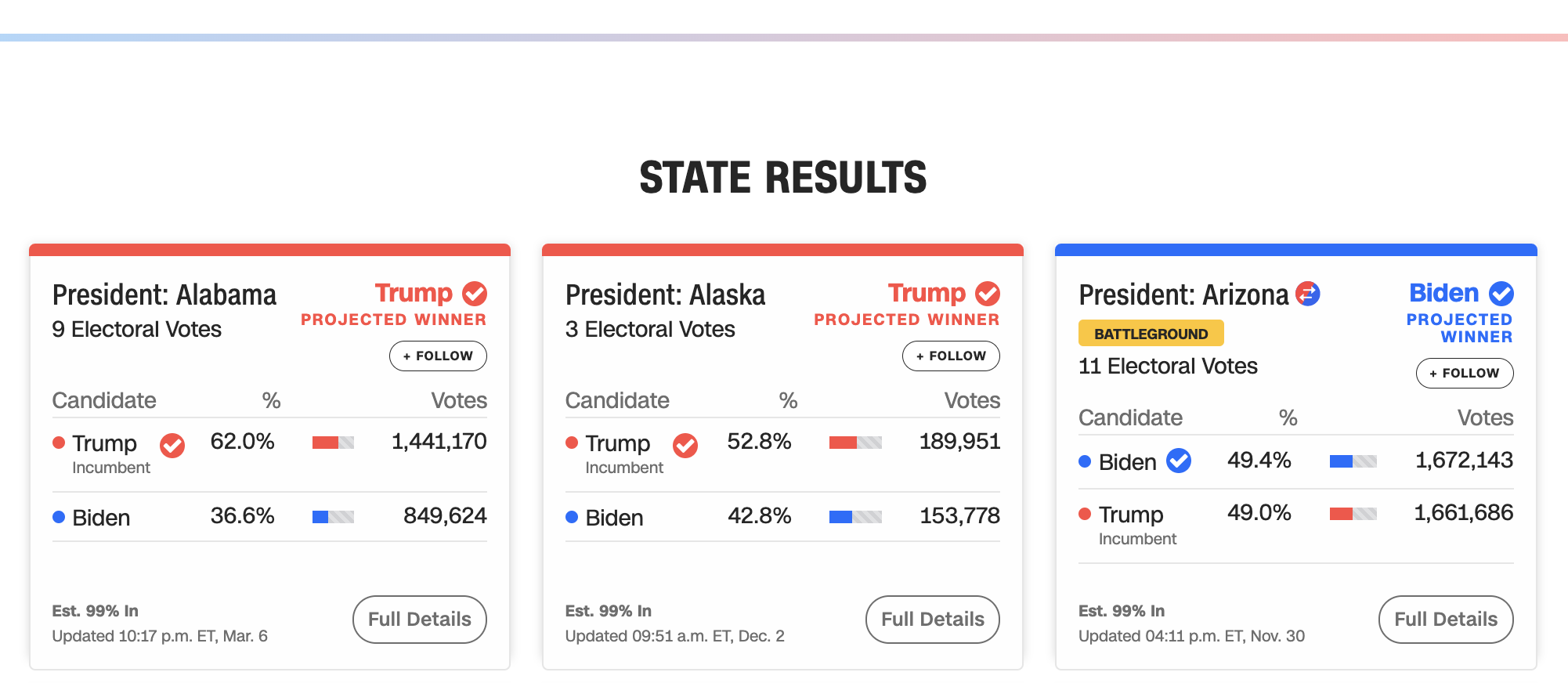 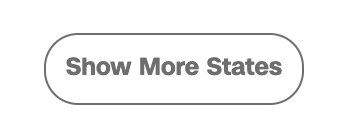 9
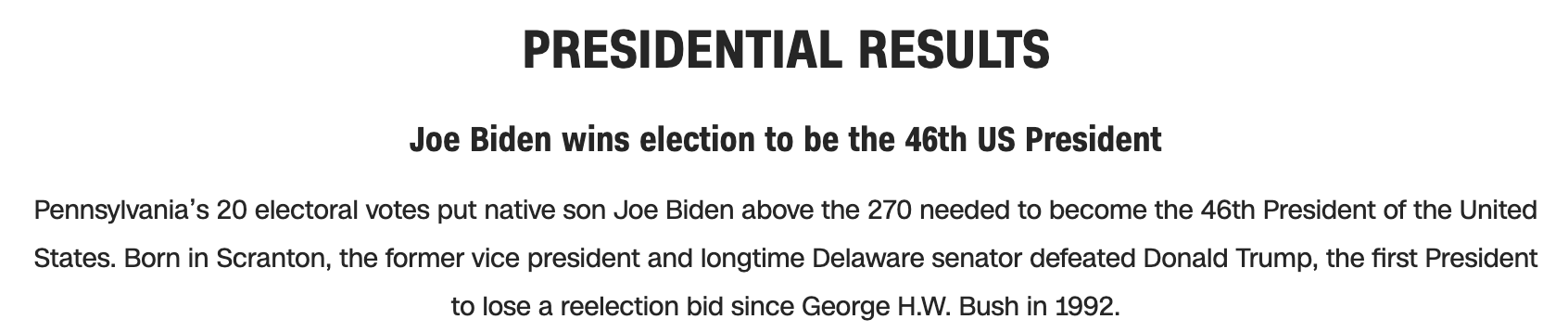 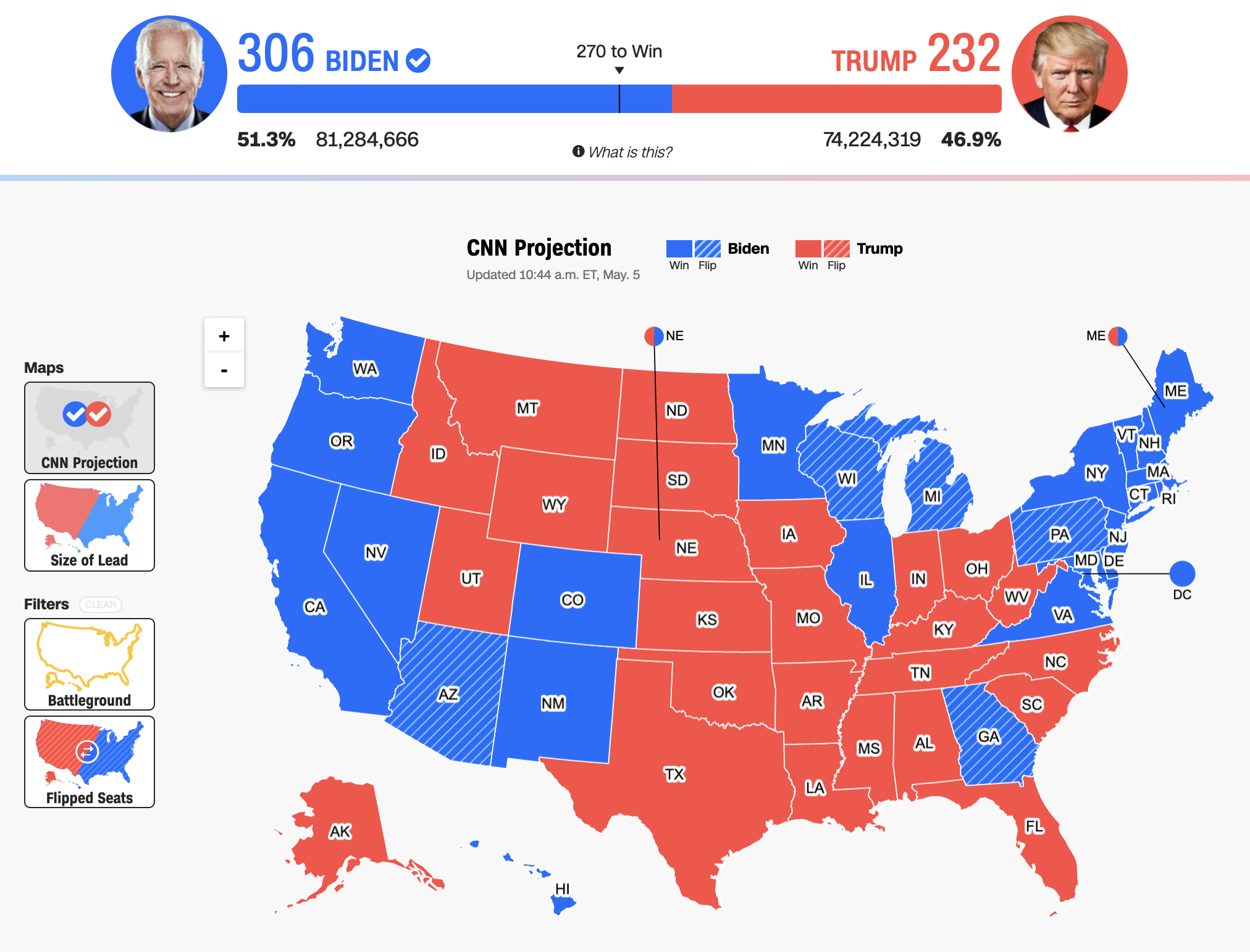 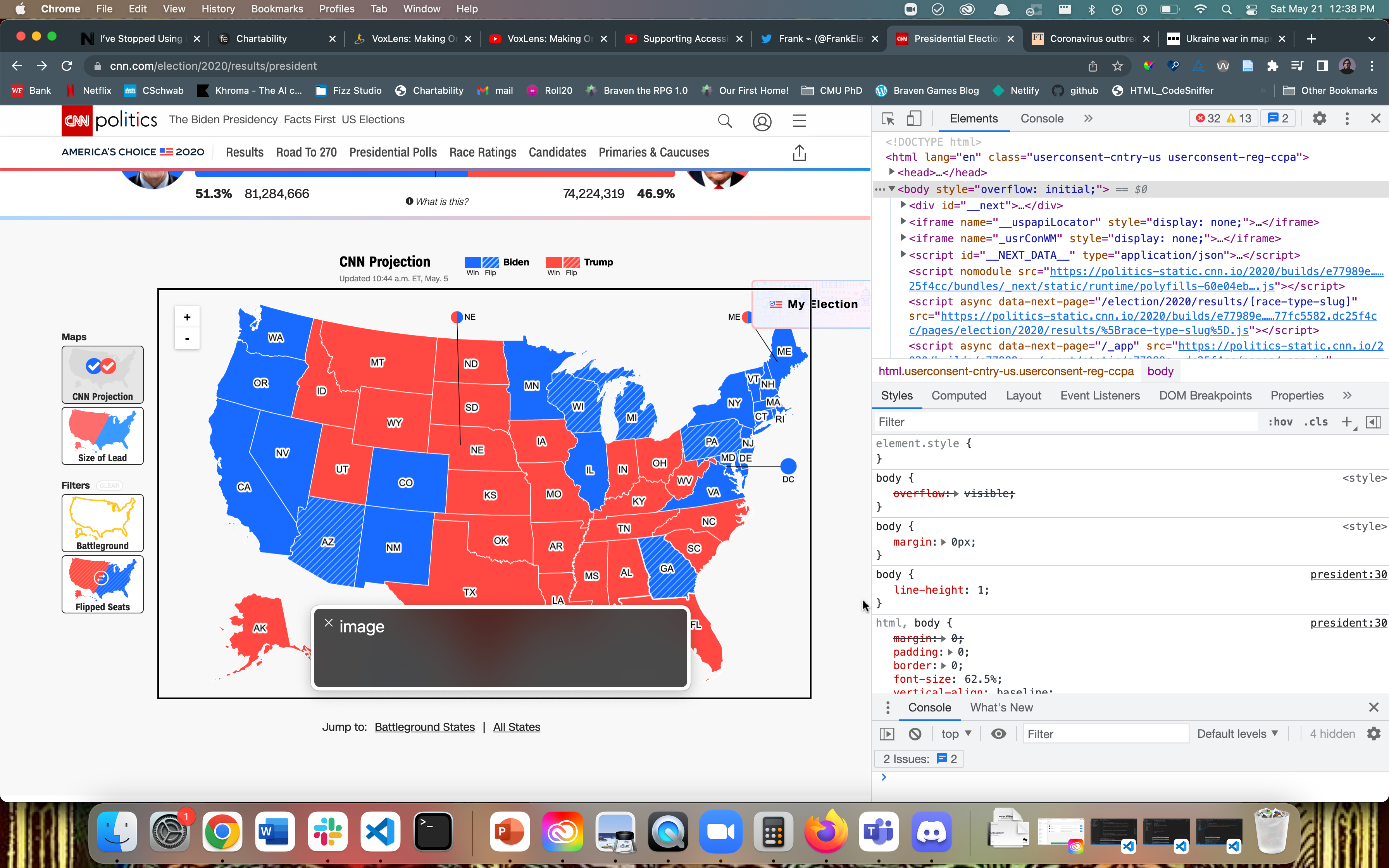 Each state should announce to screen readers what state it is and who won it, not “image!”
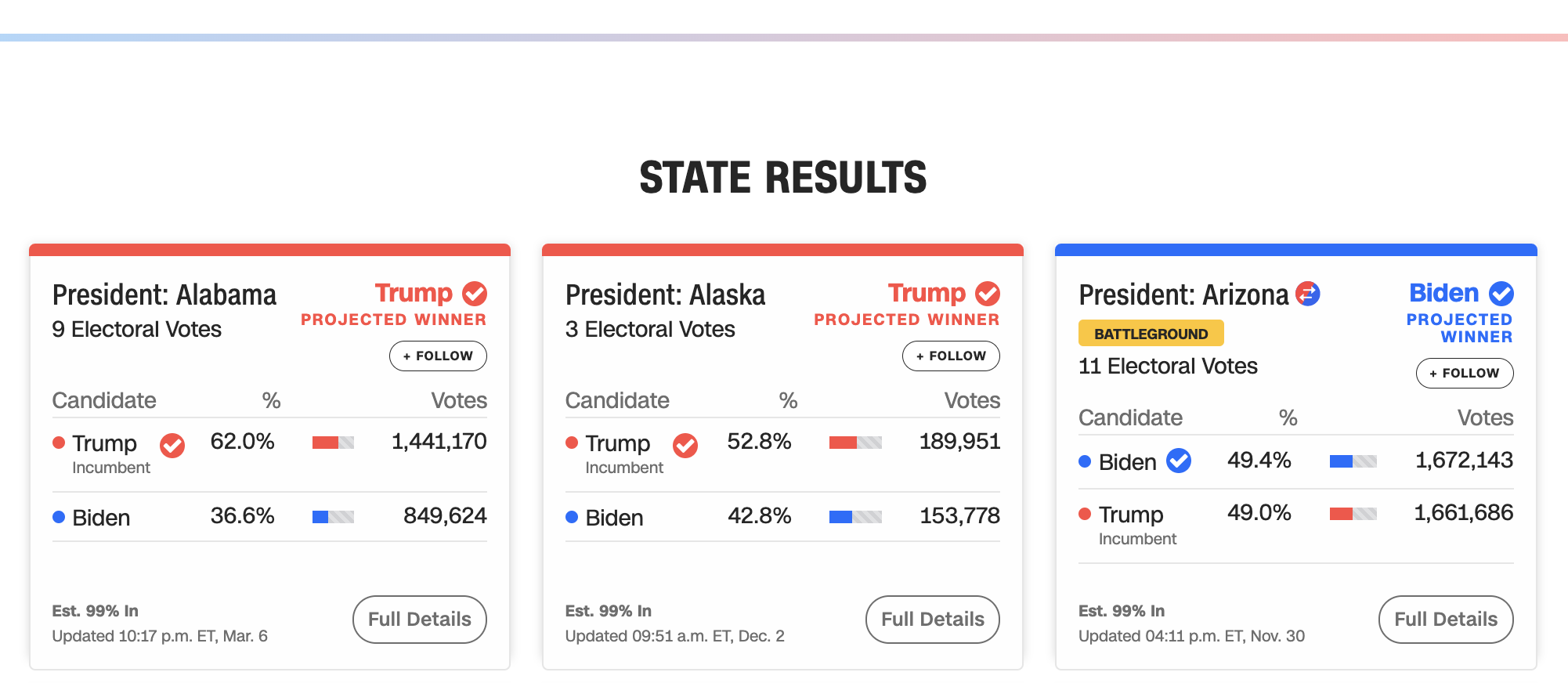 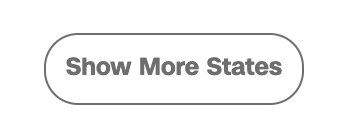 10
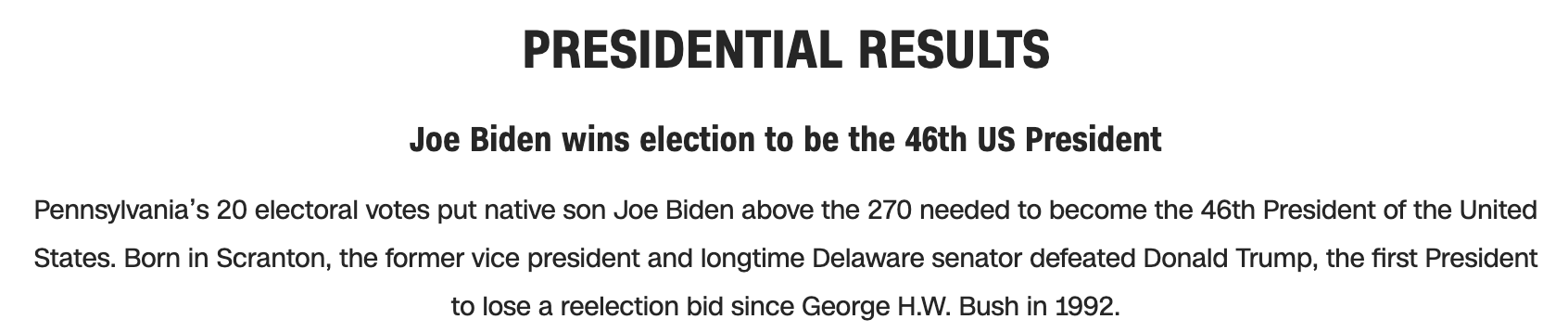 Operable Failures
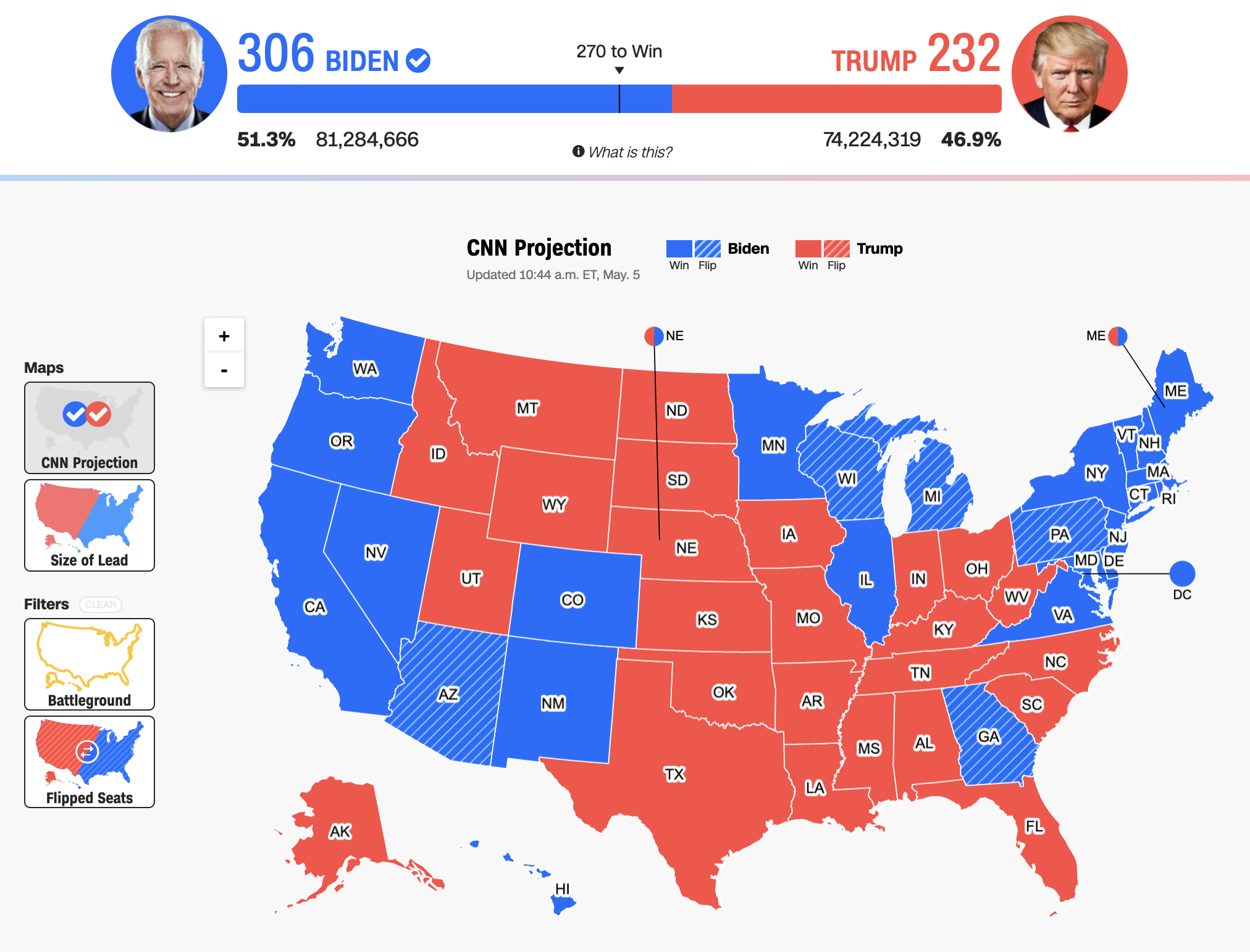 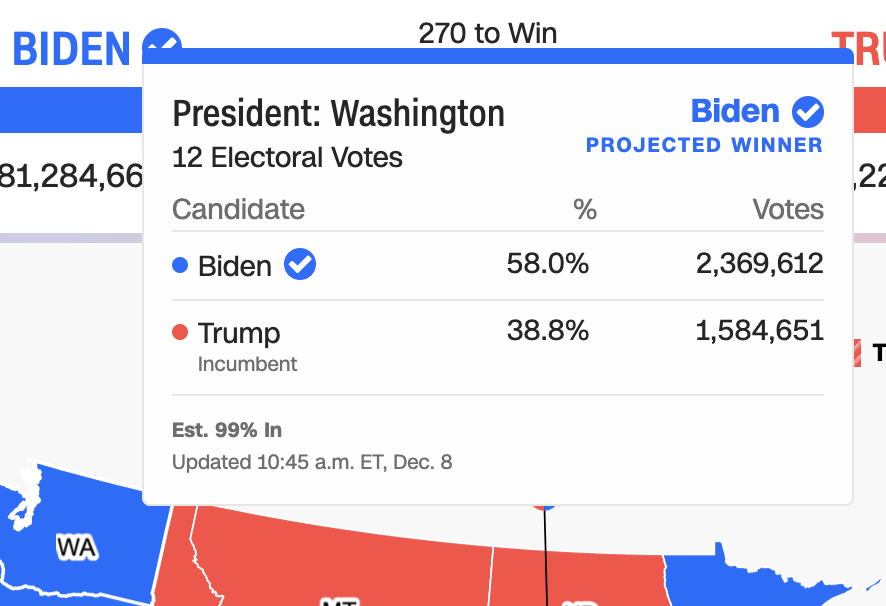 54 - Interaction modality only has one input type
58 - No interaction cues or instructions
5 - Low contrast on interactive elements
4 - Keyboard focus indicator missing
4 - Complex actions have no alternative
18 - Target pointer interaction is too small
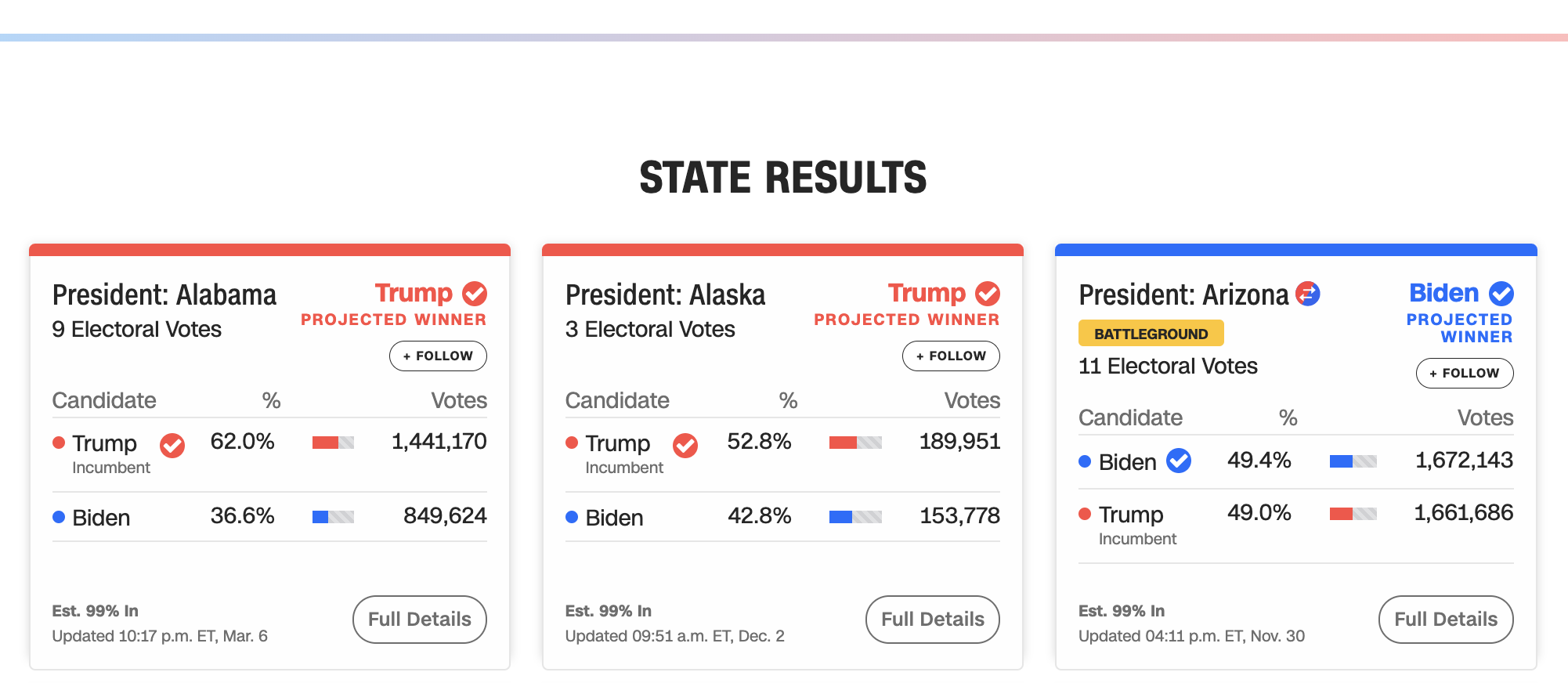 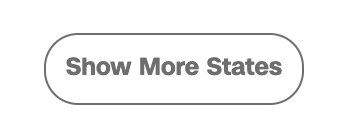 11
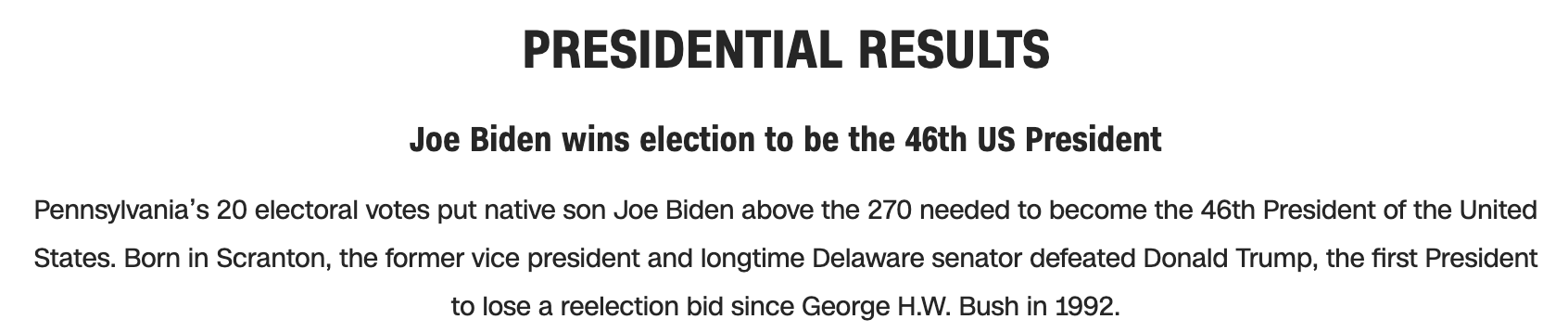 If a mouse can do something (like produce a tooltip), then there must be parity at least with a keyboard.
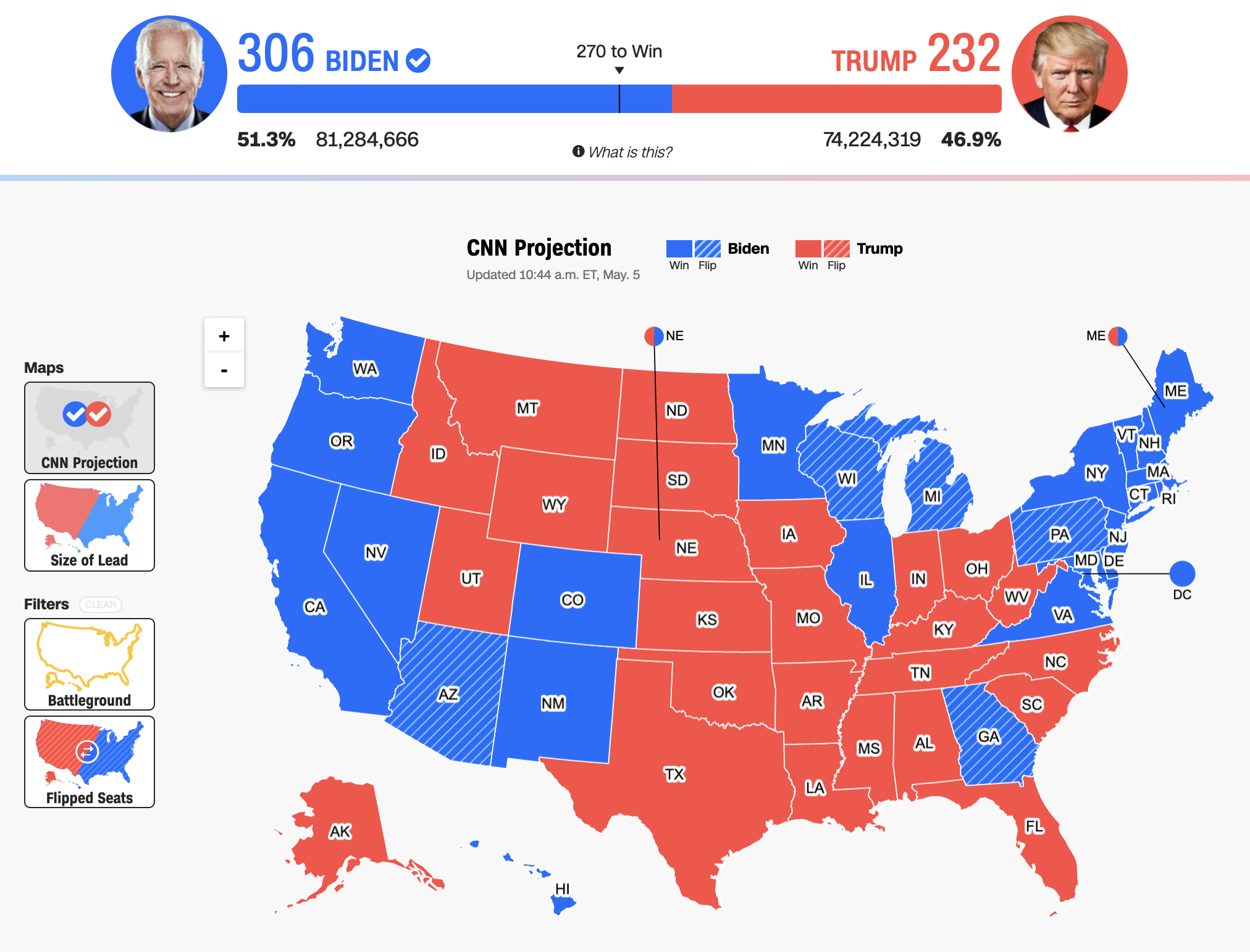 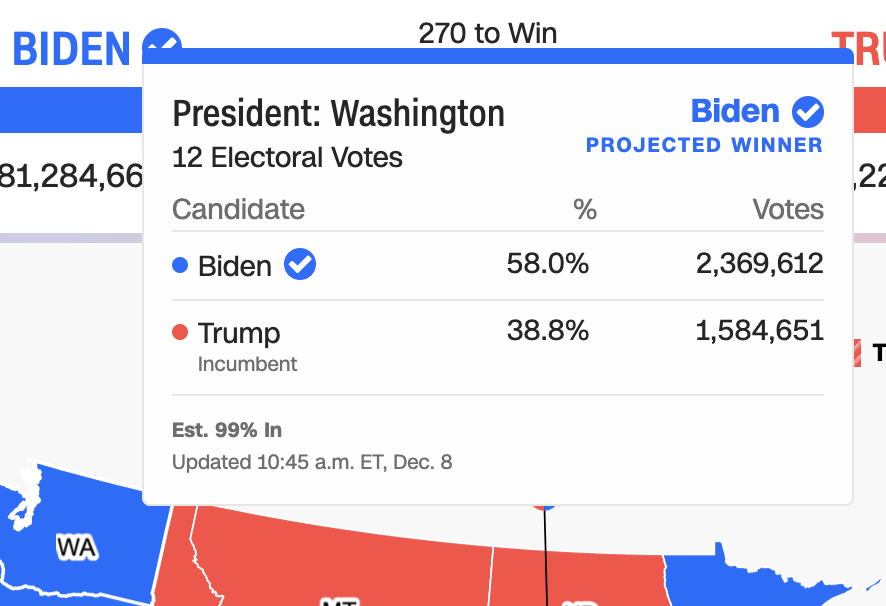 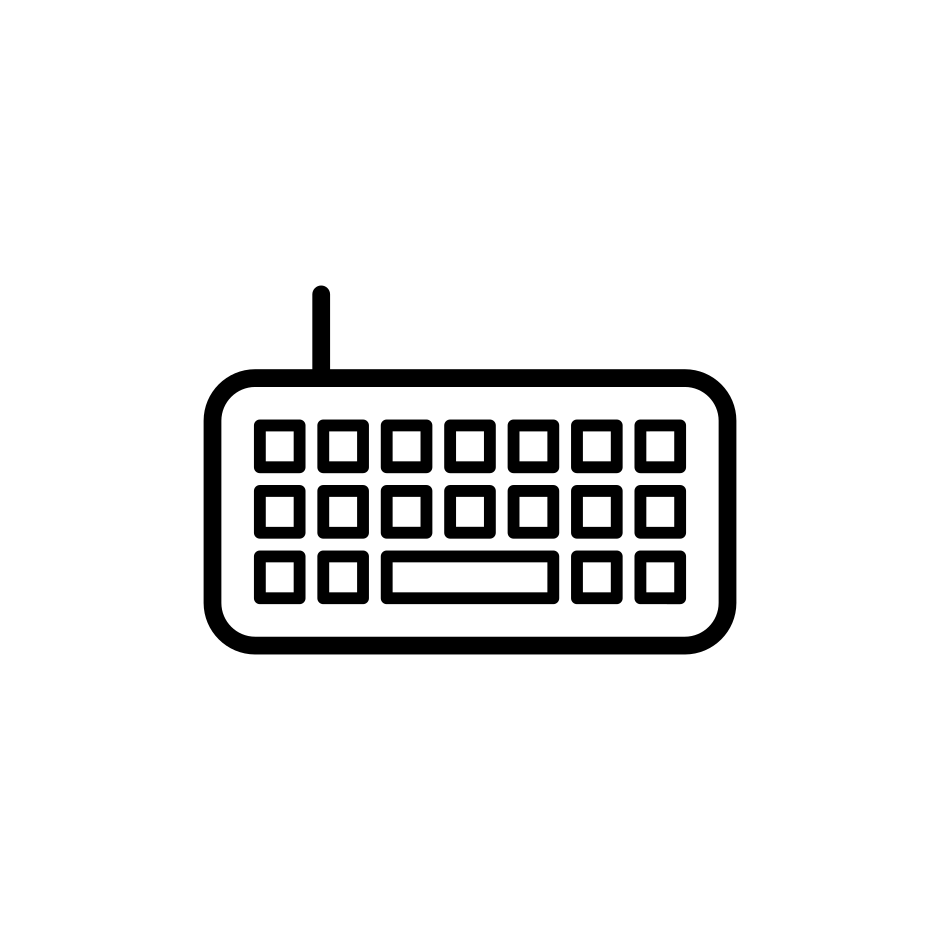 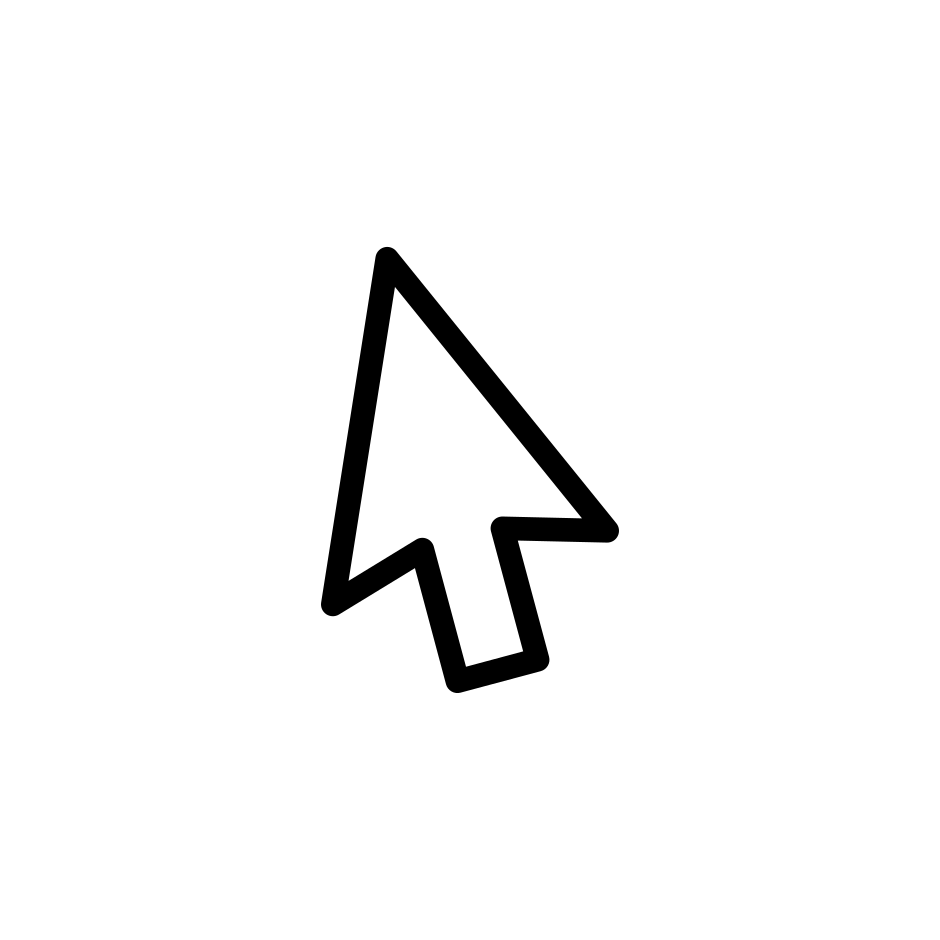 ===
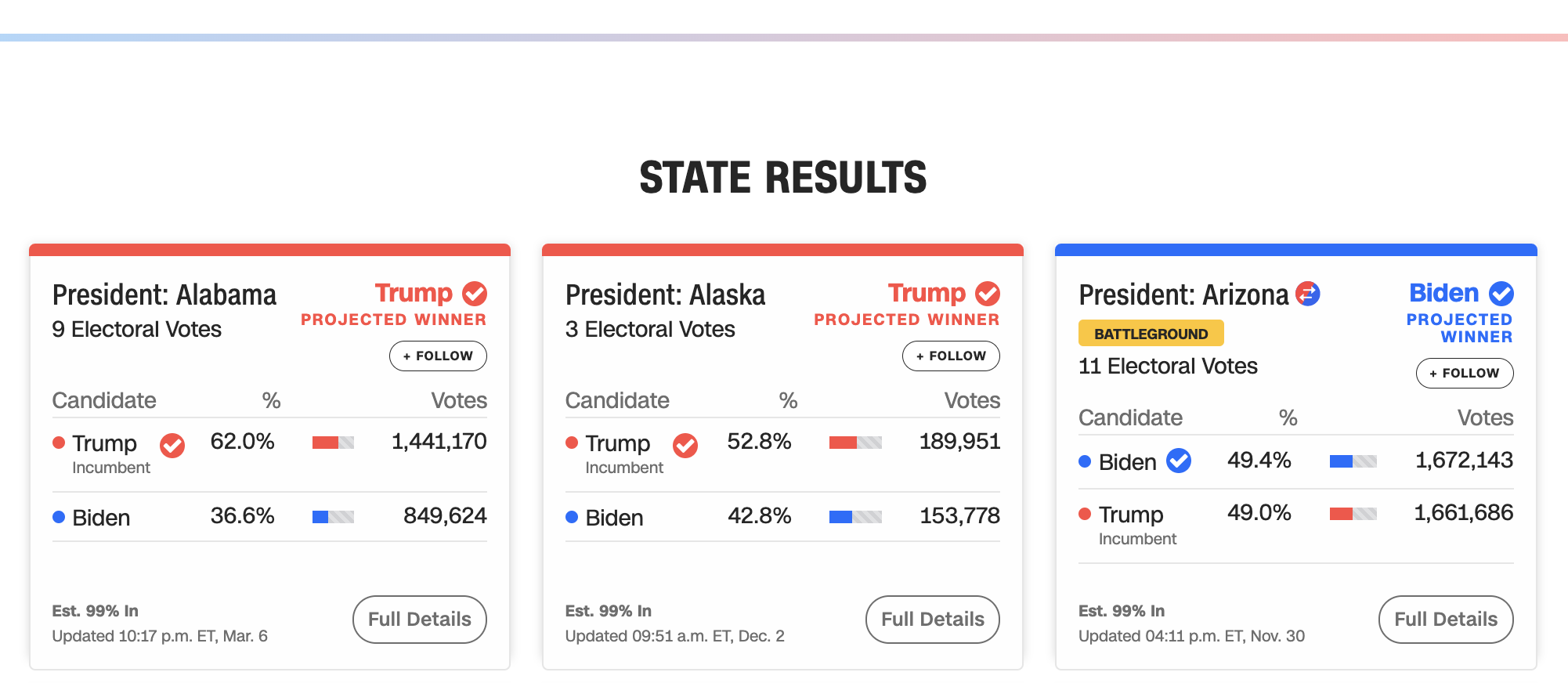 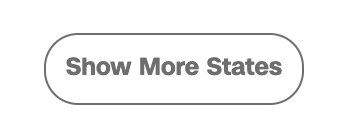 12
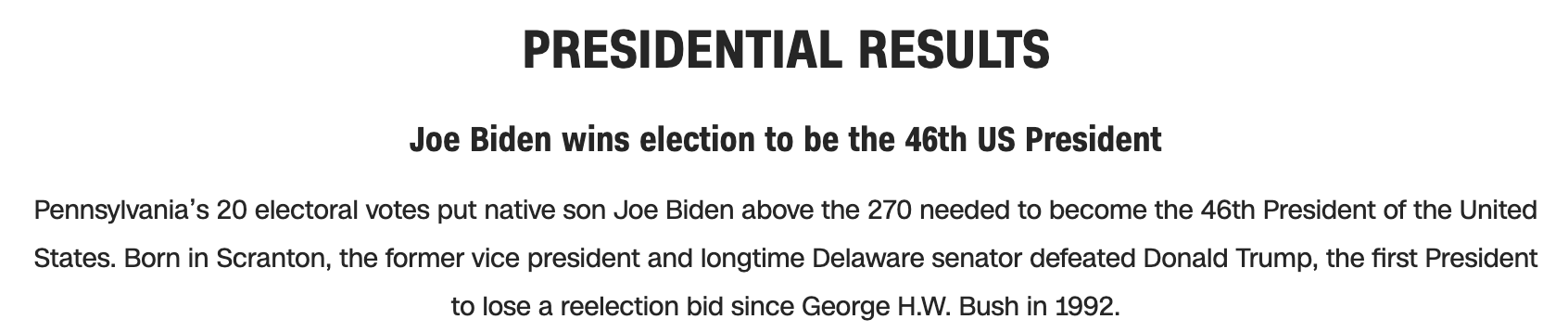 Operable Failures
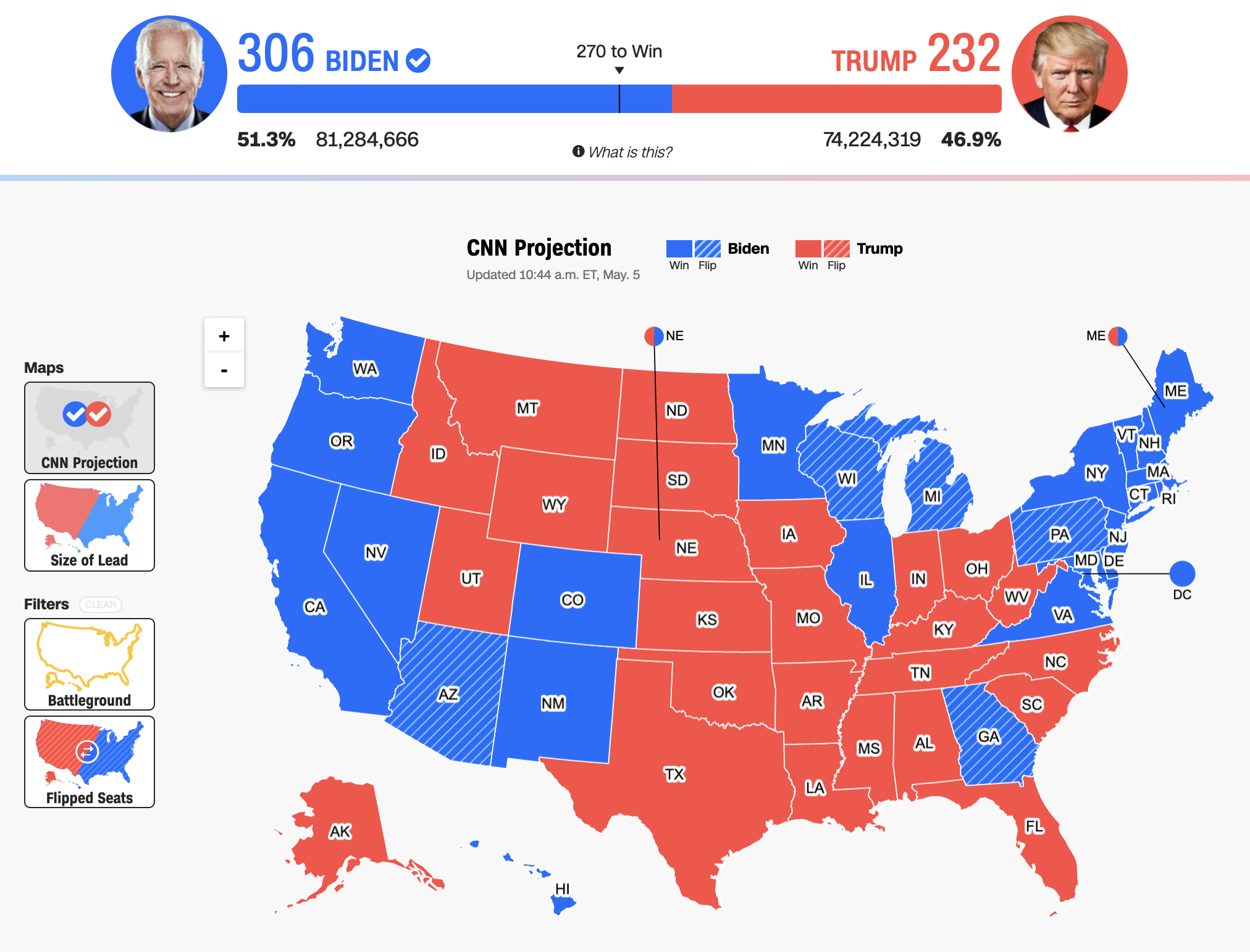 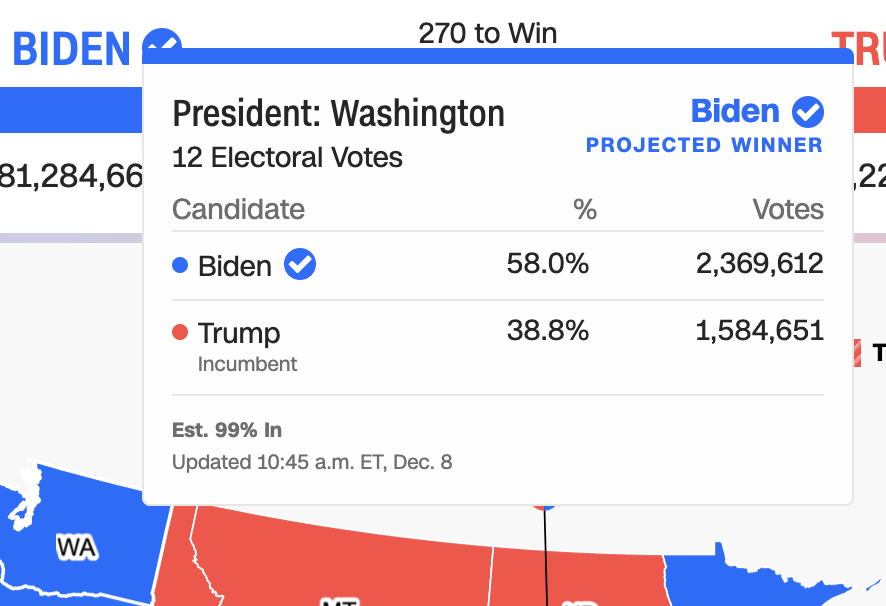 54 - Interaction modality only has one input type
58 - No interaction cues or instructions
5 - Low contrast on interactive elements
4 - Keyboard focus indicator missing
4 - Complex actions have no alternative
18 - Target pointer interaction is too small
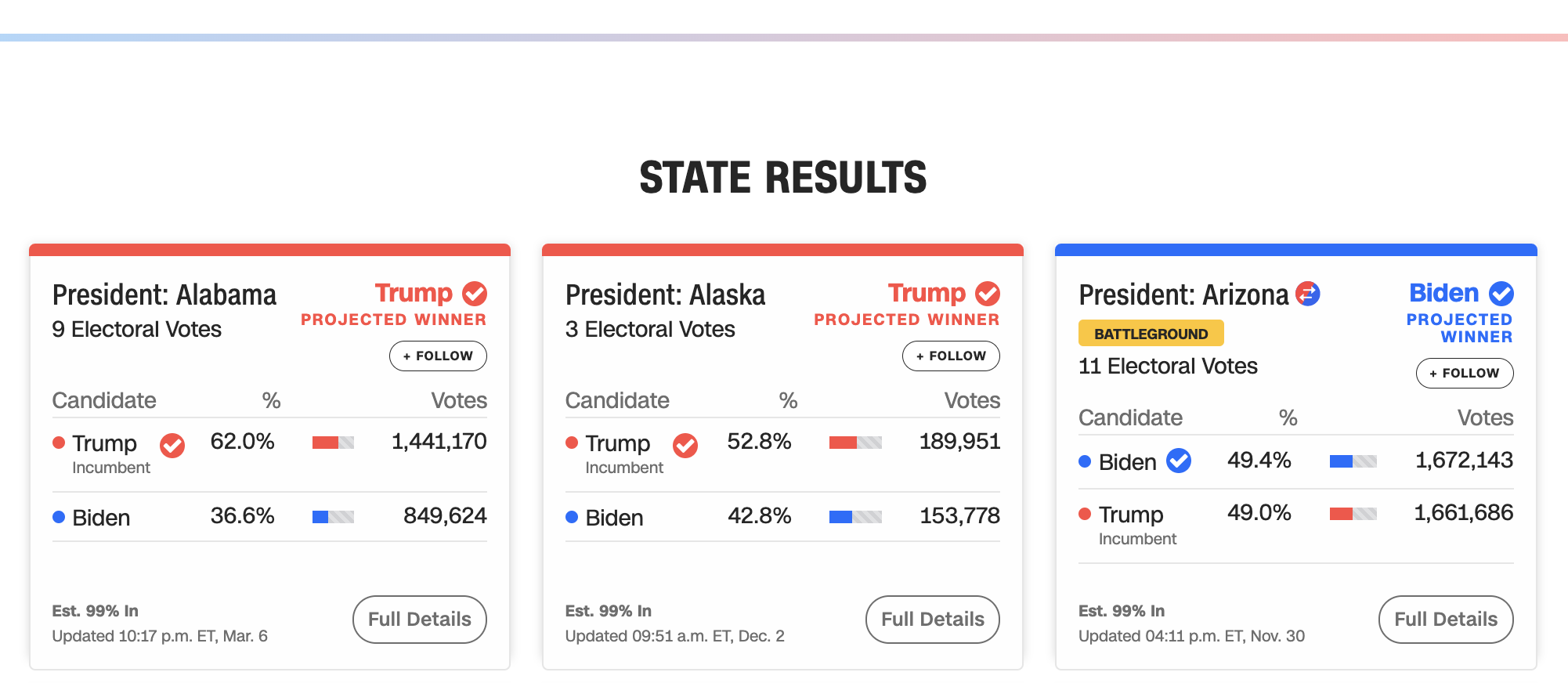 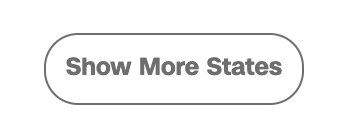 13
Expecting users to hover on something tiny is an accessibility design failure
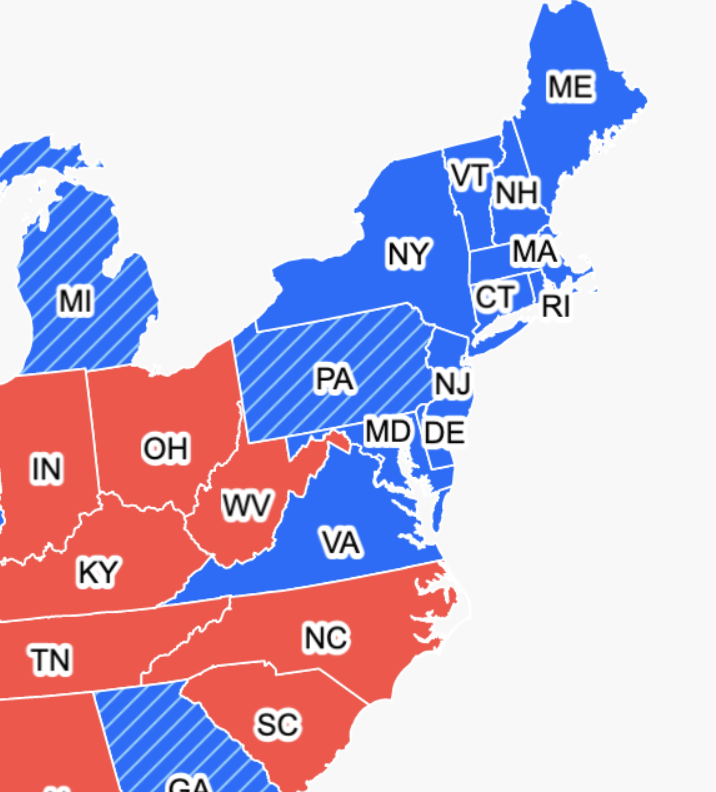 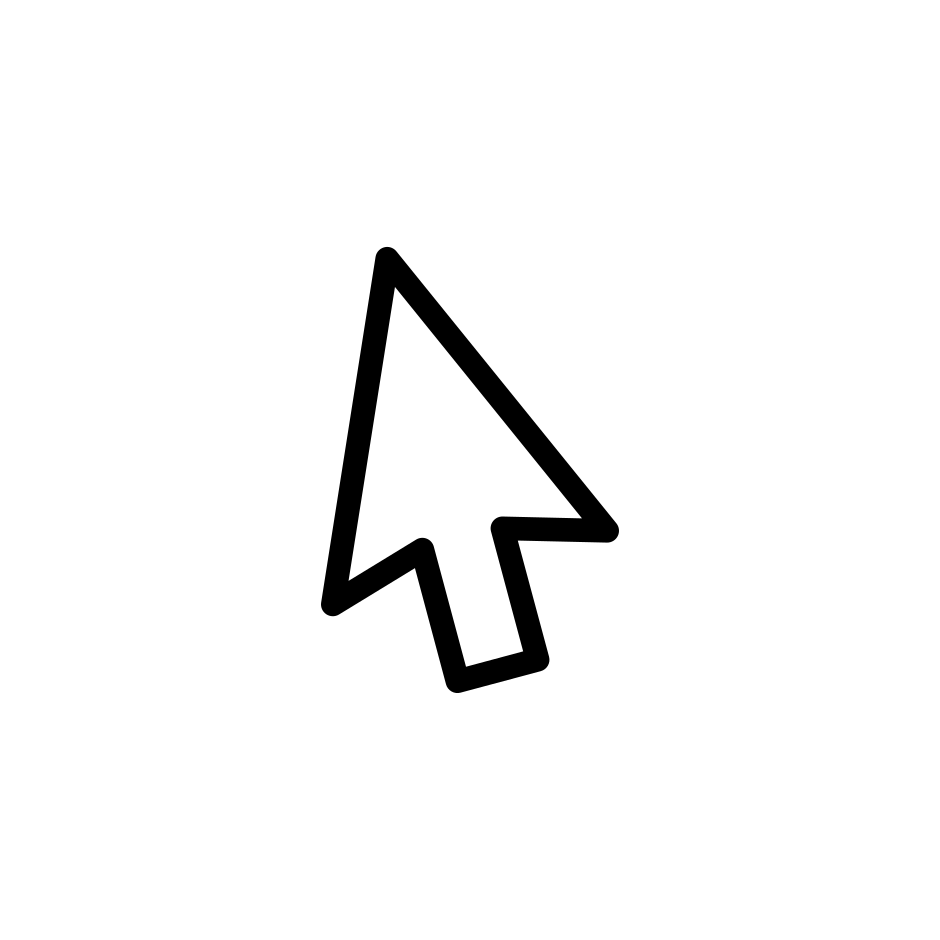 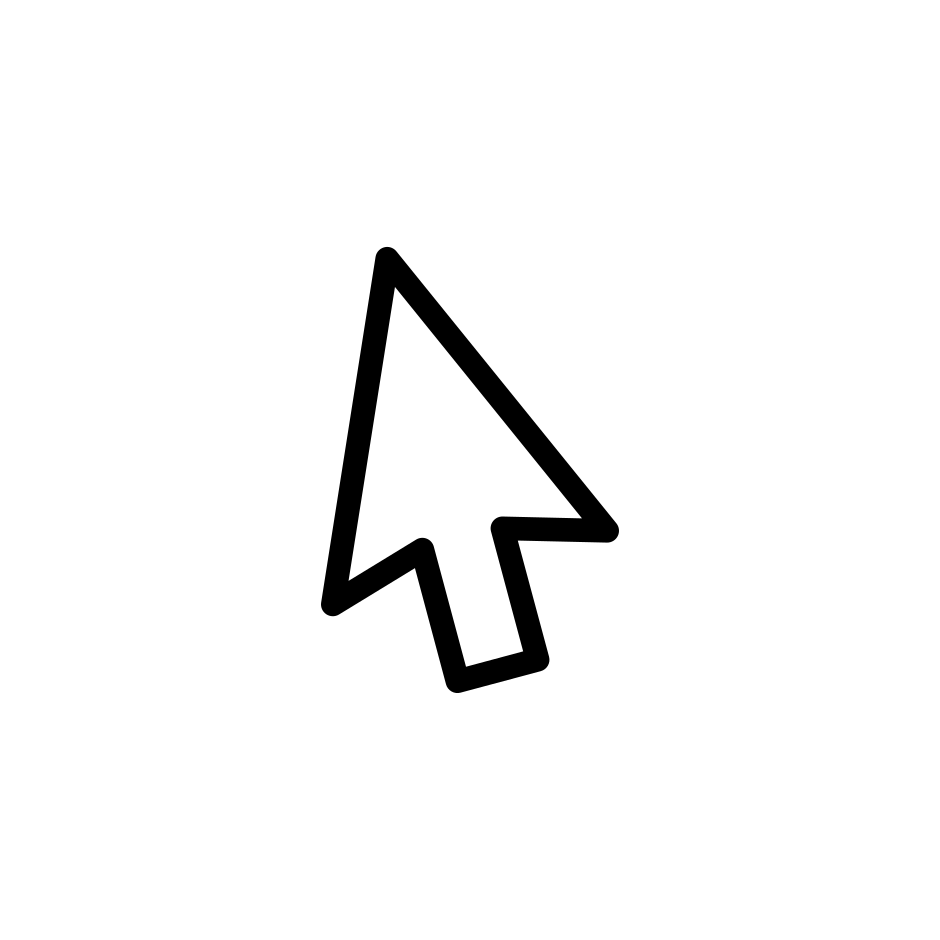 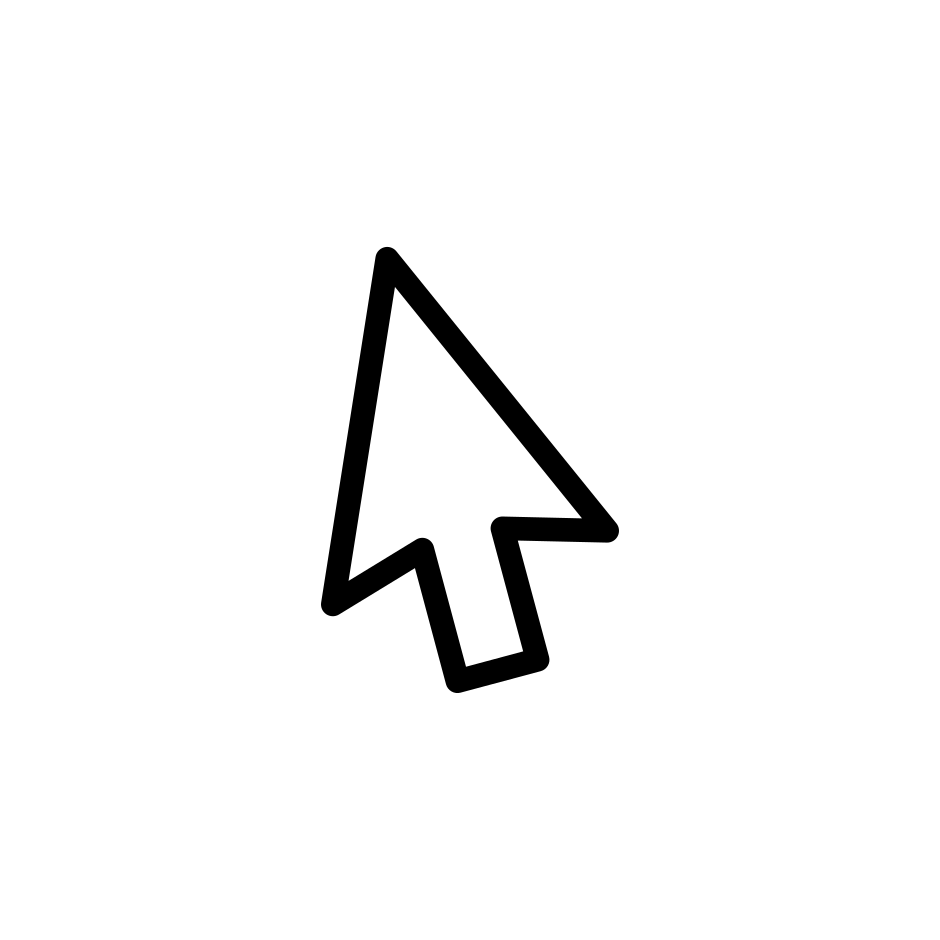 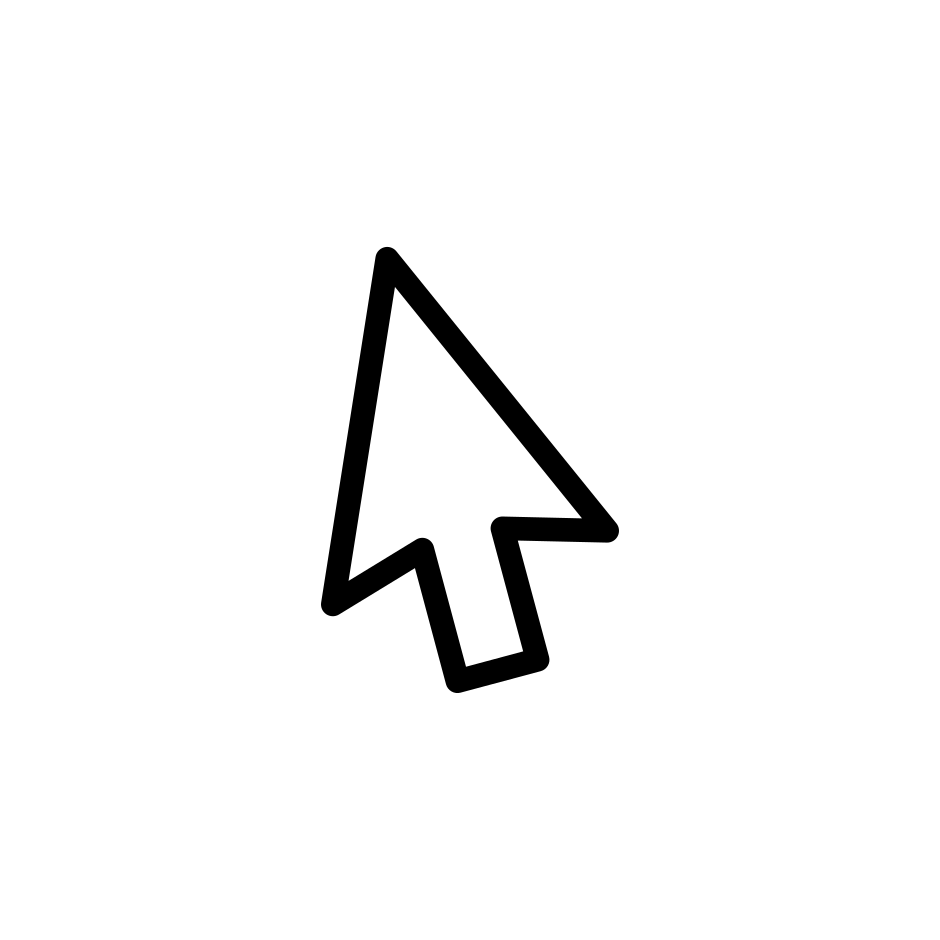 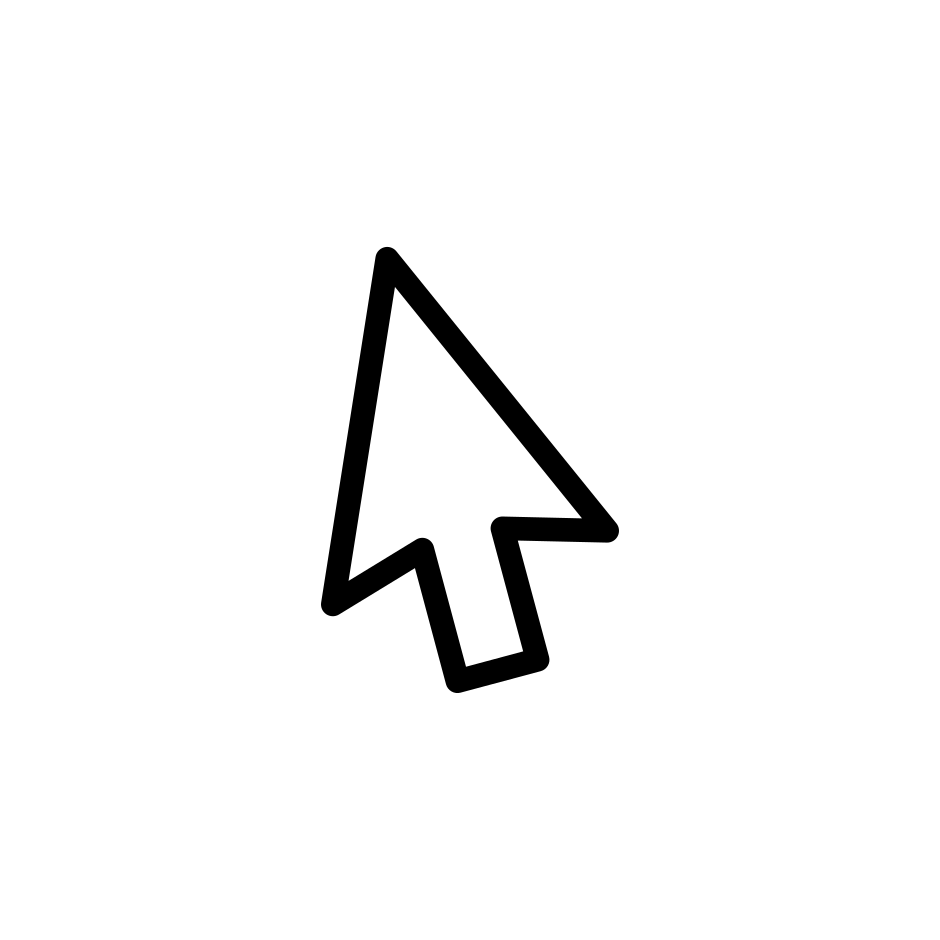 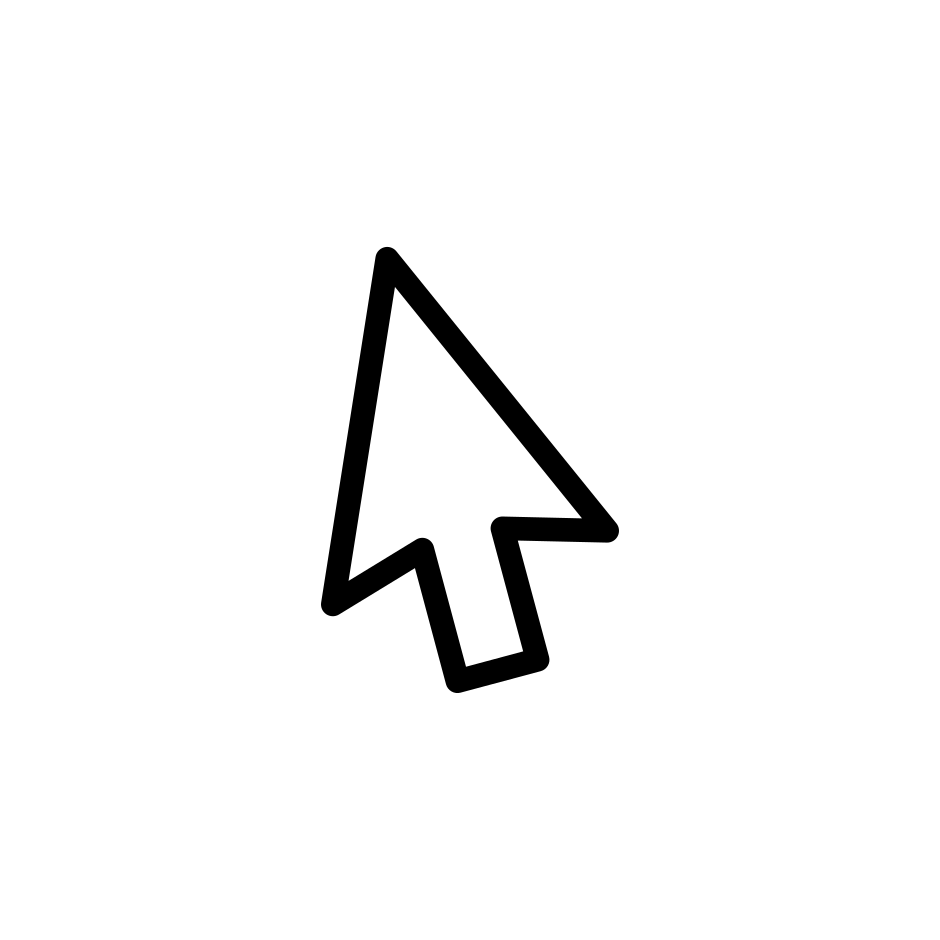 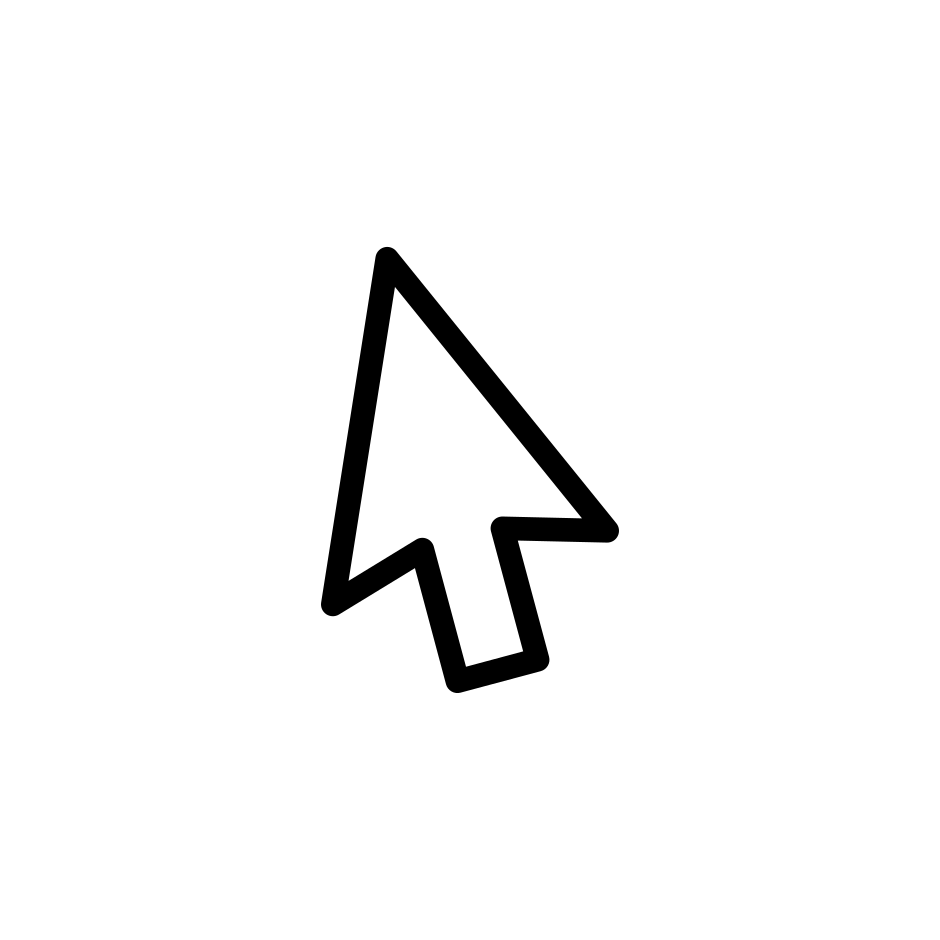 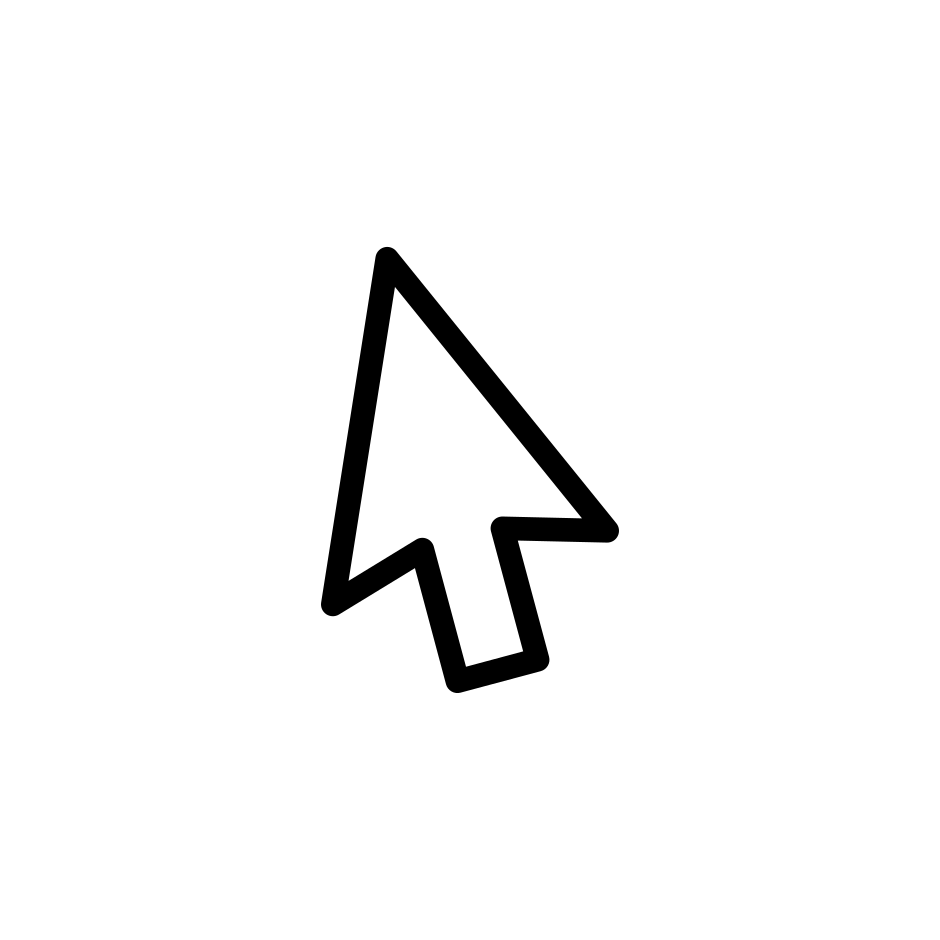 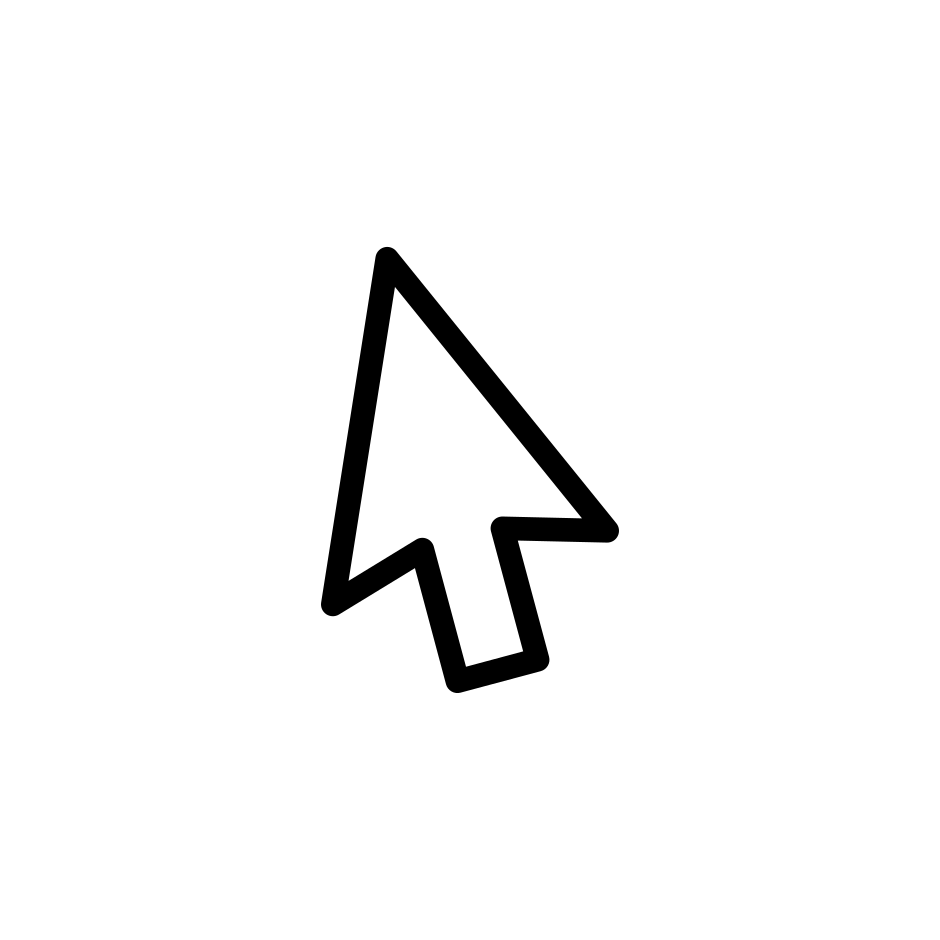 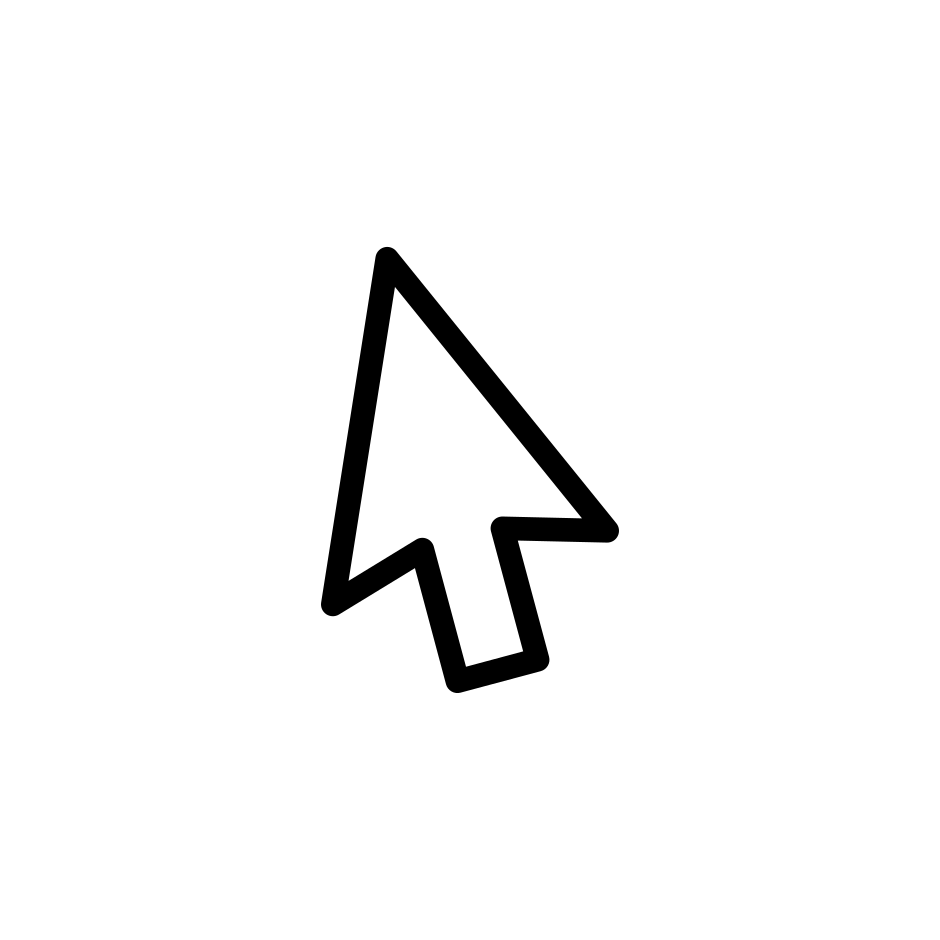 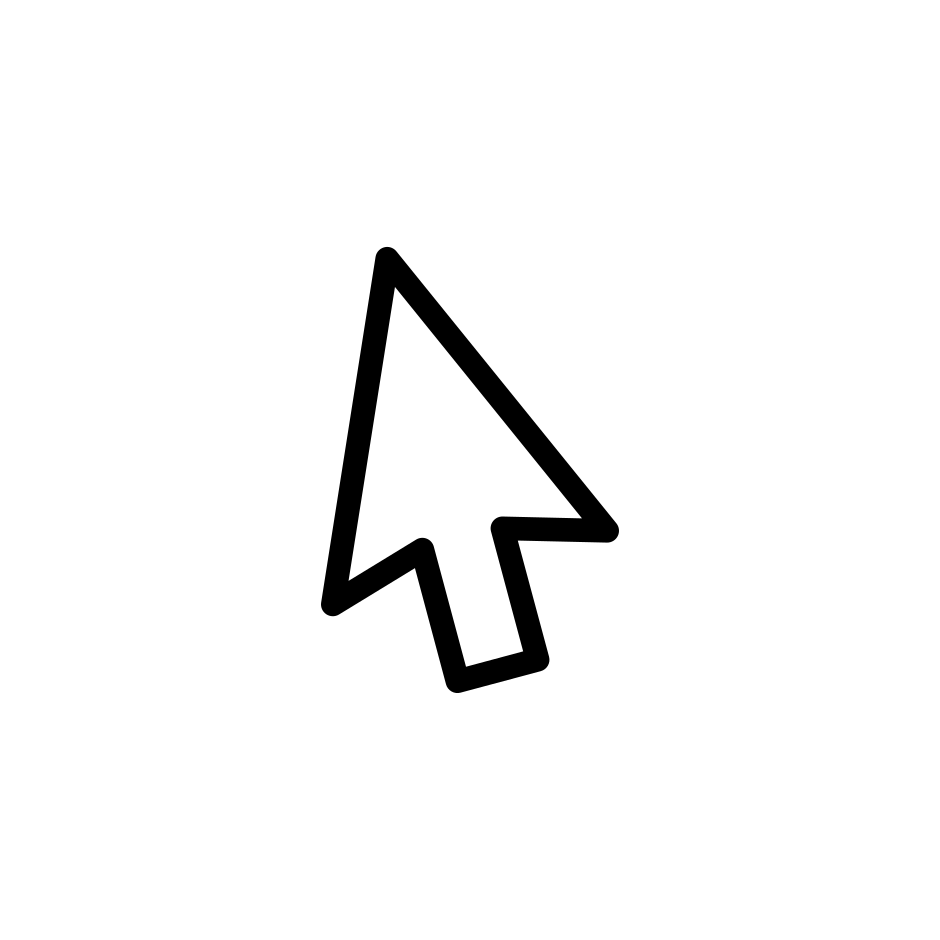 14
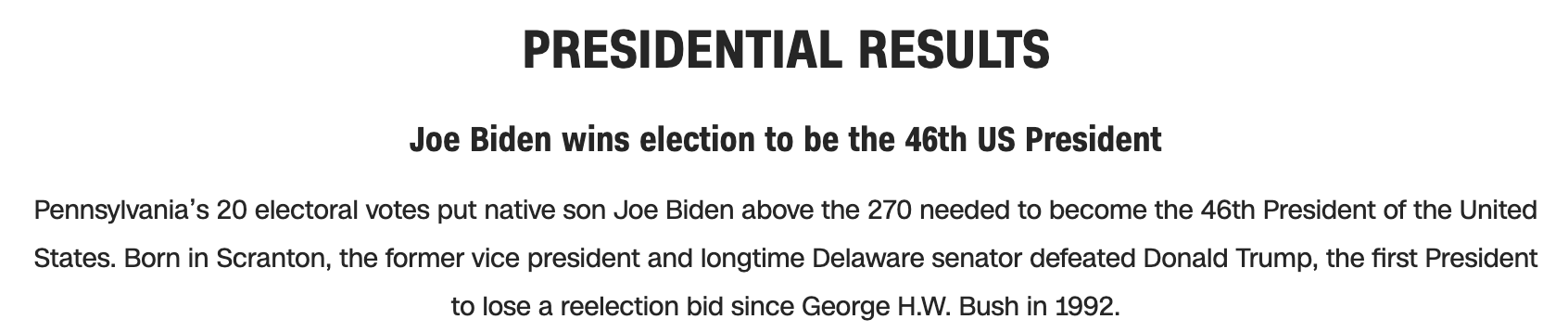 Continue this for: Understandable,
Robust,
Compromising,
Assistive,
and Flexible
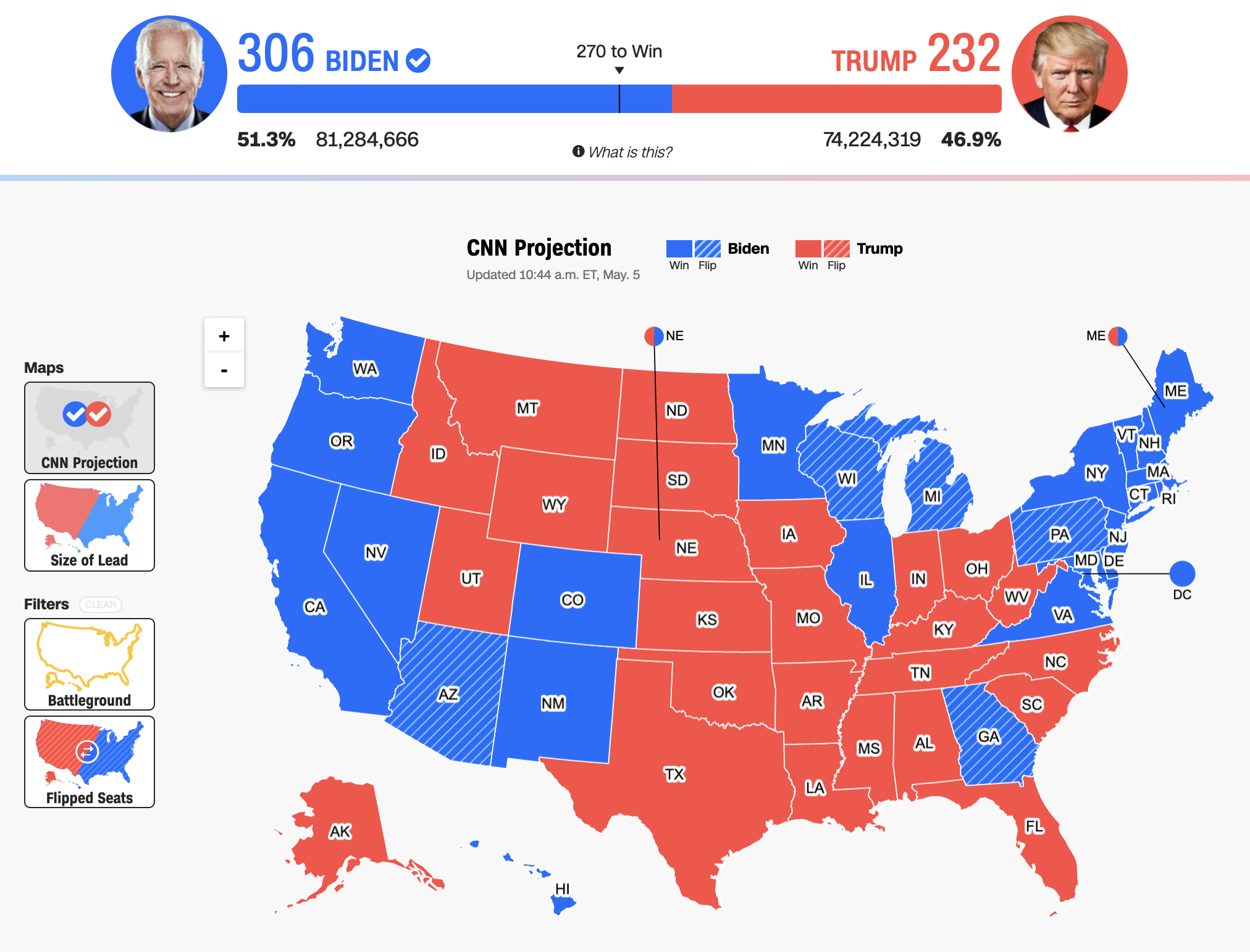 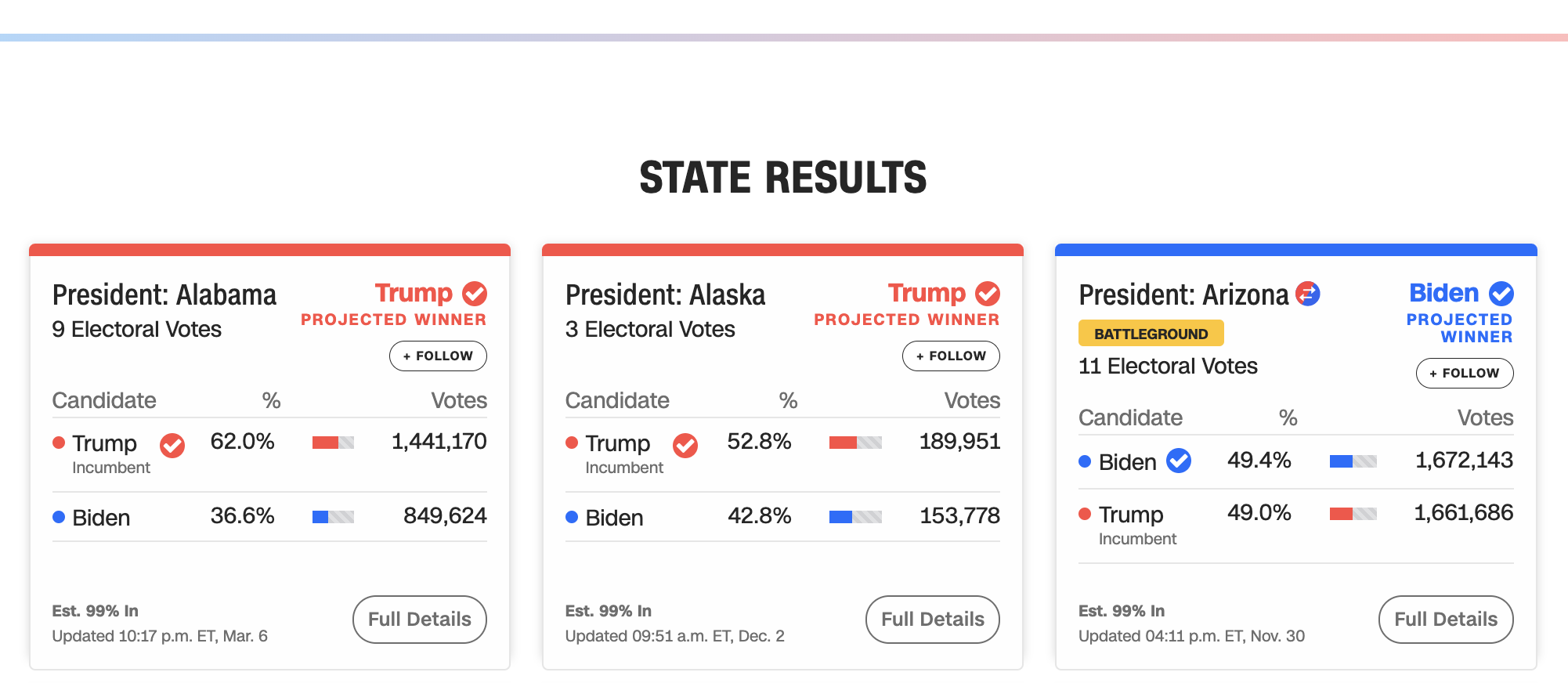 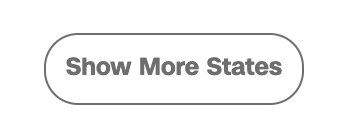 15
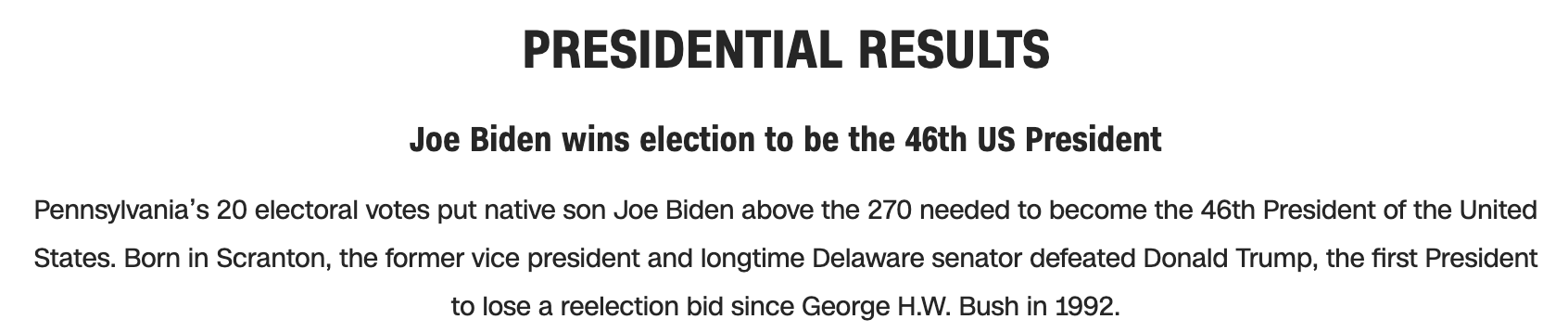 978 access failures found in ~60 minutes.
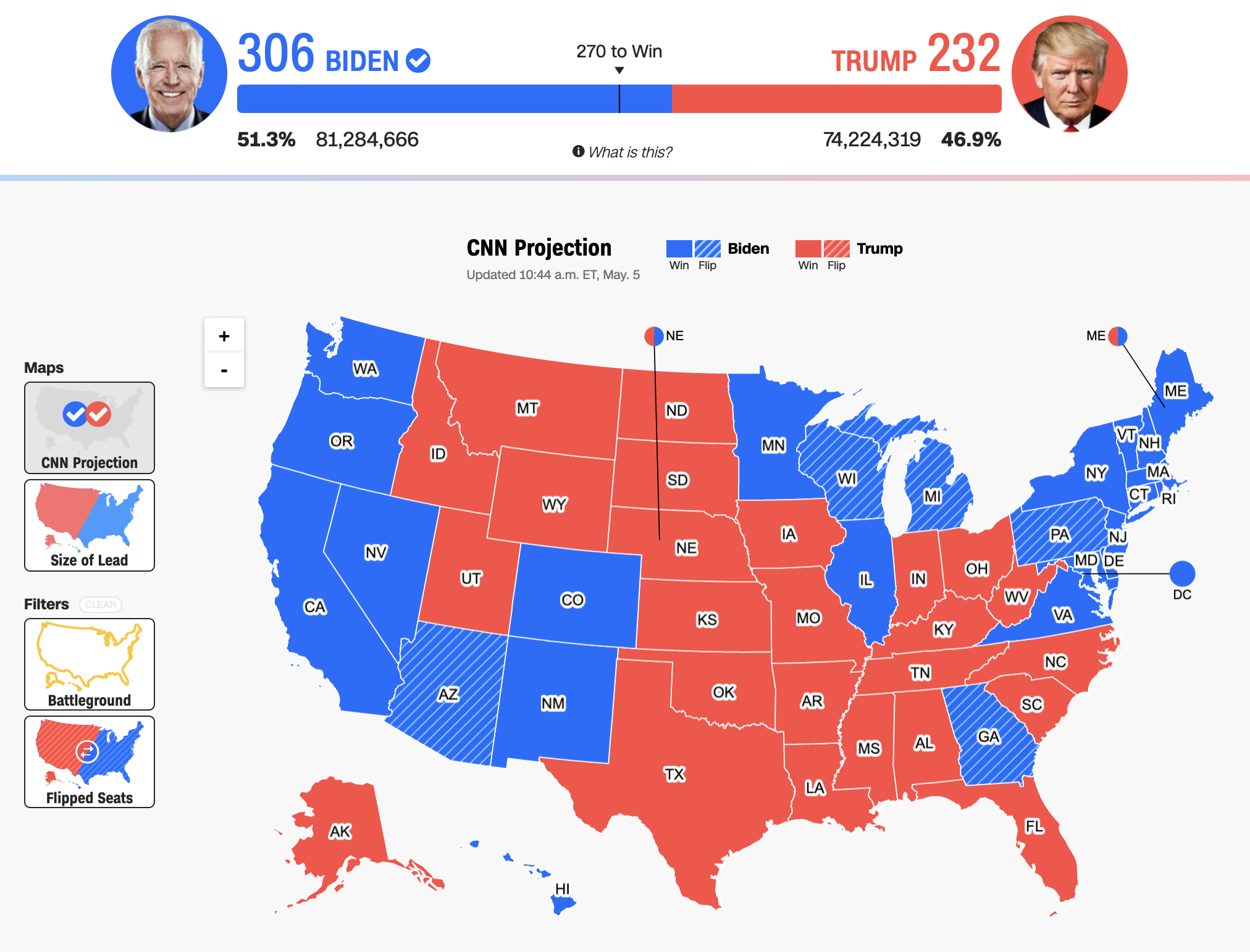 Robust:
275 - Does not conform to standards
82 - Semantically invalid
12 - Fragile technology support

Compromising:
54 - Information can only be reached through single process
61 - Information cannot be navigated according to narrative or structure

Assistive:
101 - Navigation and interaction is tedious

Flexible:
2 - User style change not respected
121 - User text adjustments are not respected
1 - Scrolling experiences cannot be adjusted or opted out of
Contrast and textures cannot be adjusted
Perceivable:
6 – Low contrast
57 - Content is only visual
50 - Color alone is used
3 - Meaningful elements can be distinguished

Operable:
54 - Interaction modality only has one input type
58 - No interaction cues or instructions
5 - Low contrast on interactive elements
4 - Keyboard focus indicator missing
4 - Complex actions have no alternative
18 - Target pointer interaction is too small

Understandable:
4 - Interactive context is not clear
6 - Metrics or variables are undefined
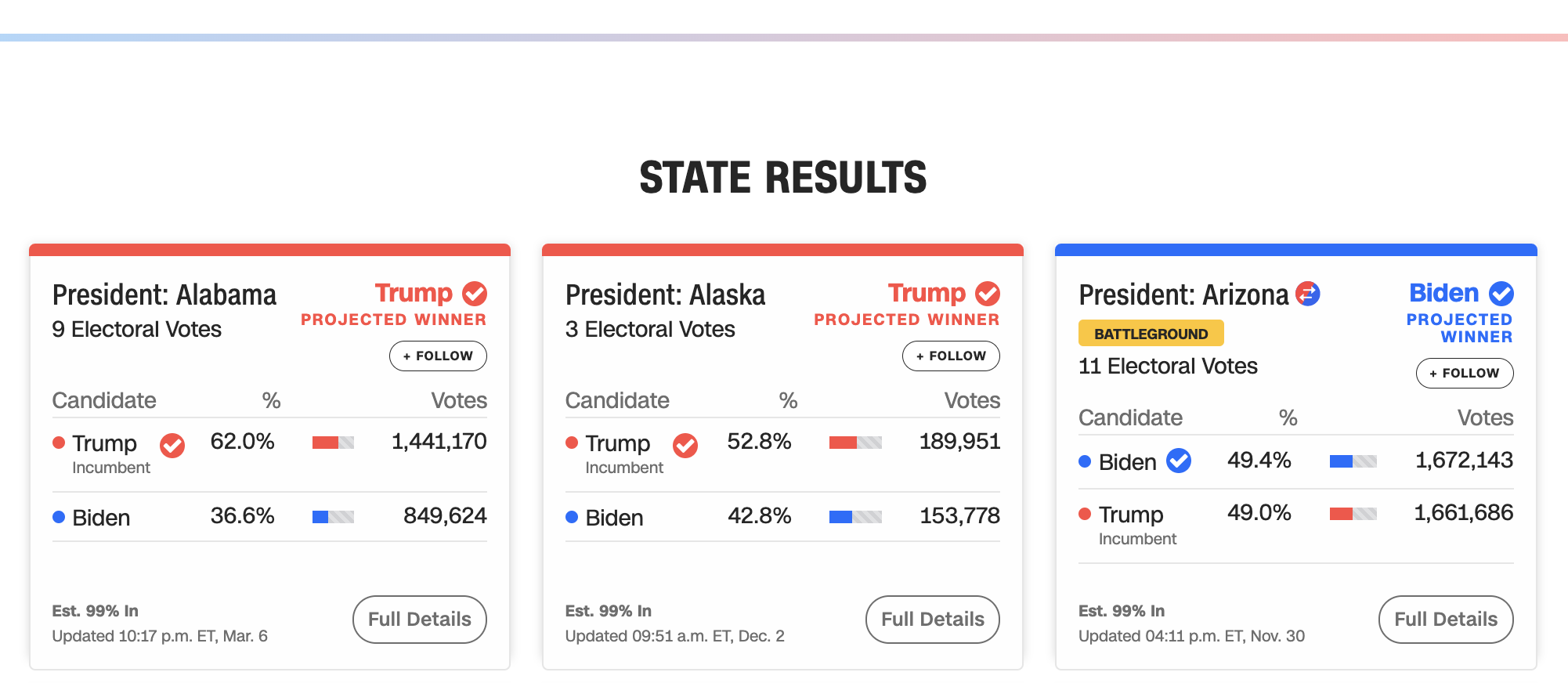 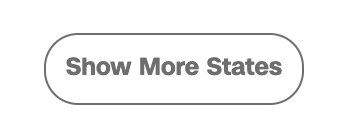 16
[Speaker Notes: Make sure to signal that this was from Chartability!!]
Doing this work is hard.
17
Conjecture 1: we can’t build a more accessible world if we don’t know how to recognize accessibility barriers.
18
Conjecture 2: most practitioners don’t know how to recognize accessibility barriers because learning how is difficult and intimidating.
19
My hypothesis: if we can collect and synthesize existing knowledge for practitioners into a usable artifact, we can improve how they do this work.
20
Creators
21
Creators
Tools
22
Creators
Tools
Things
23
Creators
Tools
Things
Future Things
24
But how much of this is inaccessible?
Creators
Tools
Things
Future Things
25
97-99.9%
Creators
Tools
Things
Future Things
Source: World Wide Web Consortium. “The WebAIM Million.”
26
Dreaming of ideals
Creators
Tools
Things
Future Things
27
[Speaker Notes: Common, the way most people do this work]
The knowledgeable “specialist” intervenes
Creators
Tools
Things
Future Things
28
[Speaker Notes: Common, the way most people do this work]
We change our systems, laws, and environments
Creators
Tools
Things
Future Things
29
We give creators better tools
Creators
Tools
Things
Future Things
30
Chartability seeks to add knowledge as a tool to motivate practitioner behavior.
Creators
Knowledge
Created Things (now)
Future Things
31
What is Chartability?
32
A workbook!
33
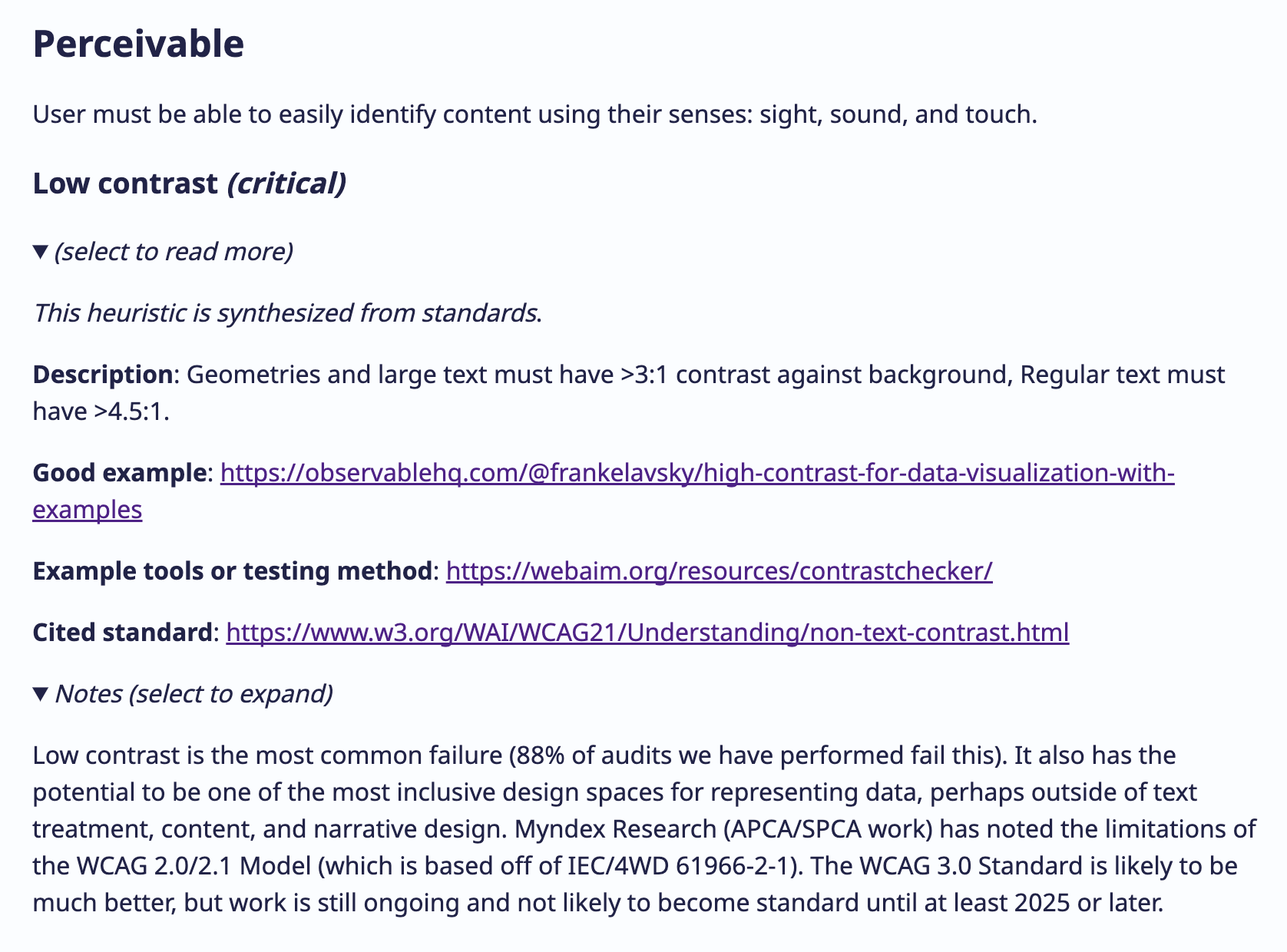 34
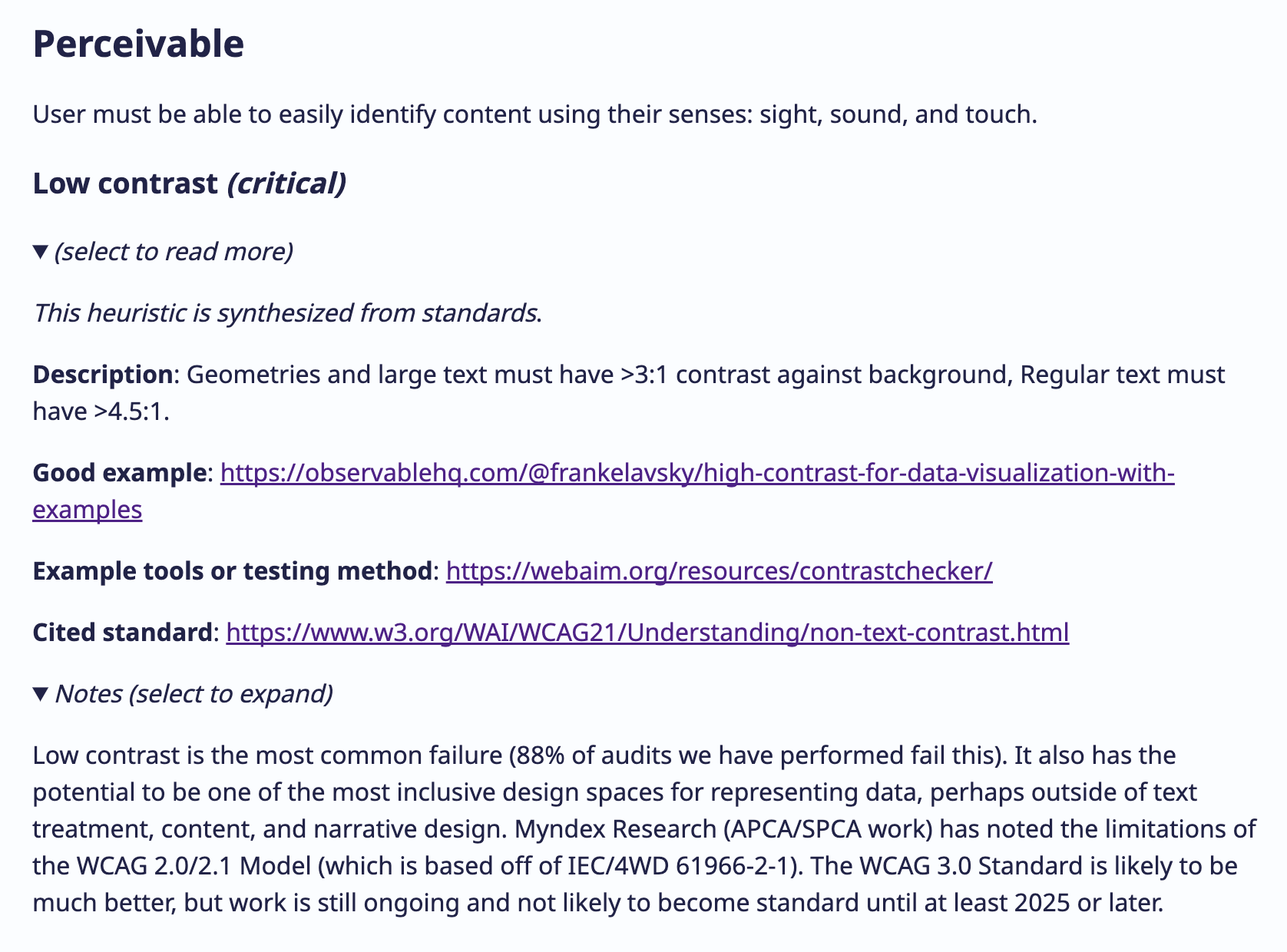 Heuristics
35
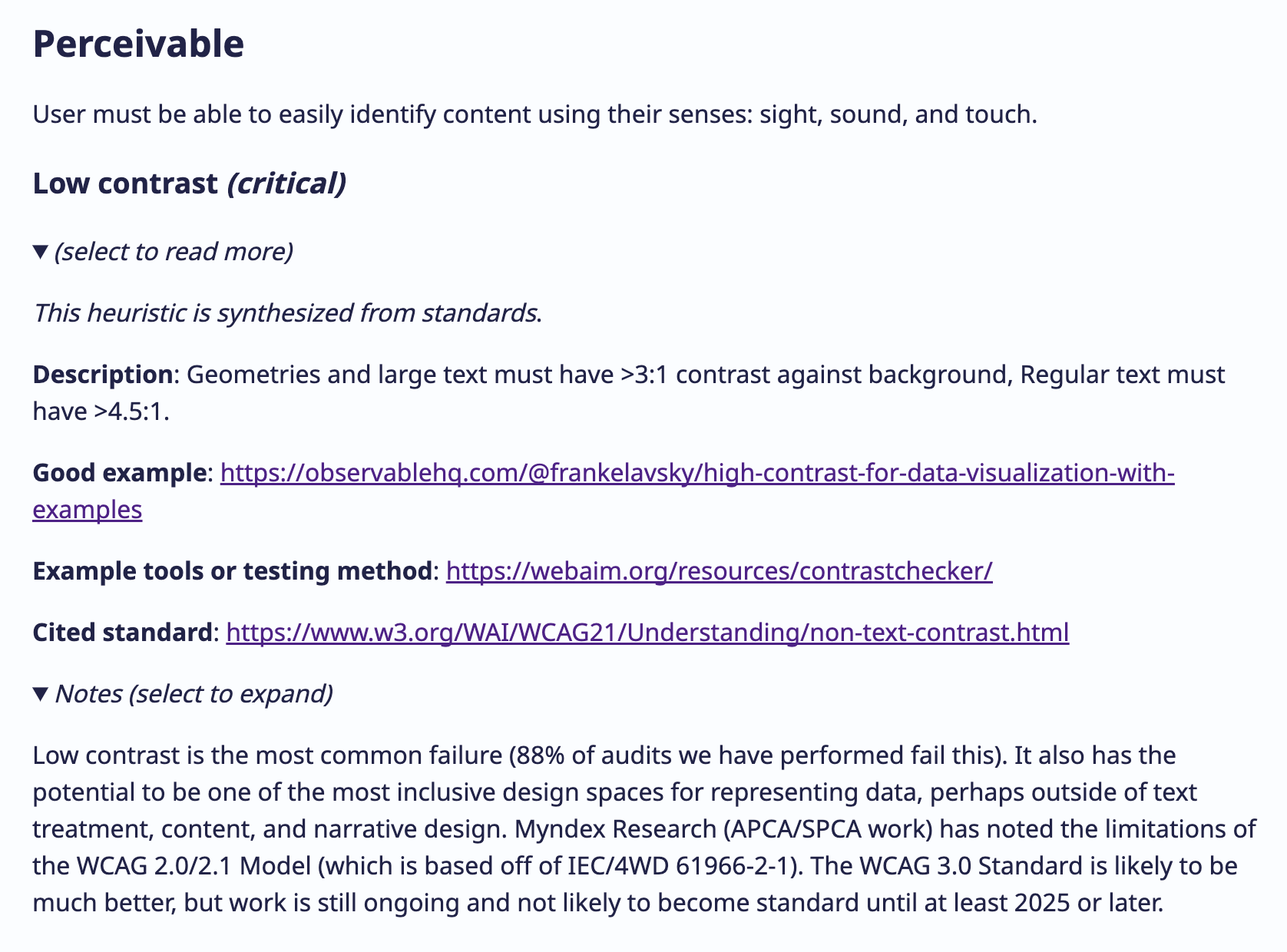 Examples
36
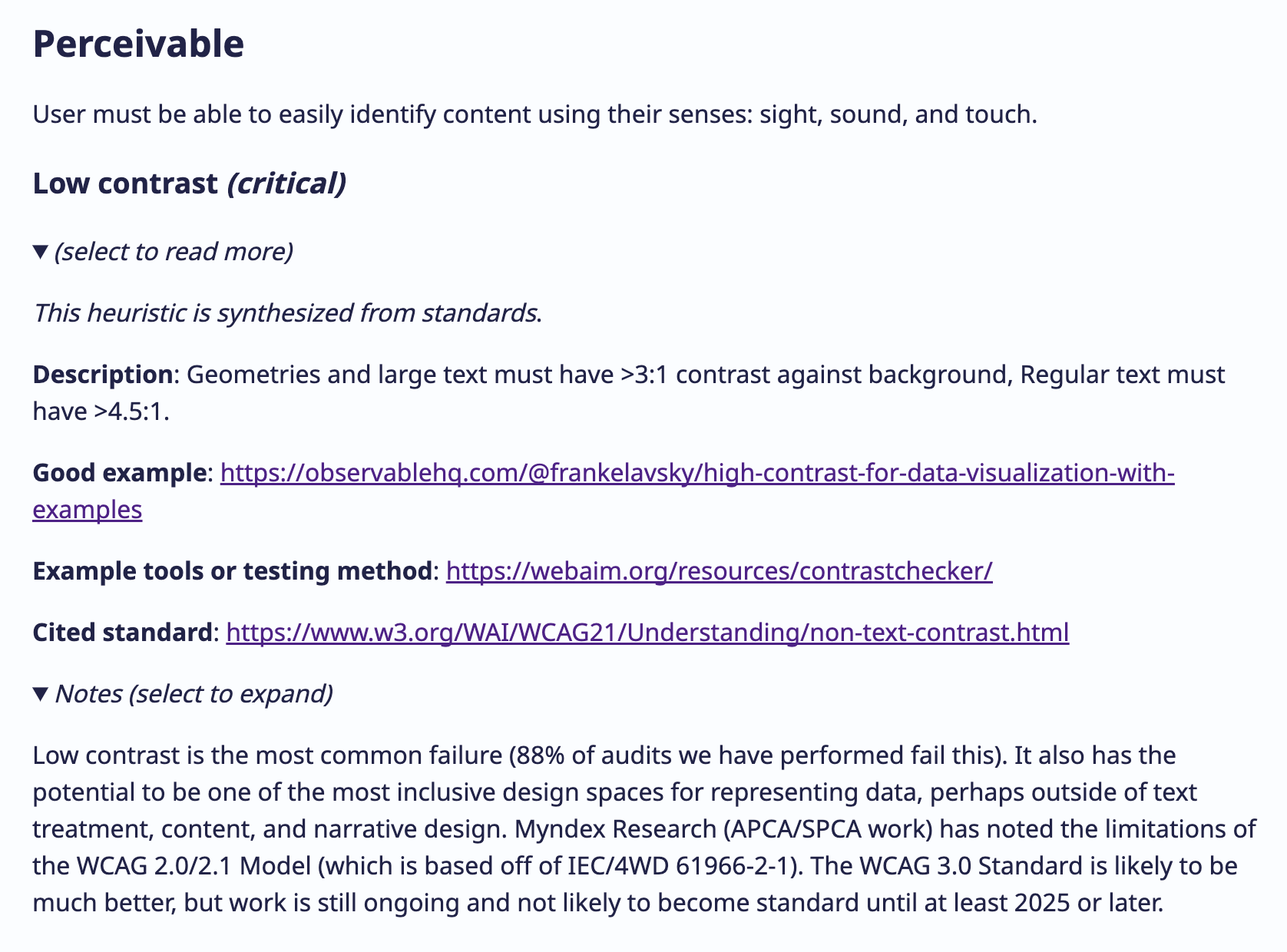 Automated and manual tools and techniques
37
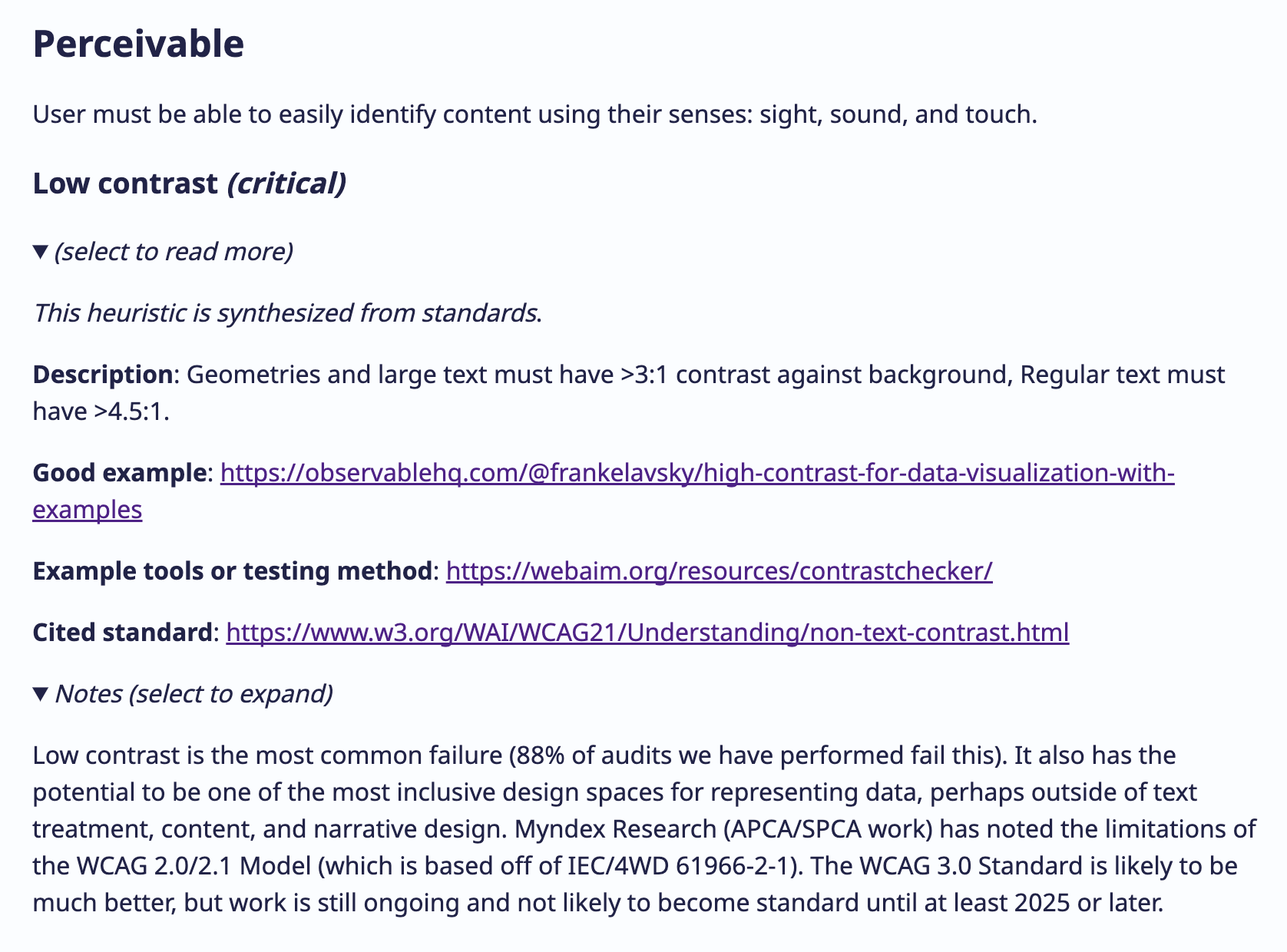 More information
38
Why dream of knowledge and not an automated tool that solves everything?
39
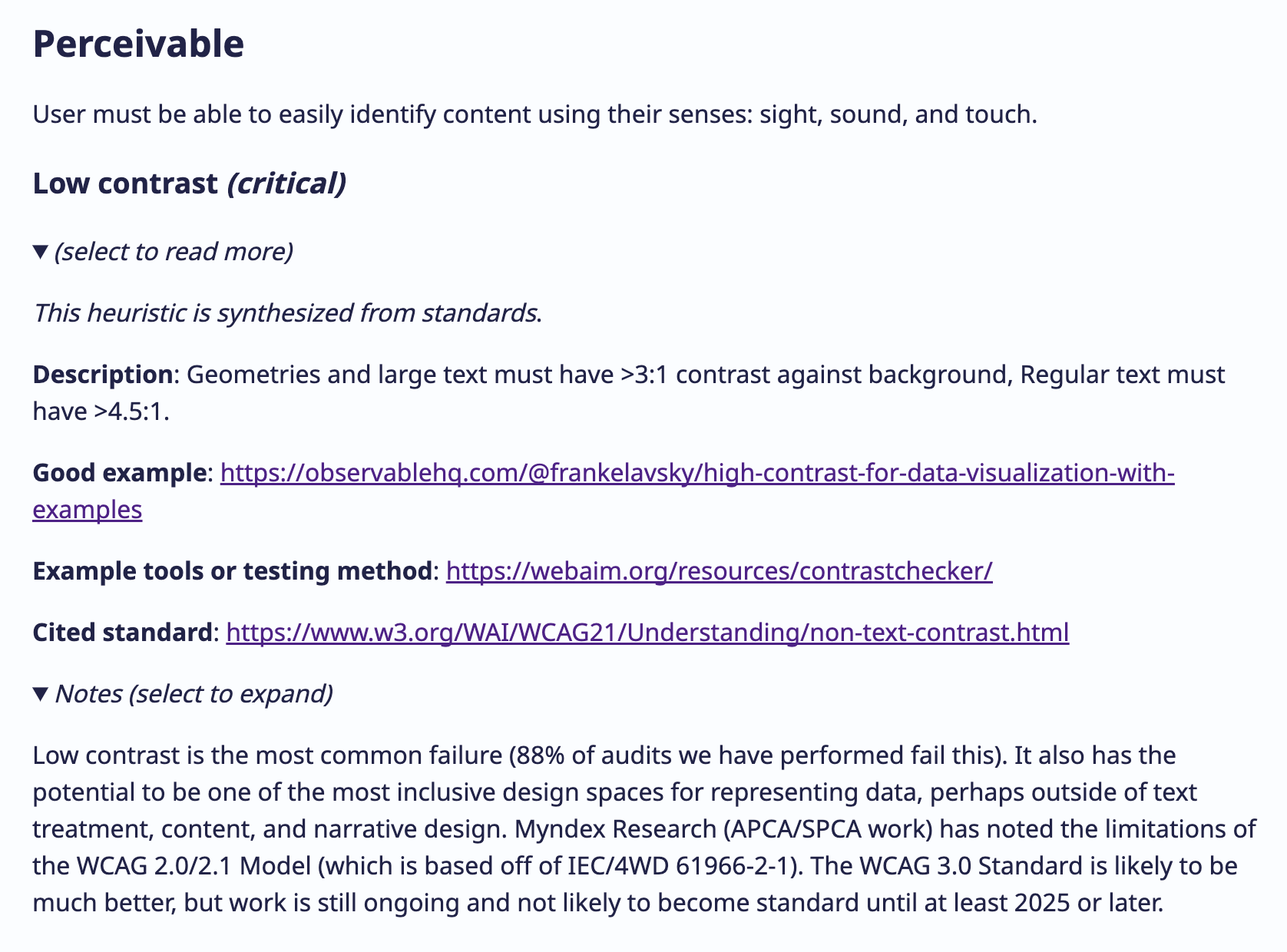 Automated and manual tools and techniques
40
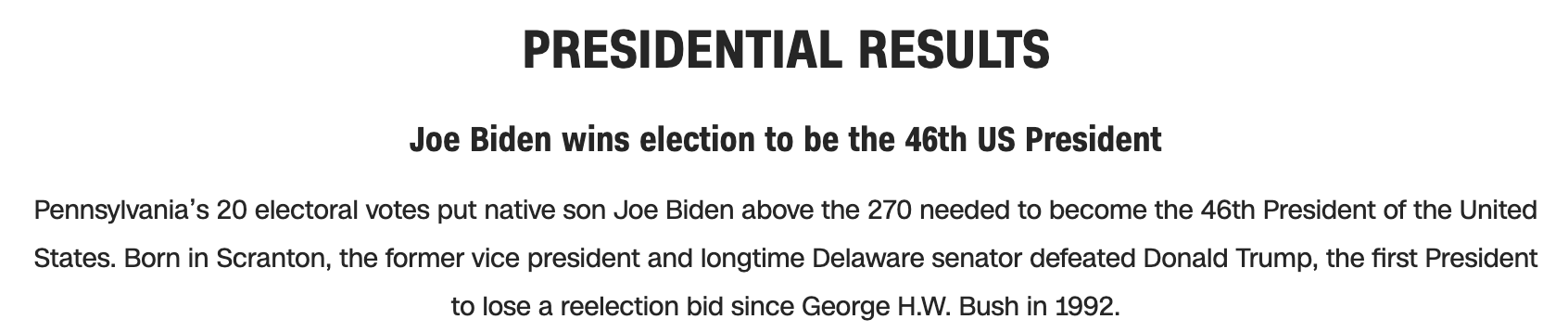 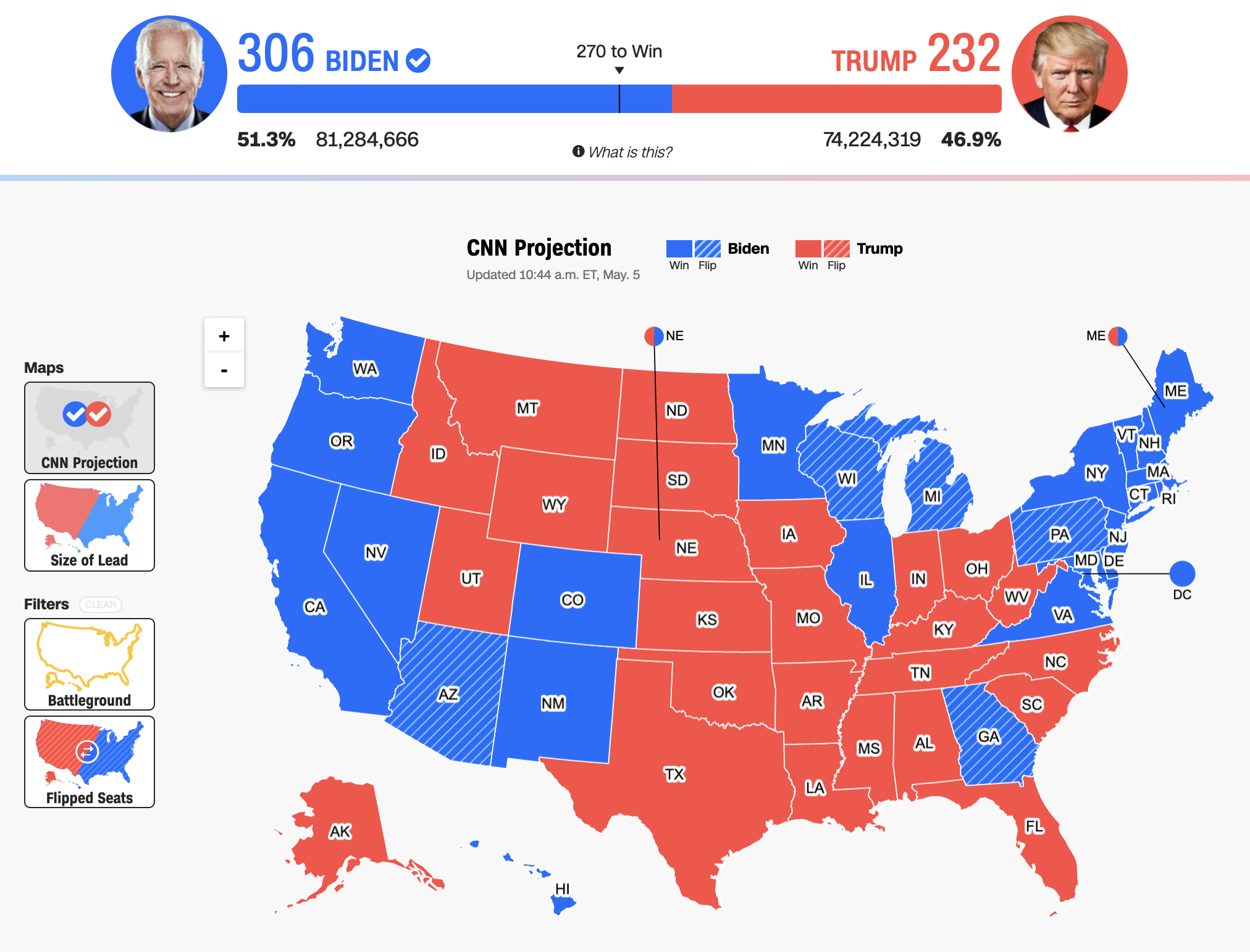 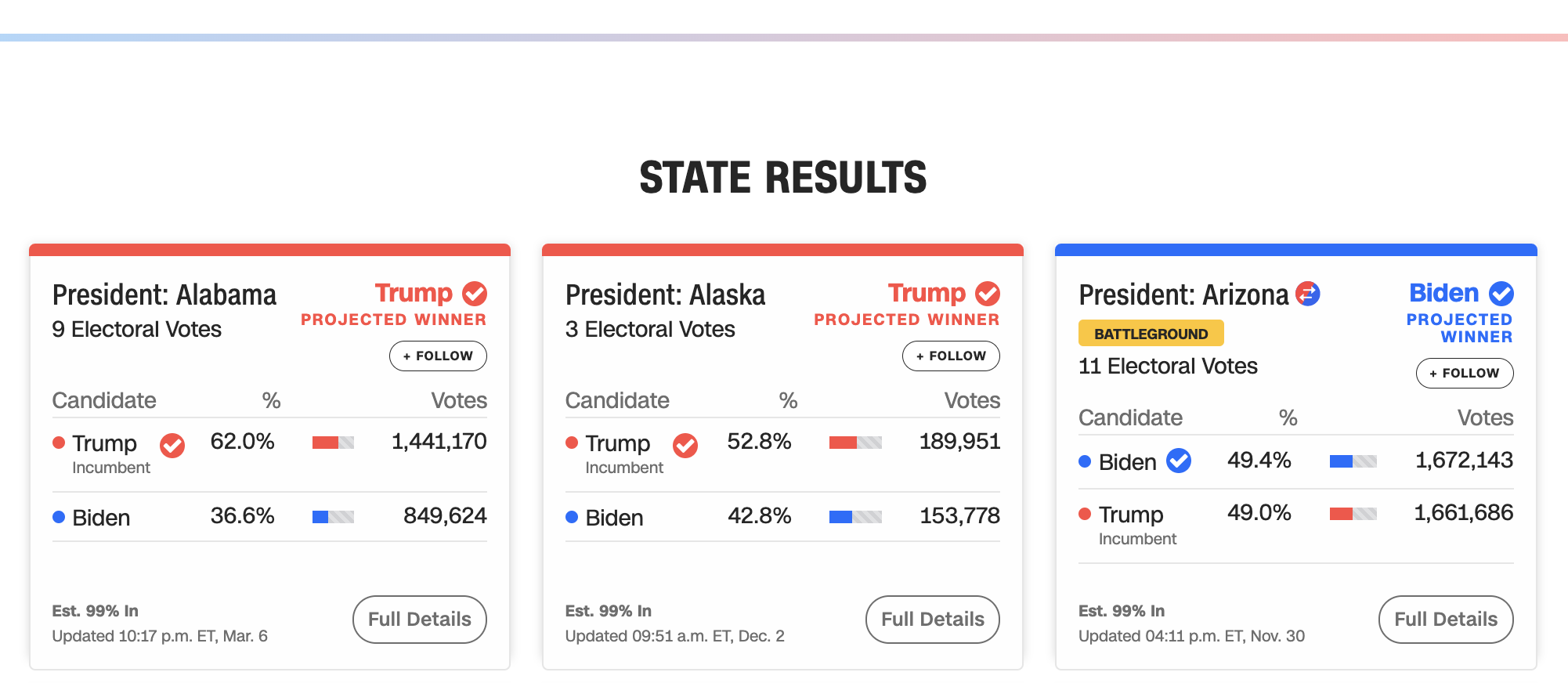 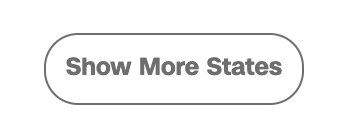 41
How did we make Chartability?
42
Web Content Accessibility Guidelines
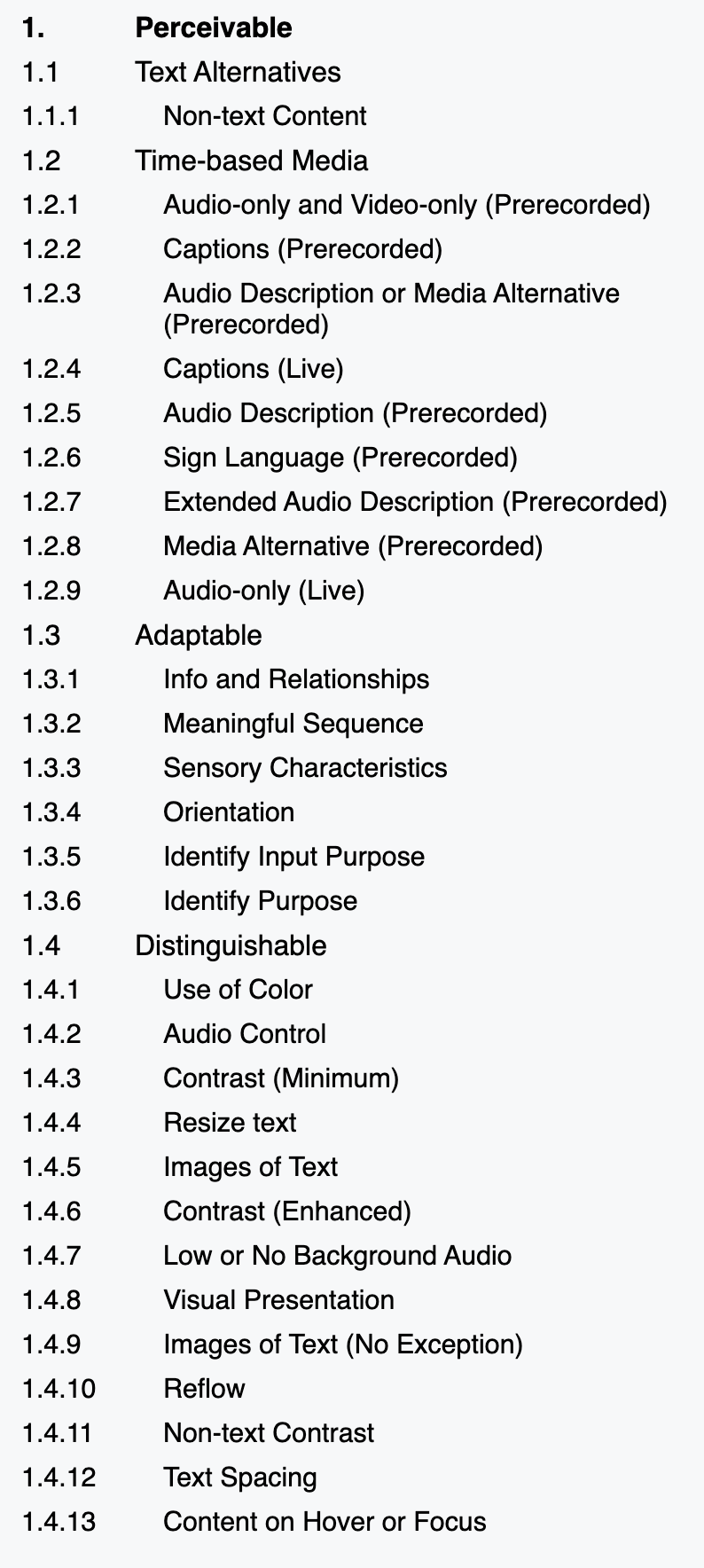 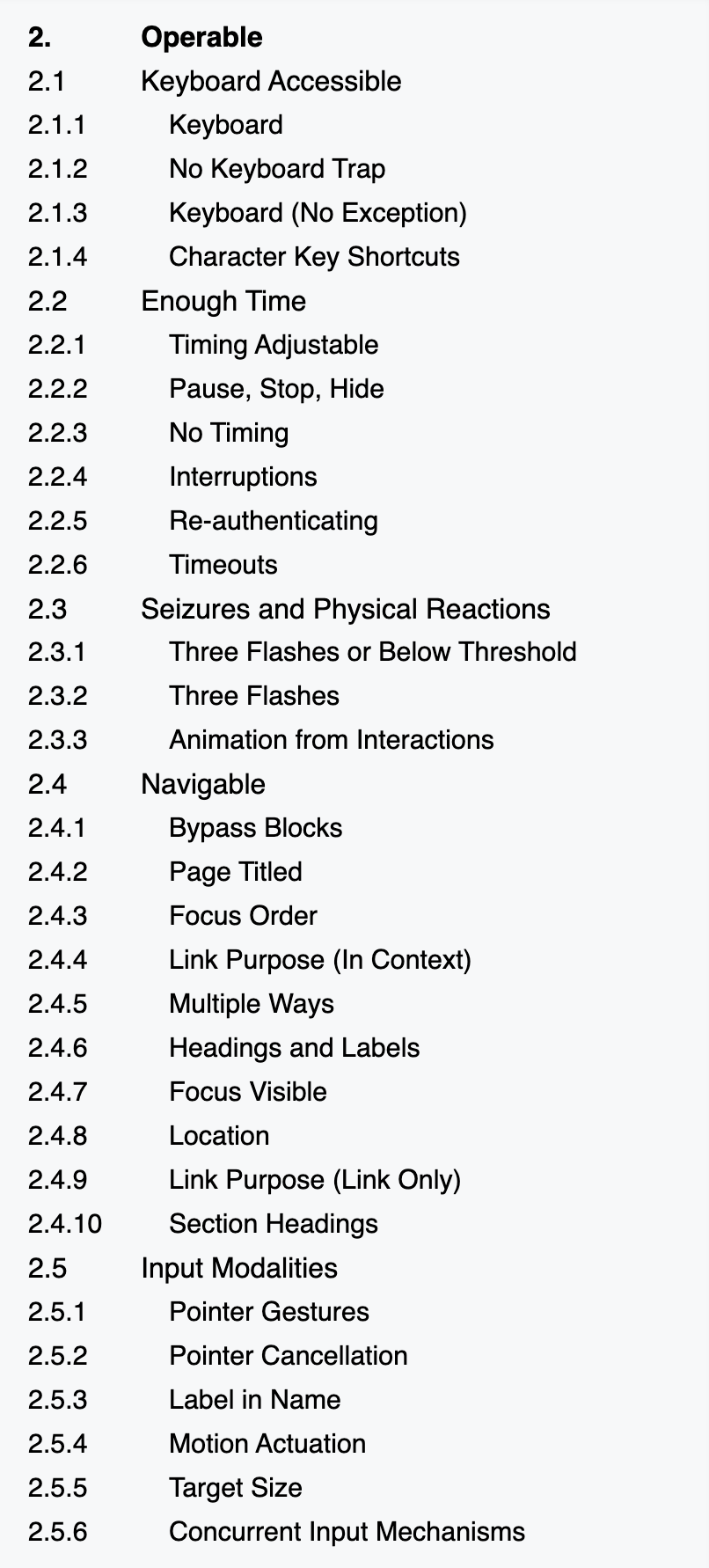 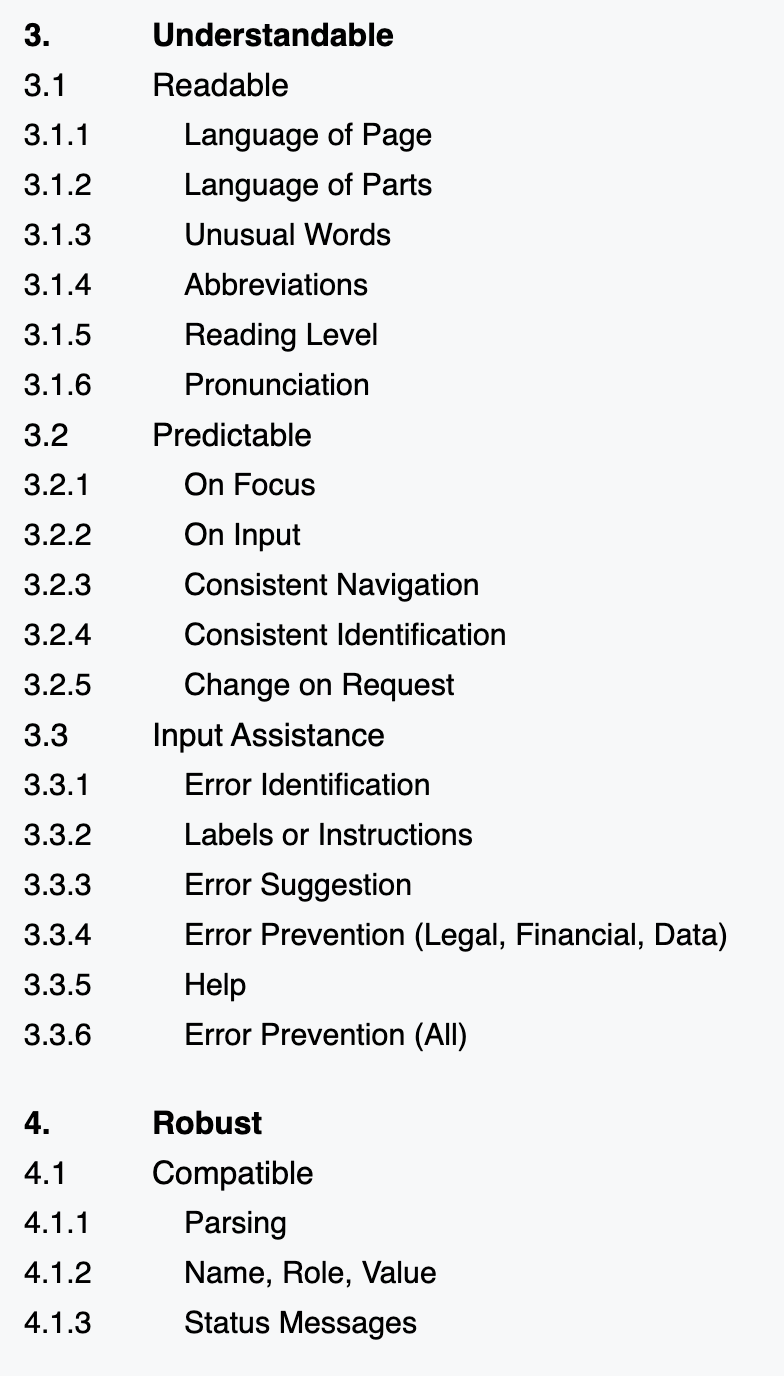 43
Input data: a goldilocks problem
We lacked input data that was just right.
Web Standards
Academic Research
Practitioner Artifacts
Too broad for visualization.
Heavily focused on vision.
Technically specific.
44
Thematic analysis of standards, research, and practitioner artifacts produced 45 heuristics.
Coded Data
Web Standards
Academic Papers
45 Heuristics
Practitioner Artifacts
(all data tagged with 29 Codes)
45
26 of our heuristics neatly fit back in to WCAG’s 4 Principles
Perceivable (7)
Operable (7)
26 Simple Heuristics
Understandable (9)
Robust (3)
46
Perceivable:
Different ways of perceiving.
47
[Speaker Notes: Make more of a note!!!]
Perceivable:
Different ways of perceiving.
Operable:
Different ways of interacting.
48
[Speaker Notes: Make more of a note!!!]
Perceivable:
Different ways of perceiving.
Operable:
Different ways of interacting.
Understandable:
A minimum level of comprehension.
49
[Speaker Notes: Make more of a note!!!]
Perceivable:
Different ways of perceiving.
Operable:
Different ways of interacting.
Understandable:
A minimum level of comprehension.
Robust:
Standards, semantics, and technological interoperability.
50
[Speaker Notes: Make more of a note!!!]
But 19 were complex combinations of the first 4 and demanded new themes.
Perceivable (7)
Operable (7)
26 Simple Heuristics
Understandable (9)
Robust (3)
Compromising (7)
19 Complex Heuristics
Assistive (5)
Flexible (7)
51
Compromising:
Heuristics that mix understandable and robust, evaluating the different ways people use and understand information during interaction.
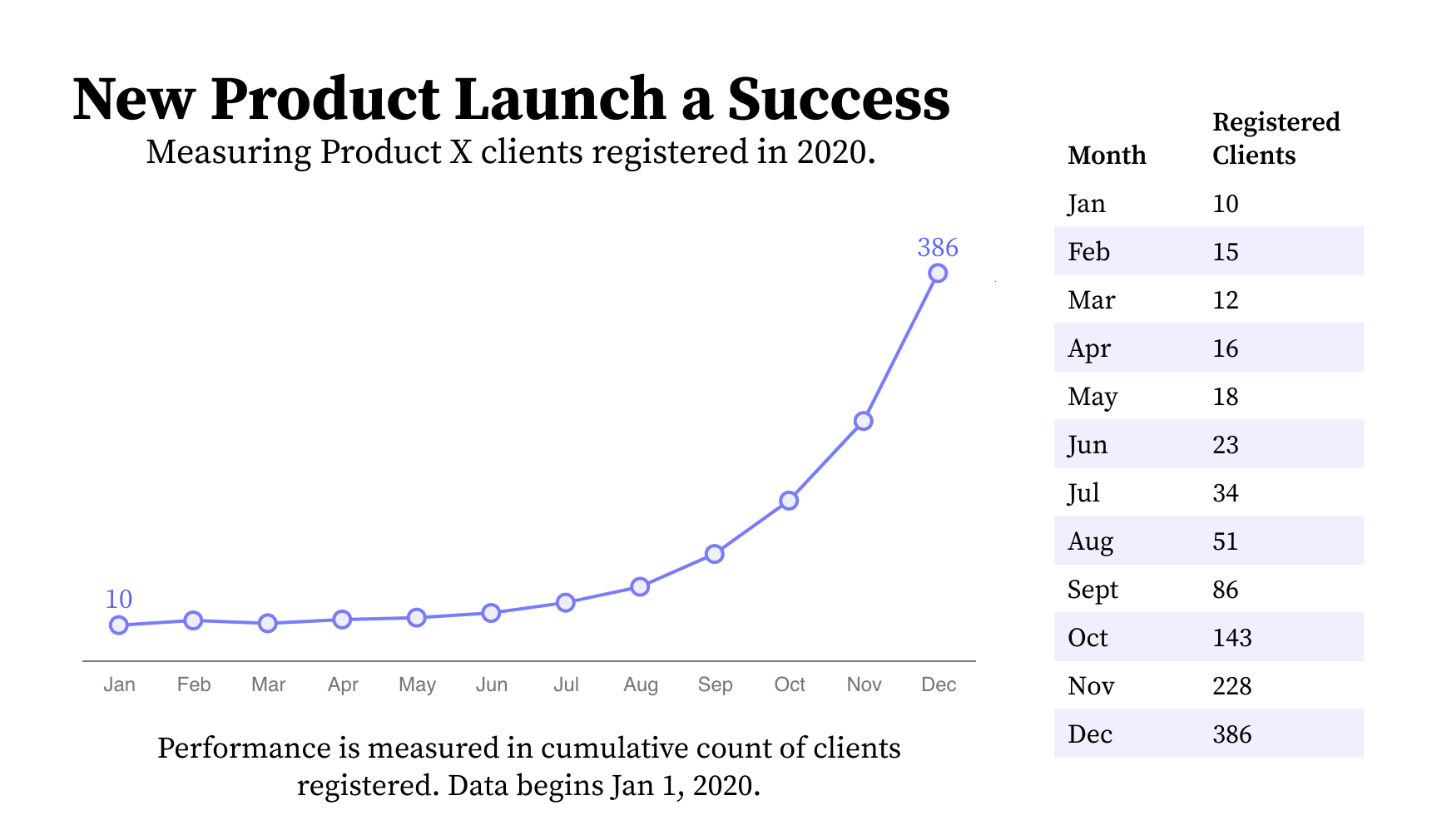 52
Assistive:
Heuristics that mix understandable and perceivable, focusing on the labor required for access.
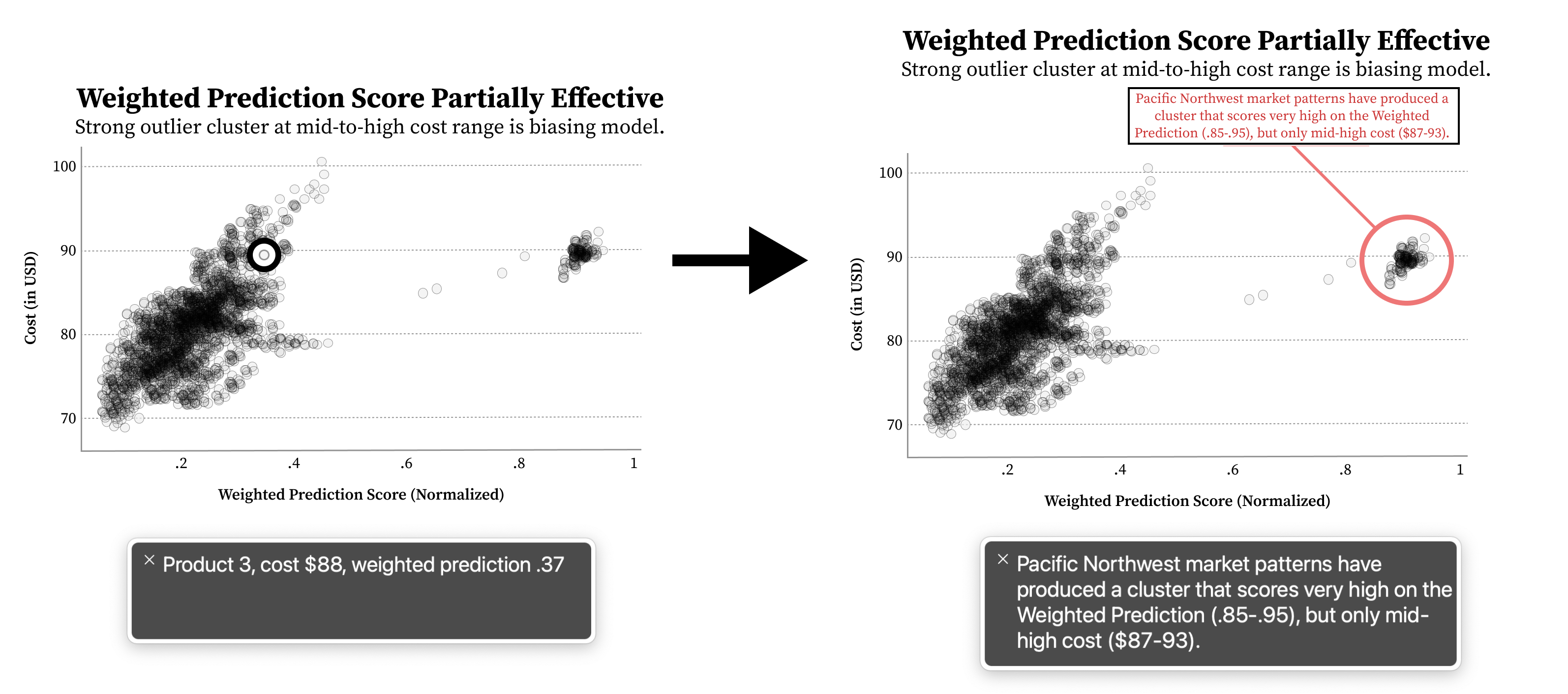 53
Flexible:
Heuristics that mix perceivable and robust, emphasizing the importance of adjustable and adaptive presentations.
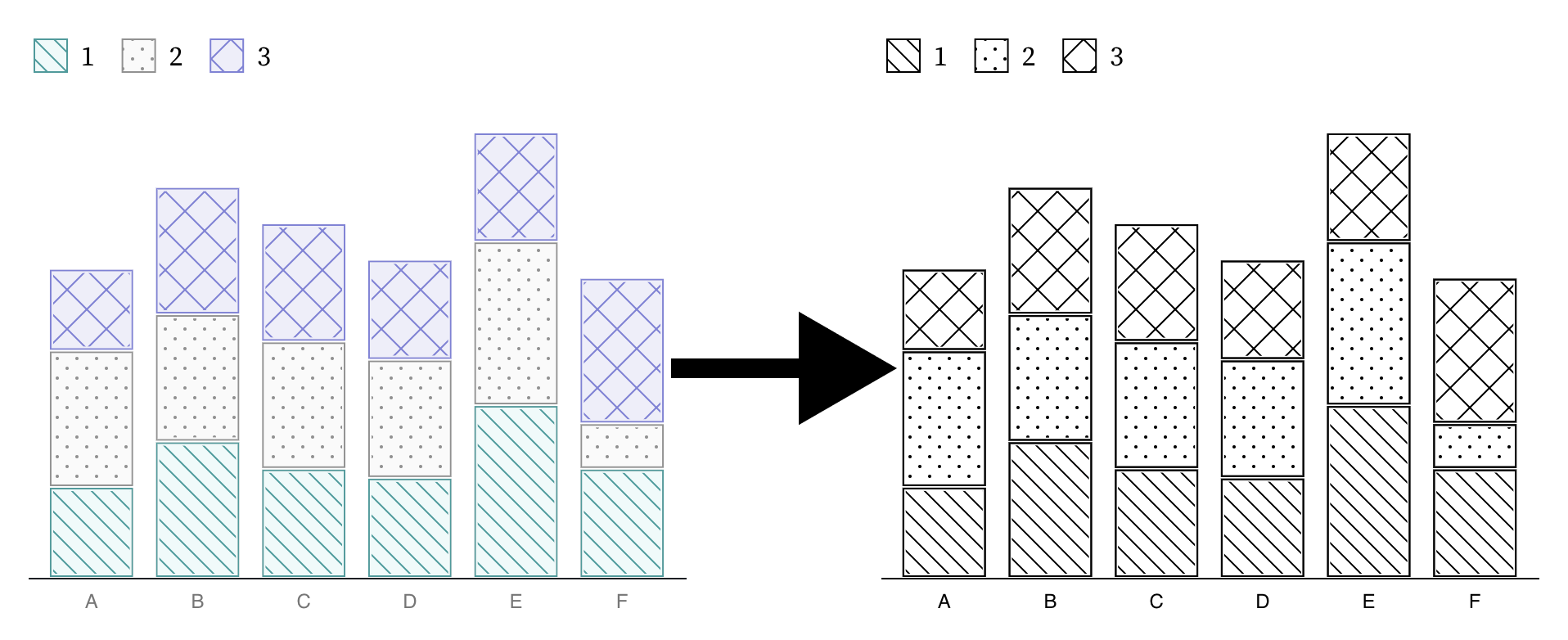 54
How did we evaluate Chartability?
55
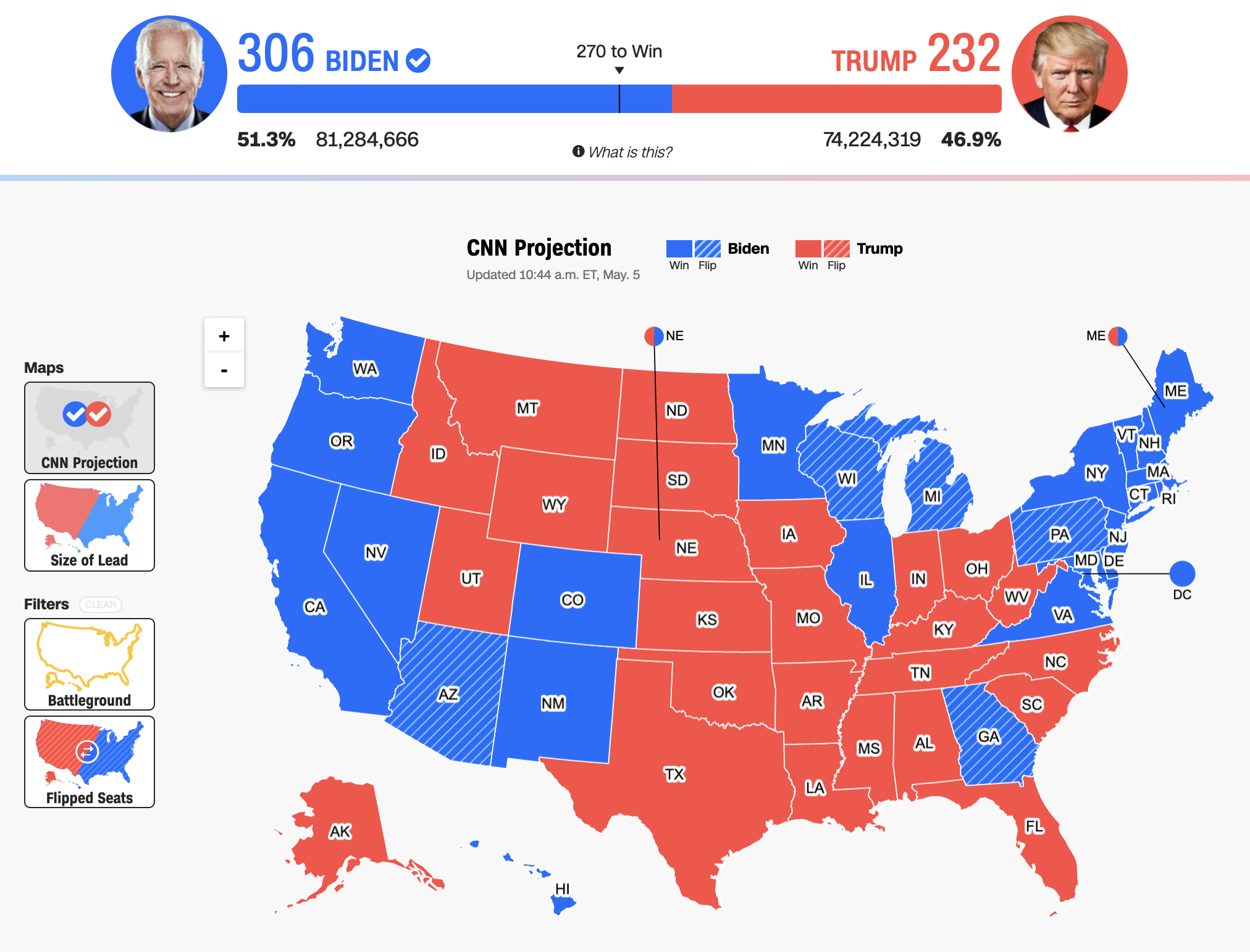 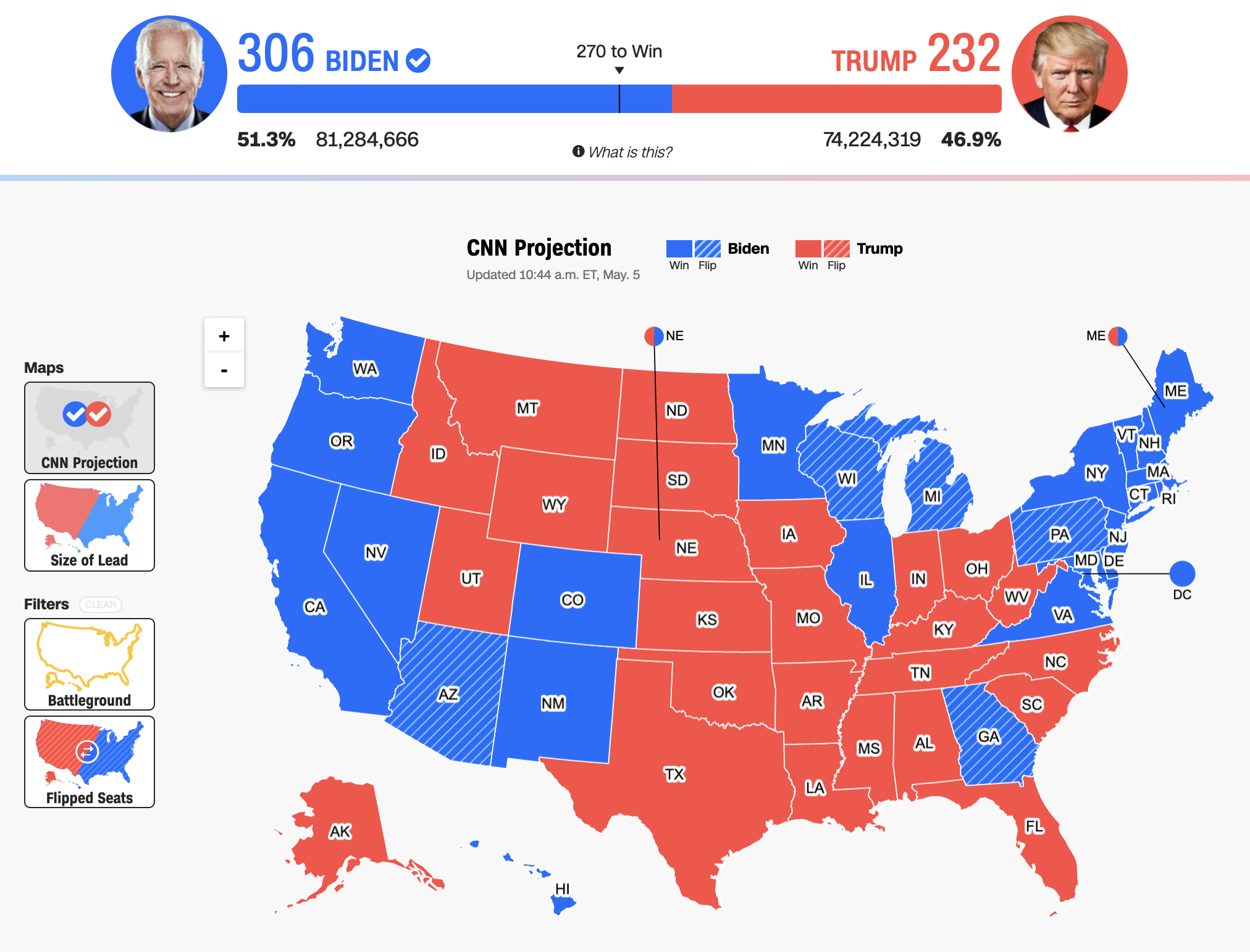 Most research evaluating heuristics measures consistency across evaluations or the effectiveness of the outcomes.
56
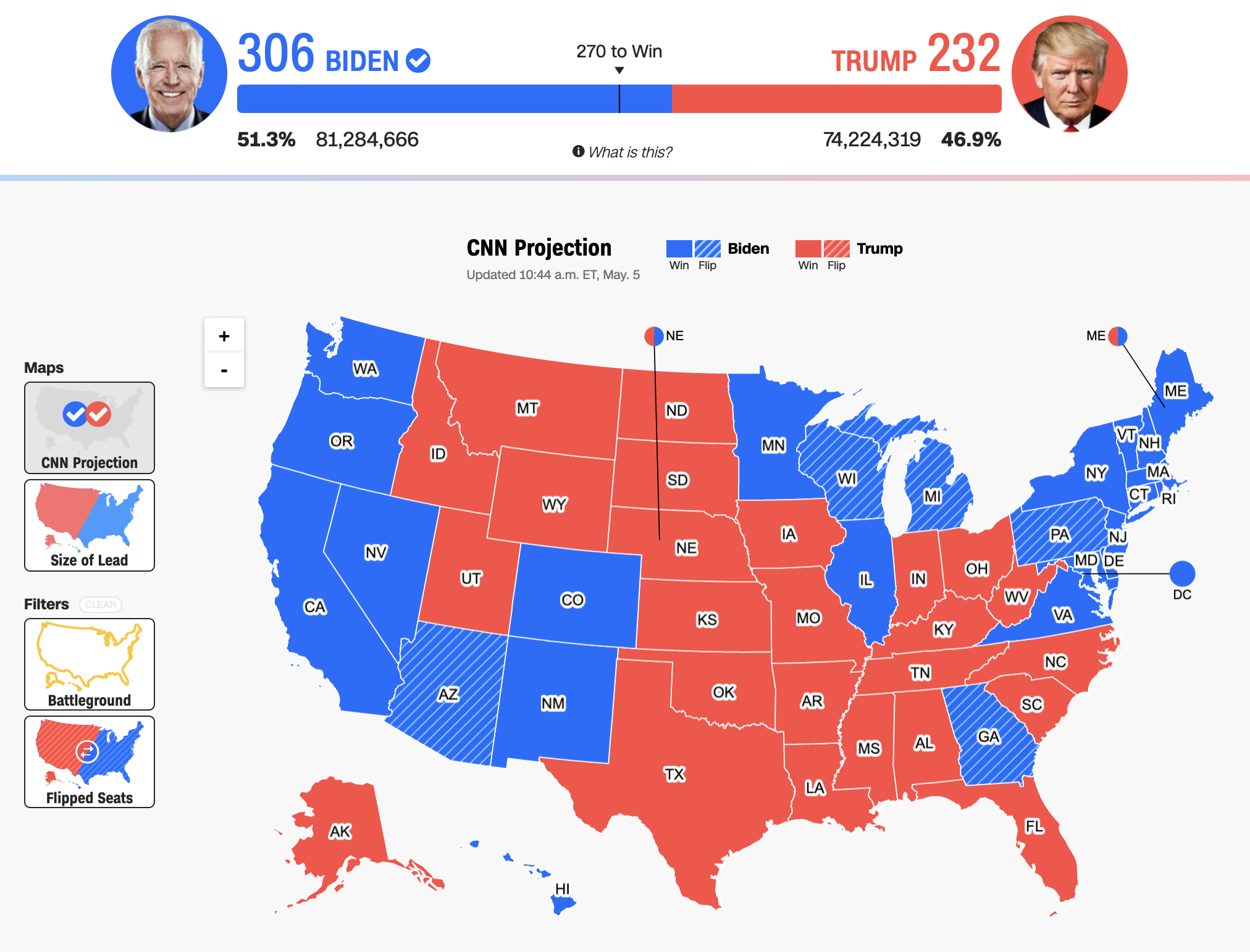 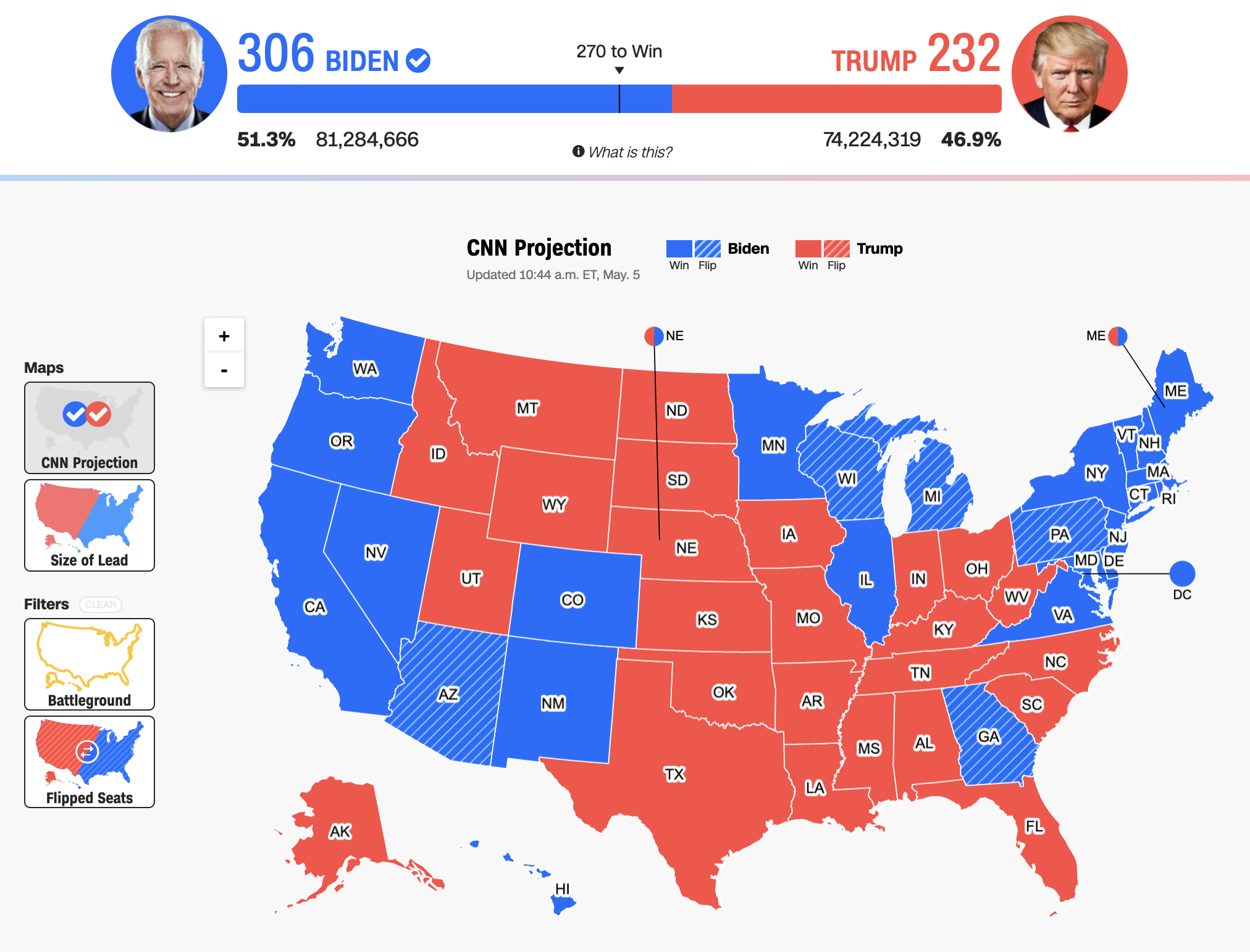 Can we find cases where practitioners found this work intimidating and are now more confident and willing?
57
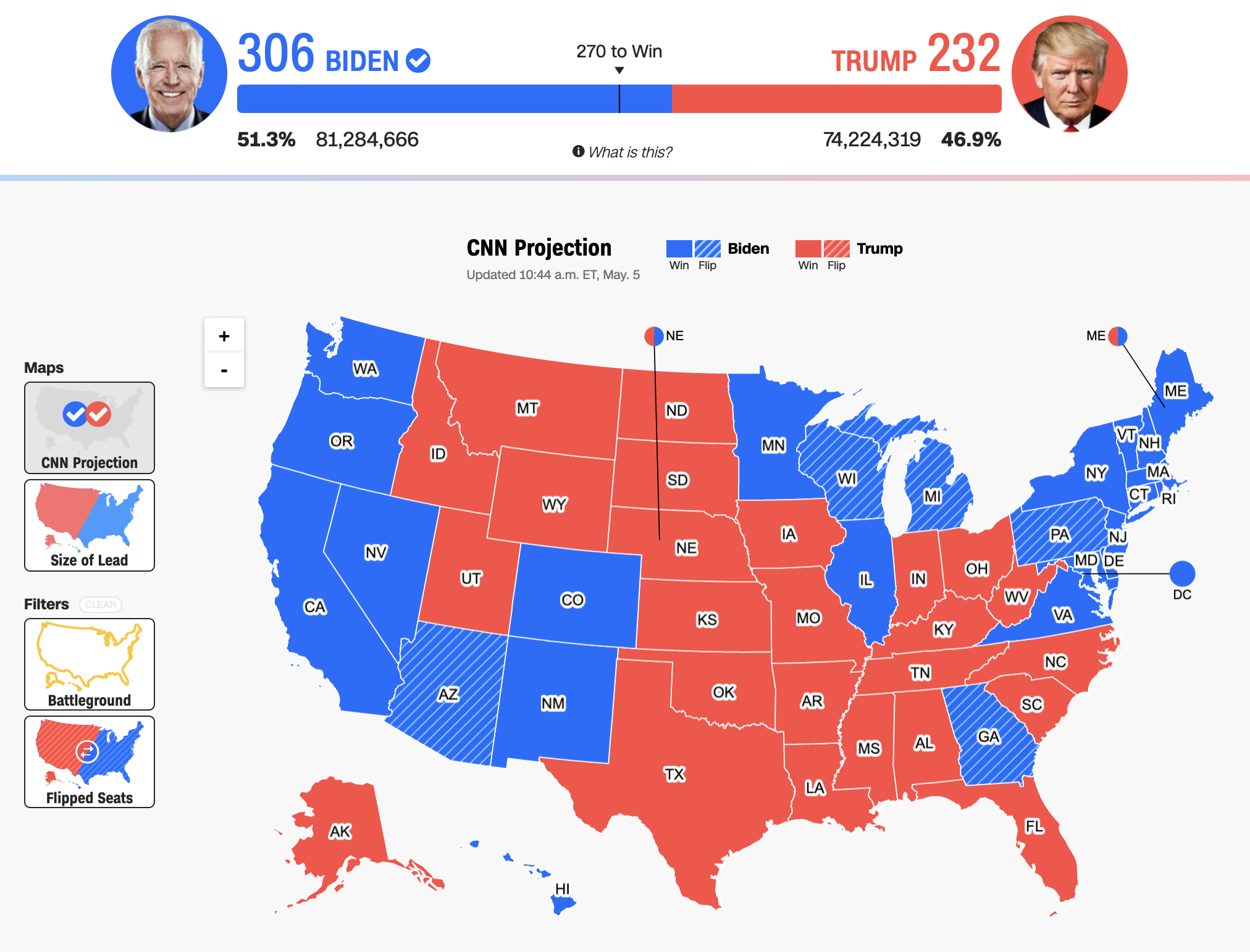 “An organized set of heuristics and examples gave me the confidence I needed!”
58
5 stages of evaluation
4 Beta Tests
Early Advice
2 Demo Sessions
Professional Workshop
Practitioner Test + Interview
59
First 4 evaluations helped us discover critical heuristics and improve
Deep Feedback Sessions
Professional Workshop
Beta Testing
Early Advice
4 preliminary audits
4 experts and 6 PWD
14 experts, 5 with disabilities
50 participants
10 Critical Heuristics
60
#5: Testing Chartability in the wild
We chose to evaluate real projects being worked on by real teams. All participants are experts in data visualization.
61
The practitioner test
Pre-questions (likert)
Let them use Chartability while we observe (2 – 8hr sessions)
We ask post-questions
After the session, we separately audit their work for comparison
62
3 accessibility novices. Each with 1 project.
63
3 accessibility experts. 2 with a shared project.
64
Novices: 3 / 3 felt more confident auditing visualizations for accessibility after Chartability.
65
Expansive:
“Chartability helps me consider so much more than colorblindness”
66
Clarifying:
“I was overwhelmed by accessibility at first. But after trying Chartability, now I feel like I have a process.”
67
Experts: 3 / 3 intend to keep using Chartability in their own professional work.
68
Grounding:
“Chartability did a very good job of highlighting concerns that are often ignored or forgotten when auditing and designing/developing”
69
Goes beyond:
“Chartability goes beyond compliance. It is clearly focusing on a good experience.”
70
What other results are worth noting from Chartability’s use?
71
Chartability is well-travelled
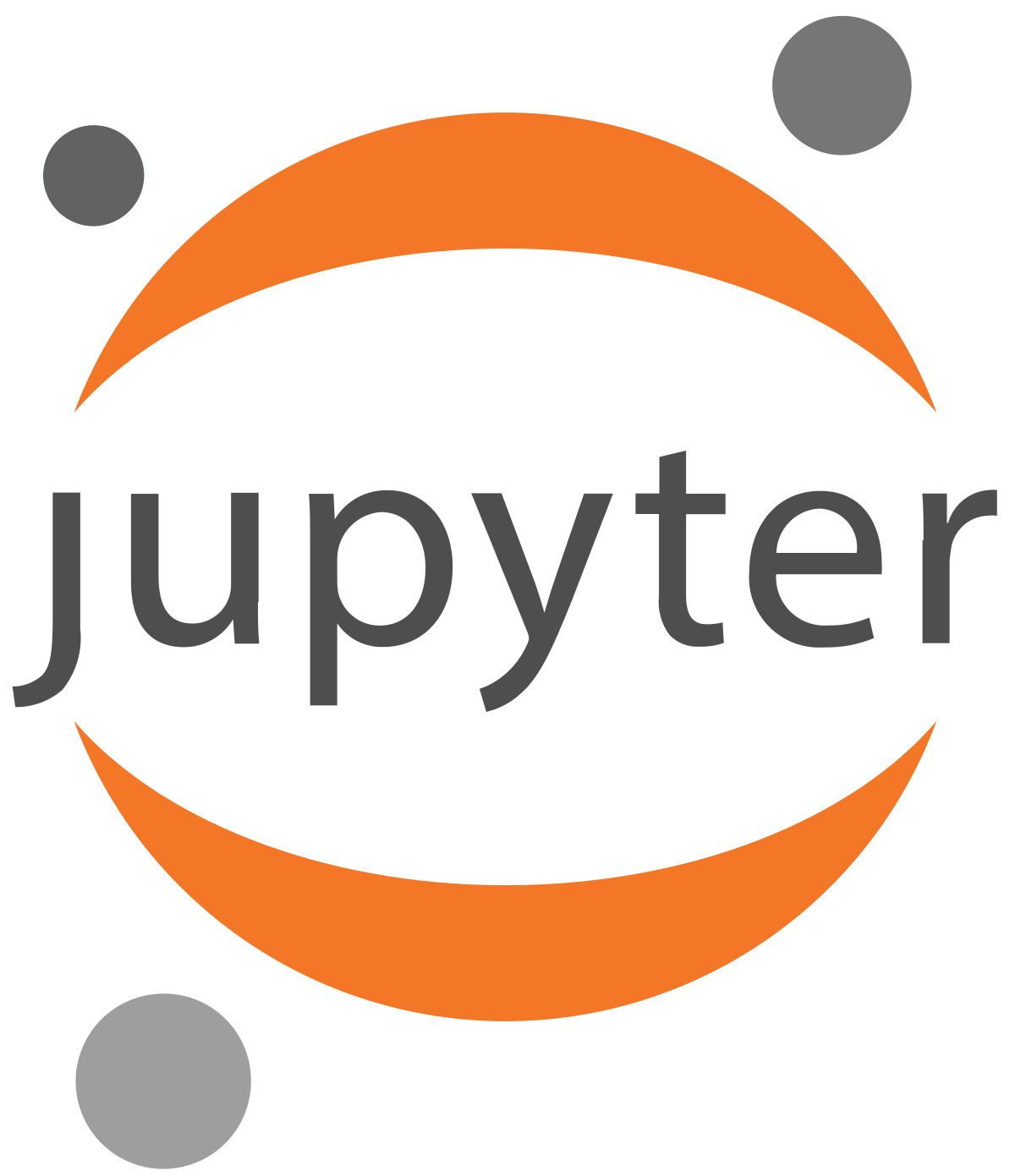 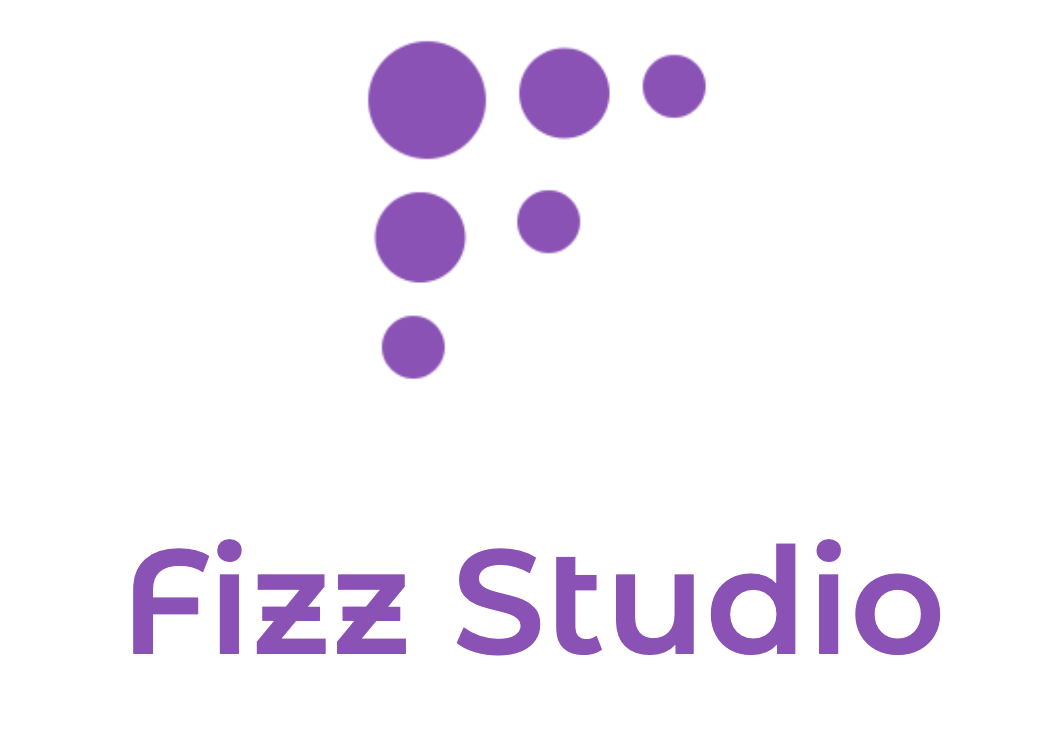 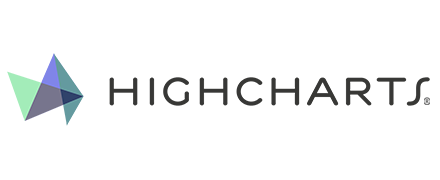 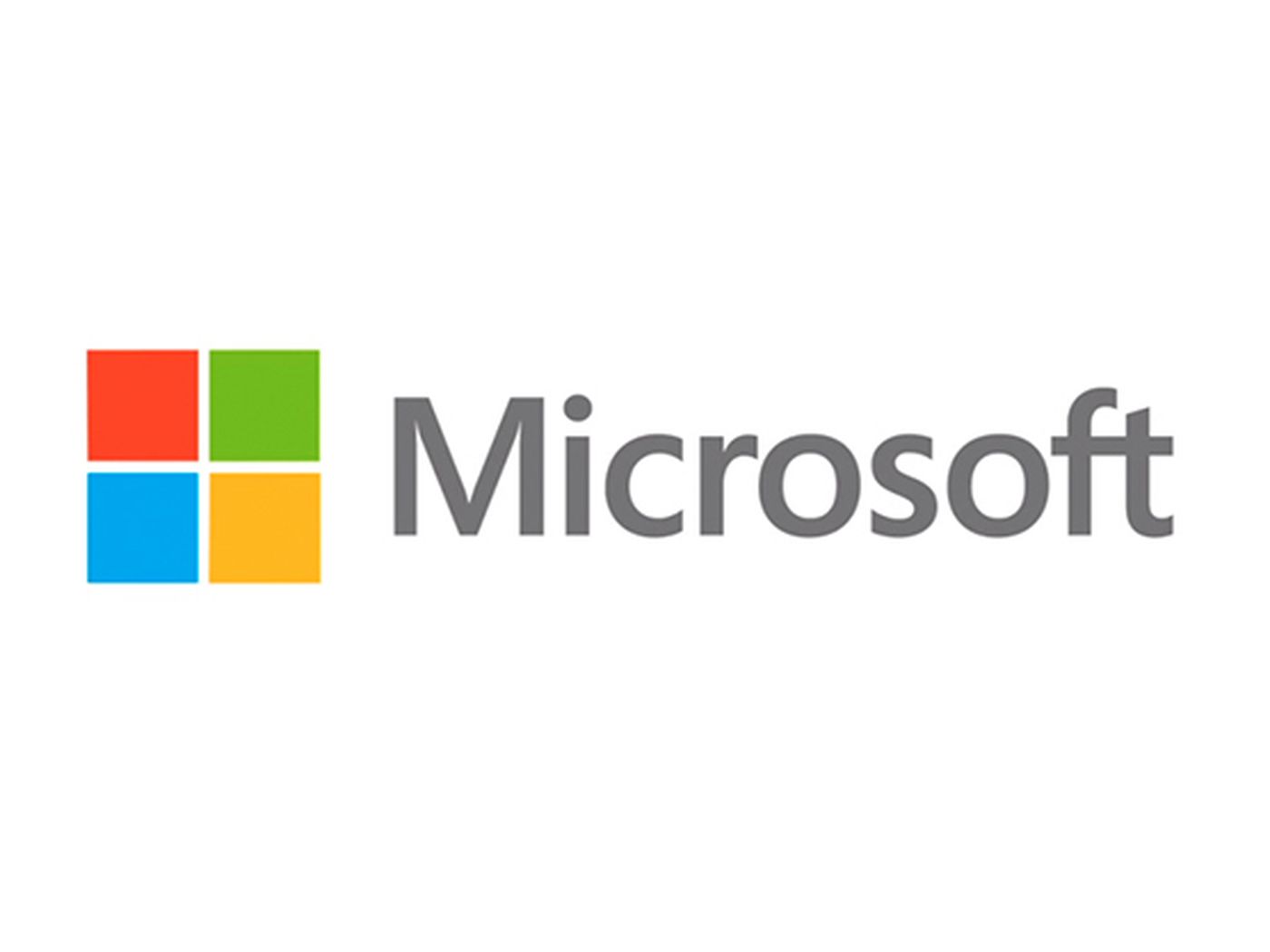 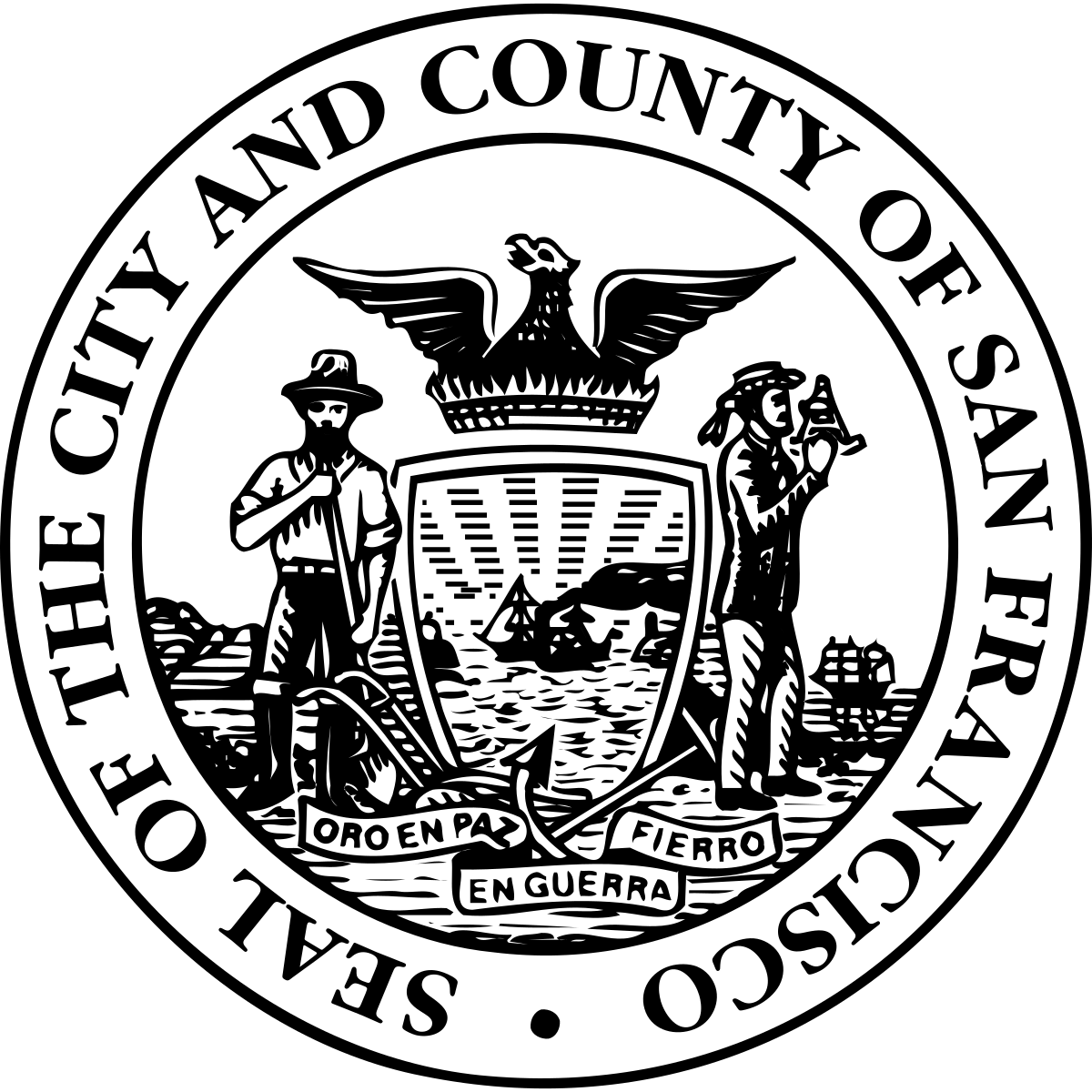 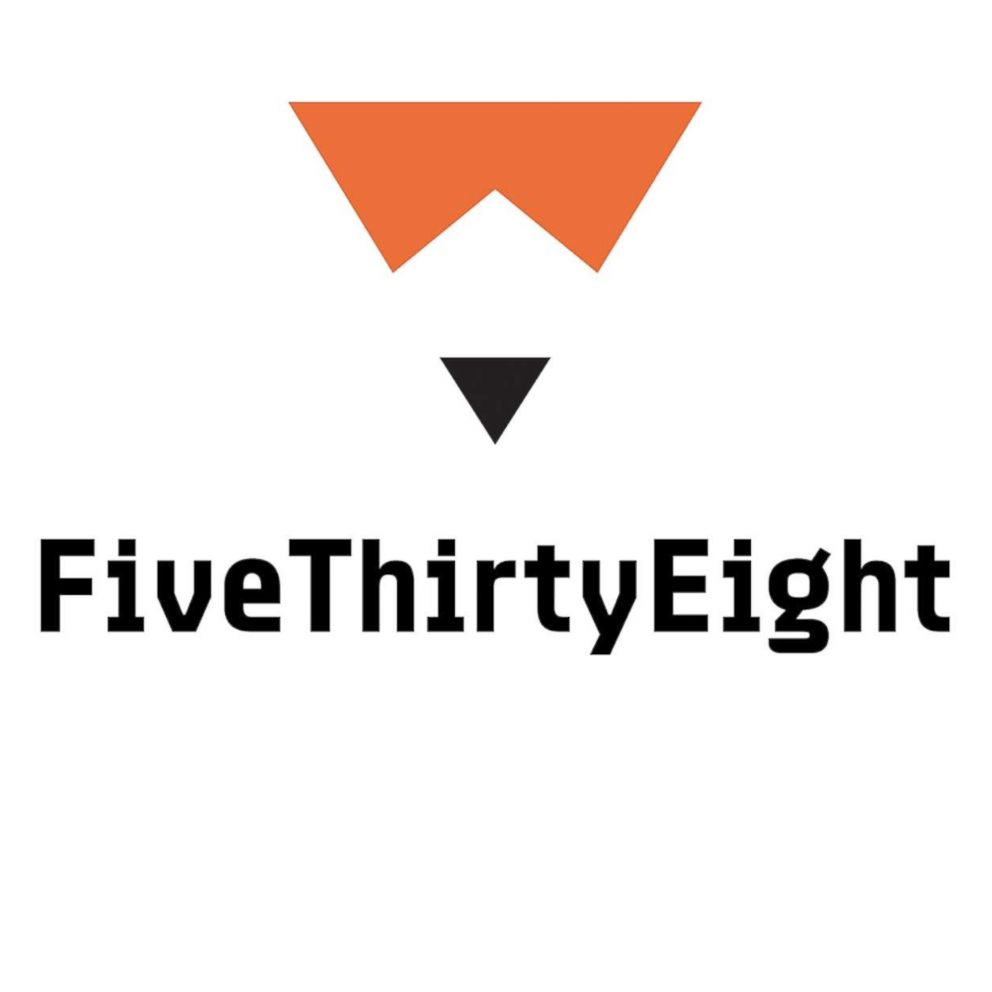 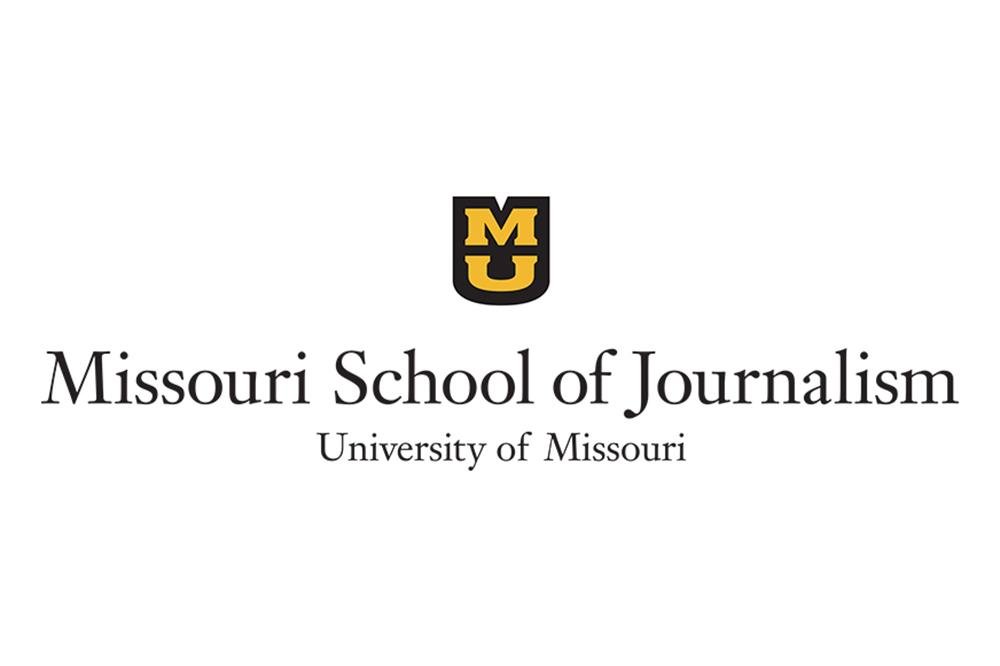 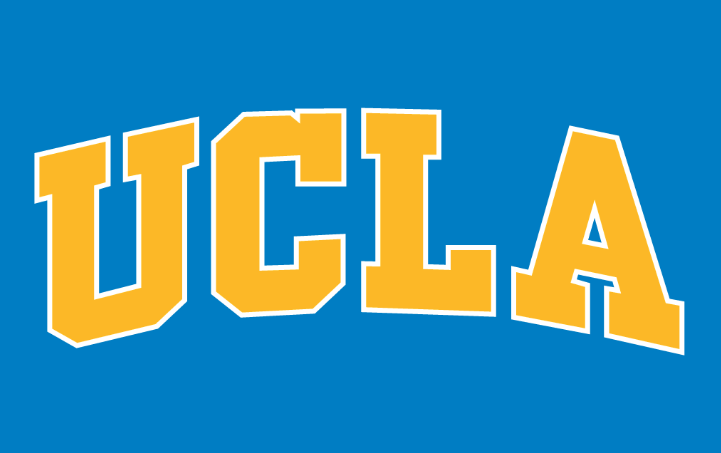 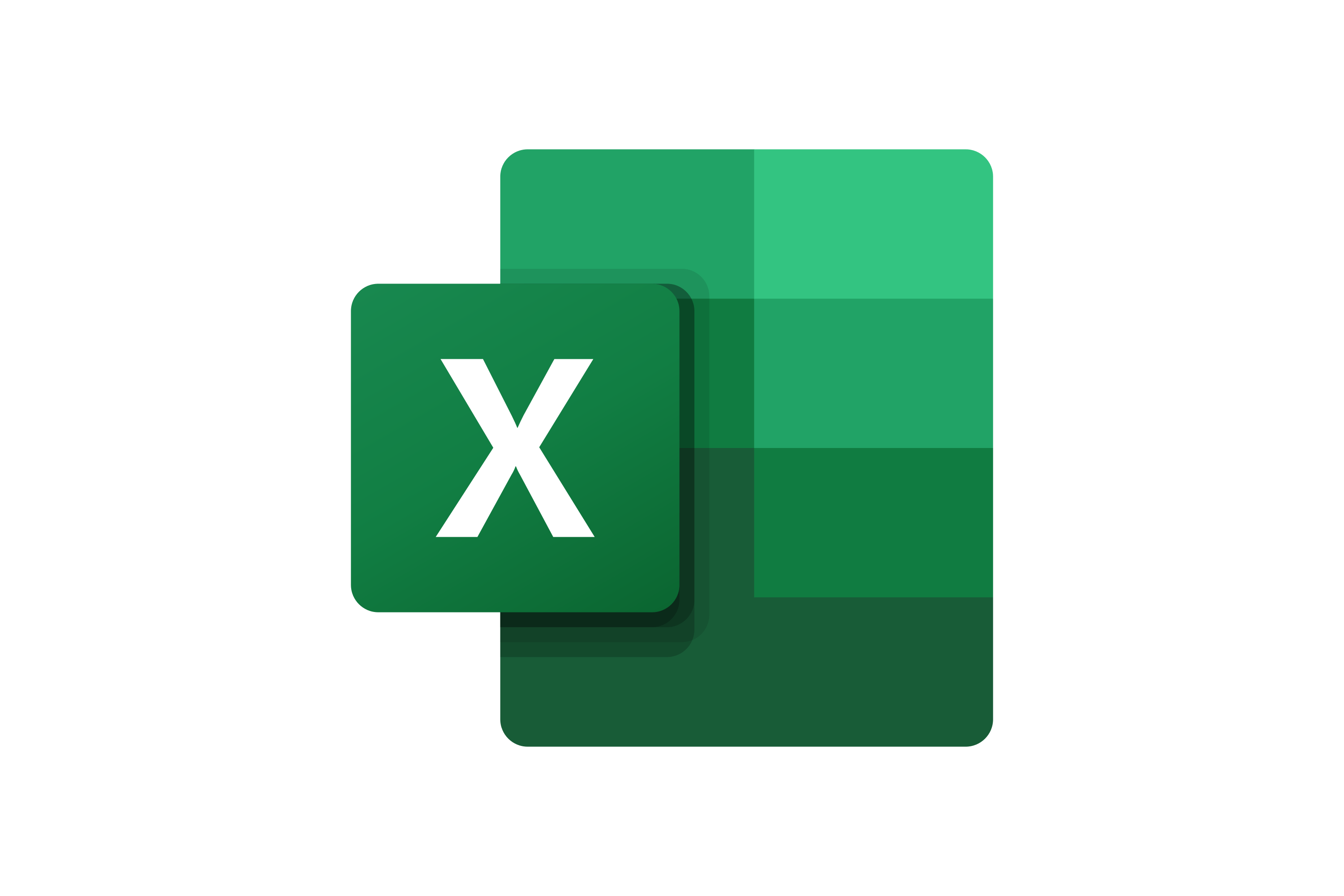 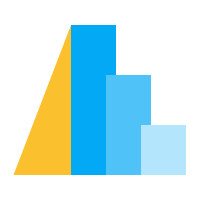 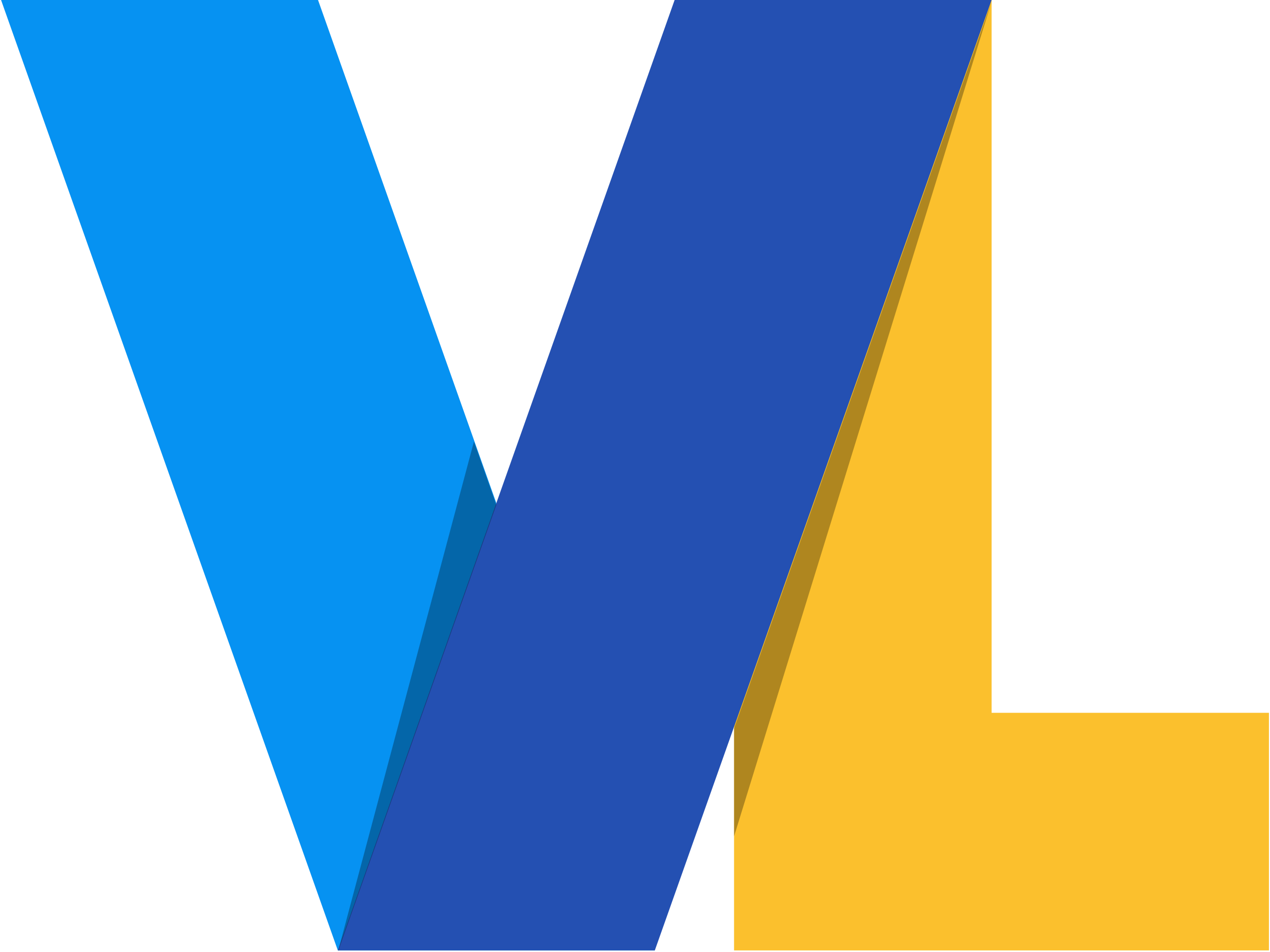 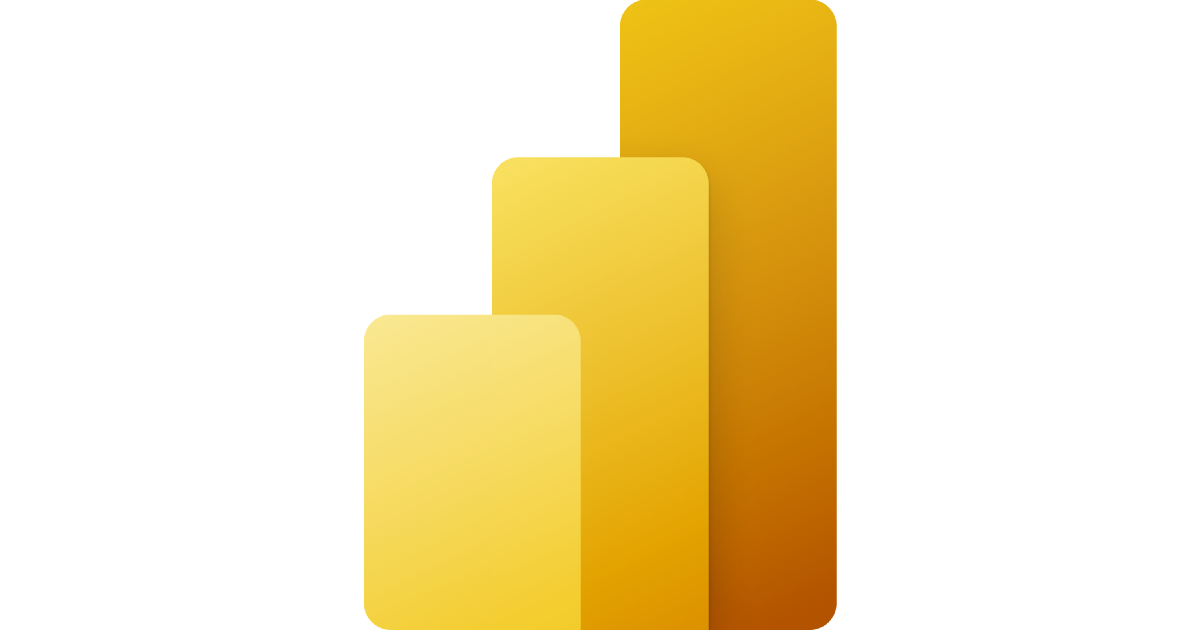 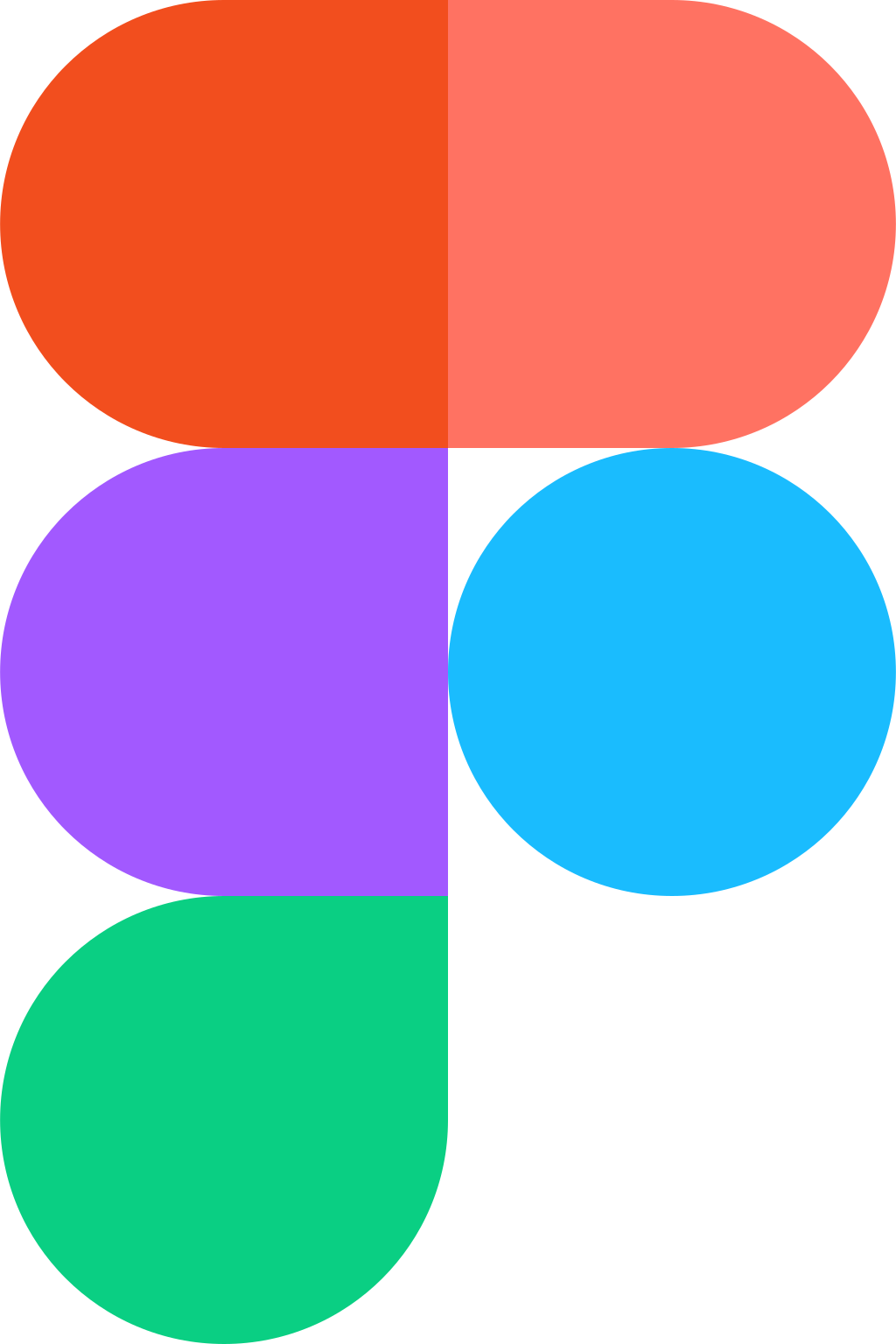 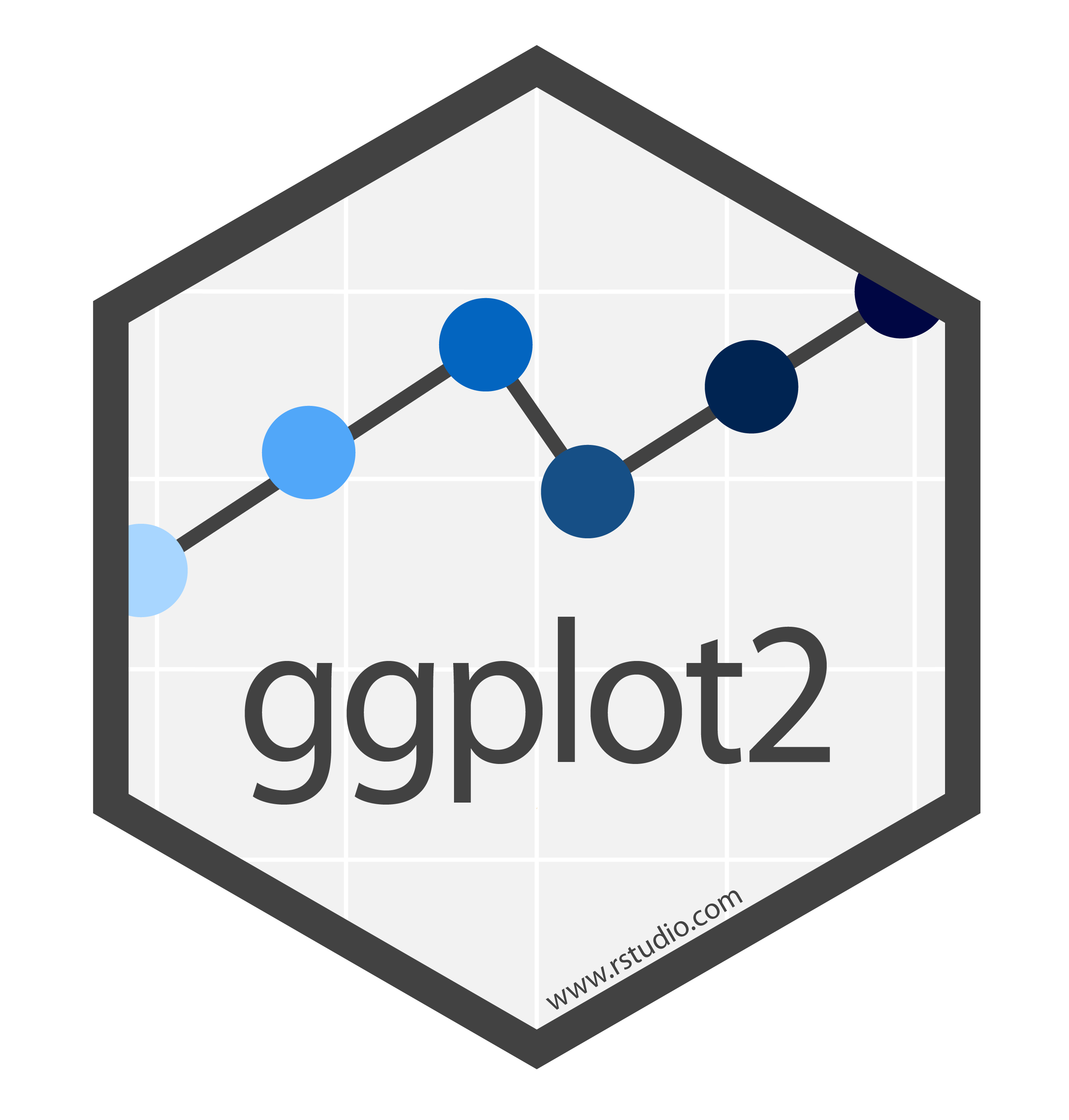 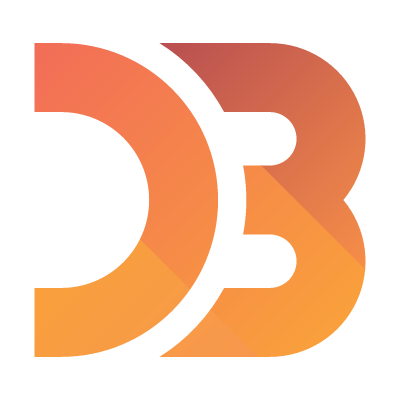 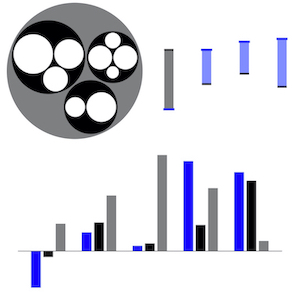 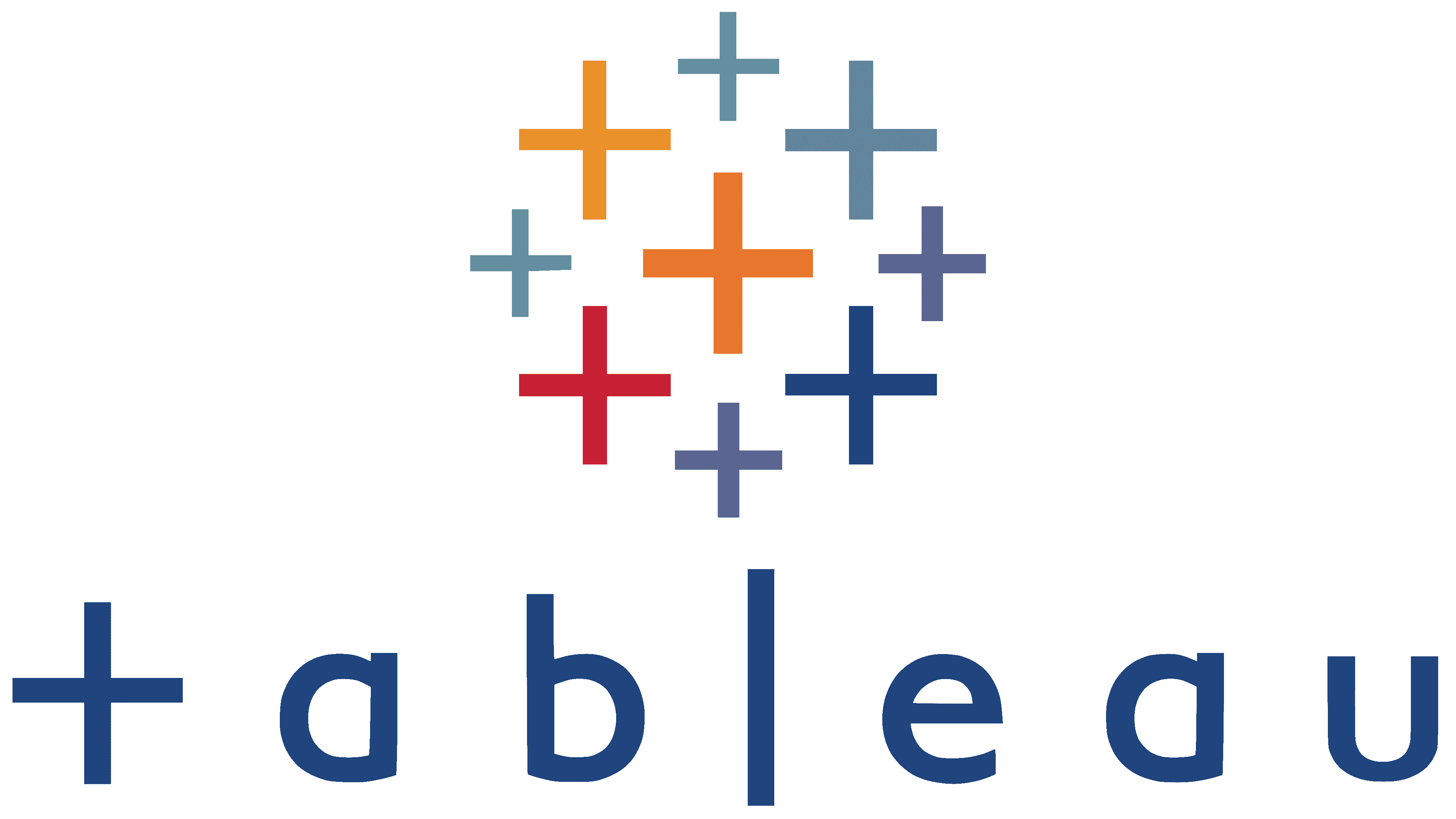 72
Community Involvement has Improved Chartability
Chartability is now on Version 2, with 50 total heuristics (14 of which are critical).
73
Our challenge: 
Can future research consider more than just visual disabilities?
74
Accessibility in Visualization Research
Disabilities in the US
Color Vision Deficiency
Color Vision Deficiency
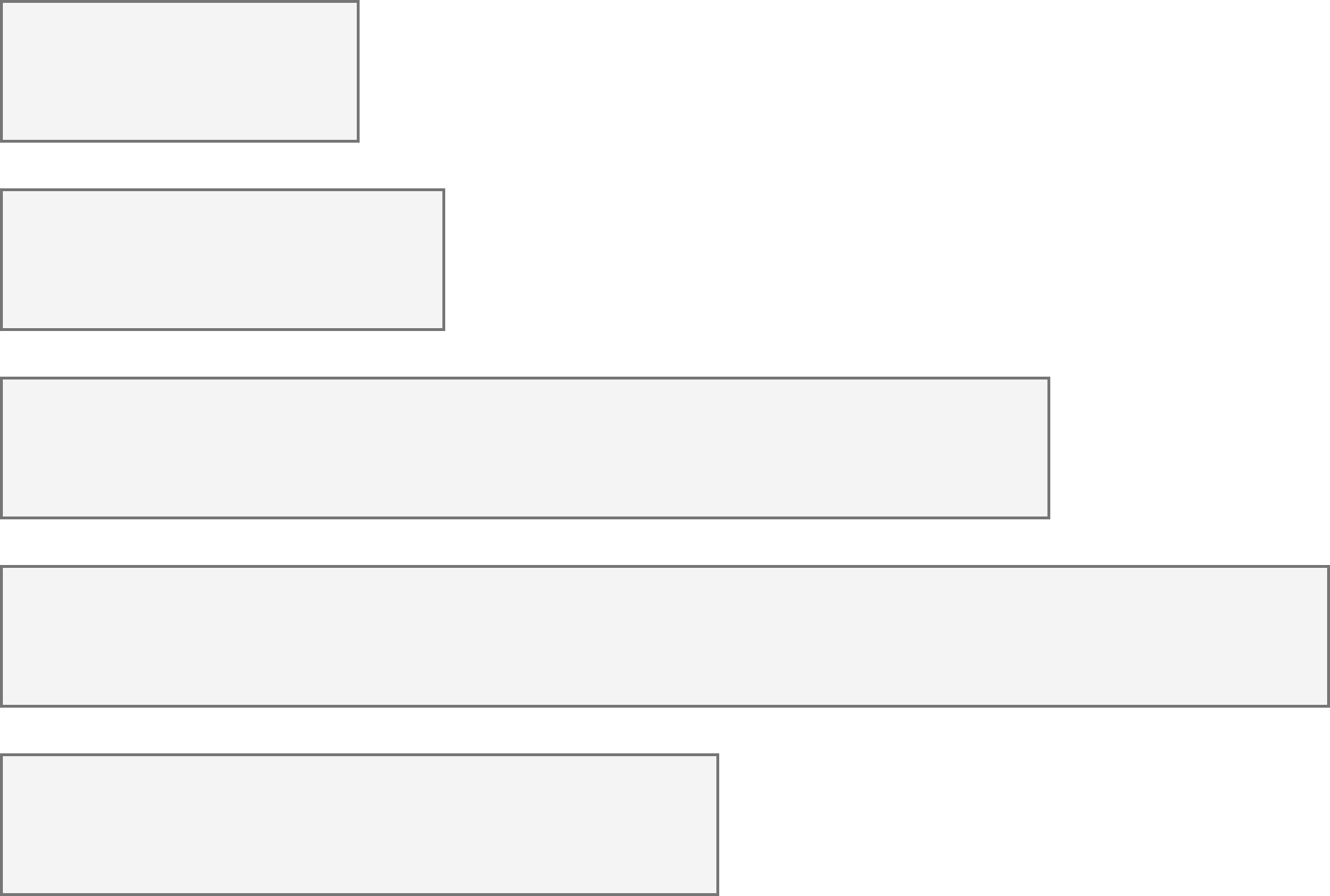 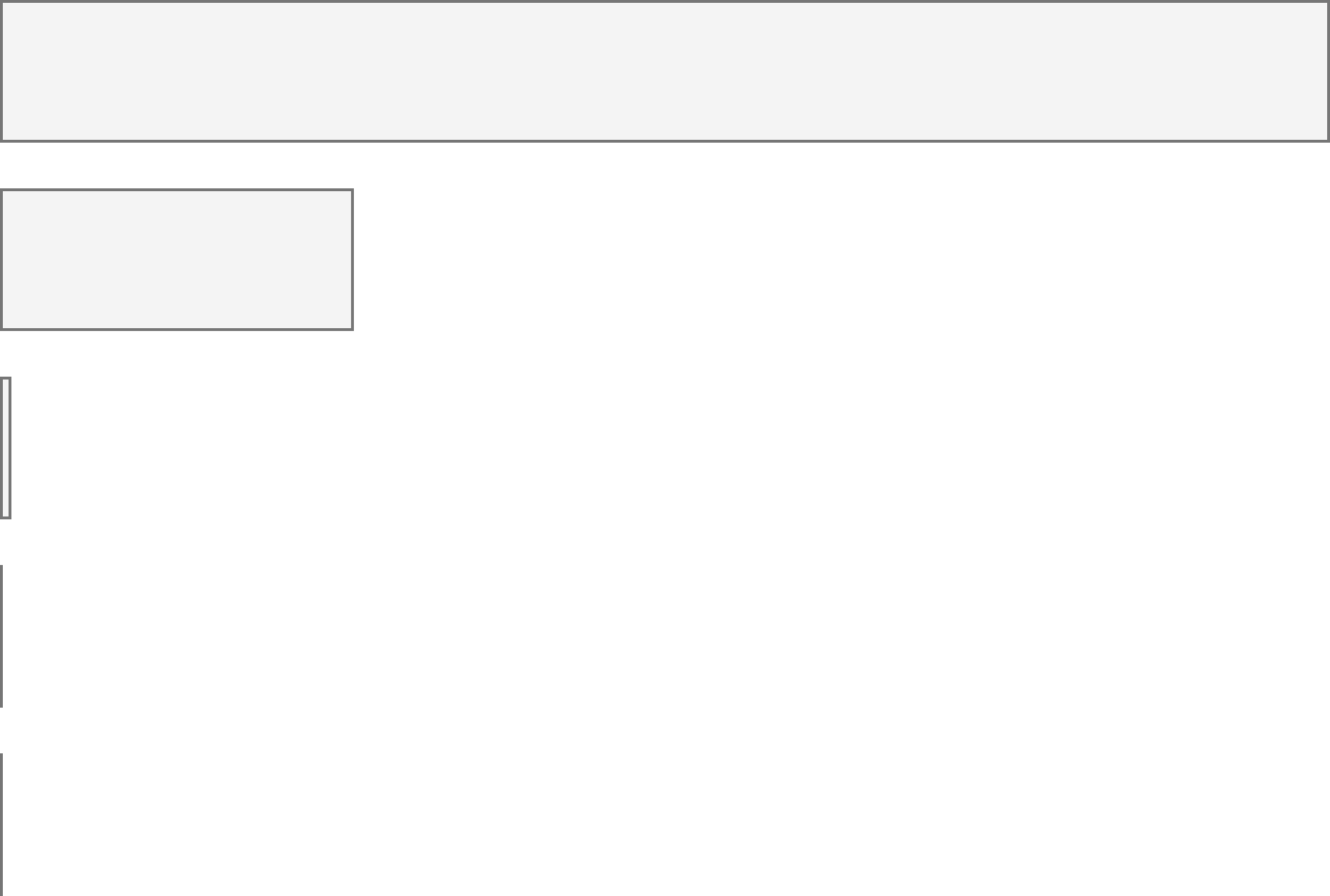 3.7%
233
Blindness, Low Vision
Blindness, Low Vision
4.5%
62
Cognitive, Neurological
Cognitive, Neurological
10.8%
2
Motor, Dexterity
Motor, Dexterity
13.7%
0
Vestibular, Motion
Vestibular, Motion
7.4%
0
75
Every area of disability affects data visualization work.
Visual design
Color Vision Deficiency
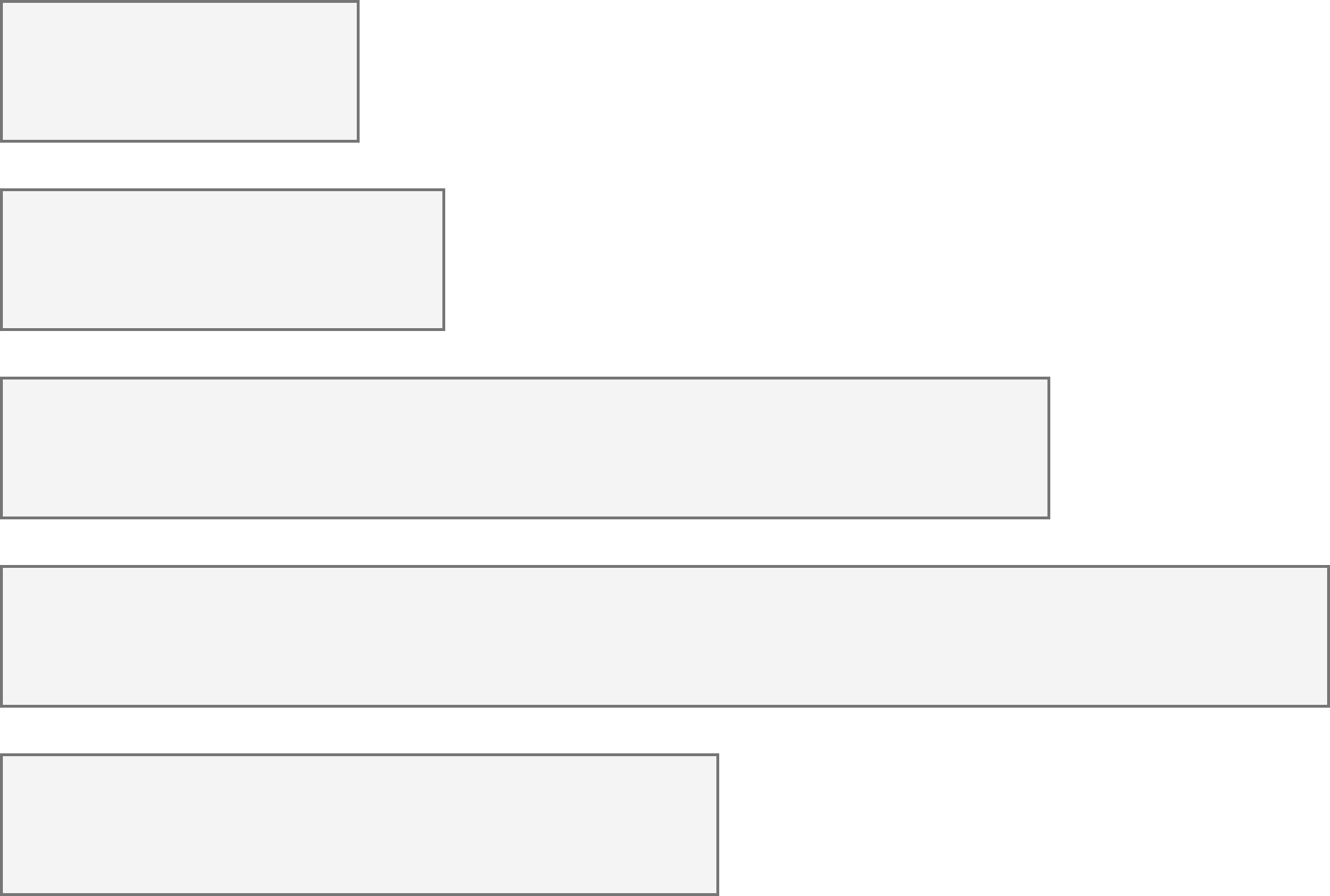 3.7%
Non-visual design
Blindness, Low Vision
4.5%
Narrative design, statistics, storytelling
Cognitive, Neurological
10.8%
Interaction design, device considerations, performance
Motor, Dexterity
13.7%
Vestibular, Motion
7.4%
Animation, transitions
76
My future work:
How do technical design materials influence practitioner behavior?
77
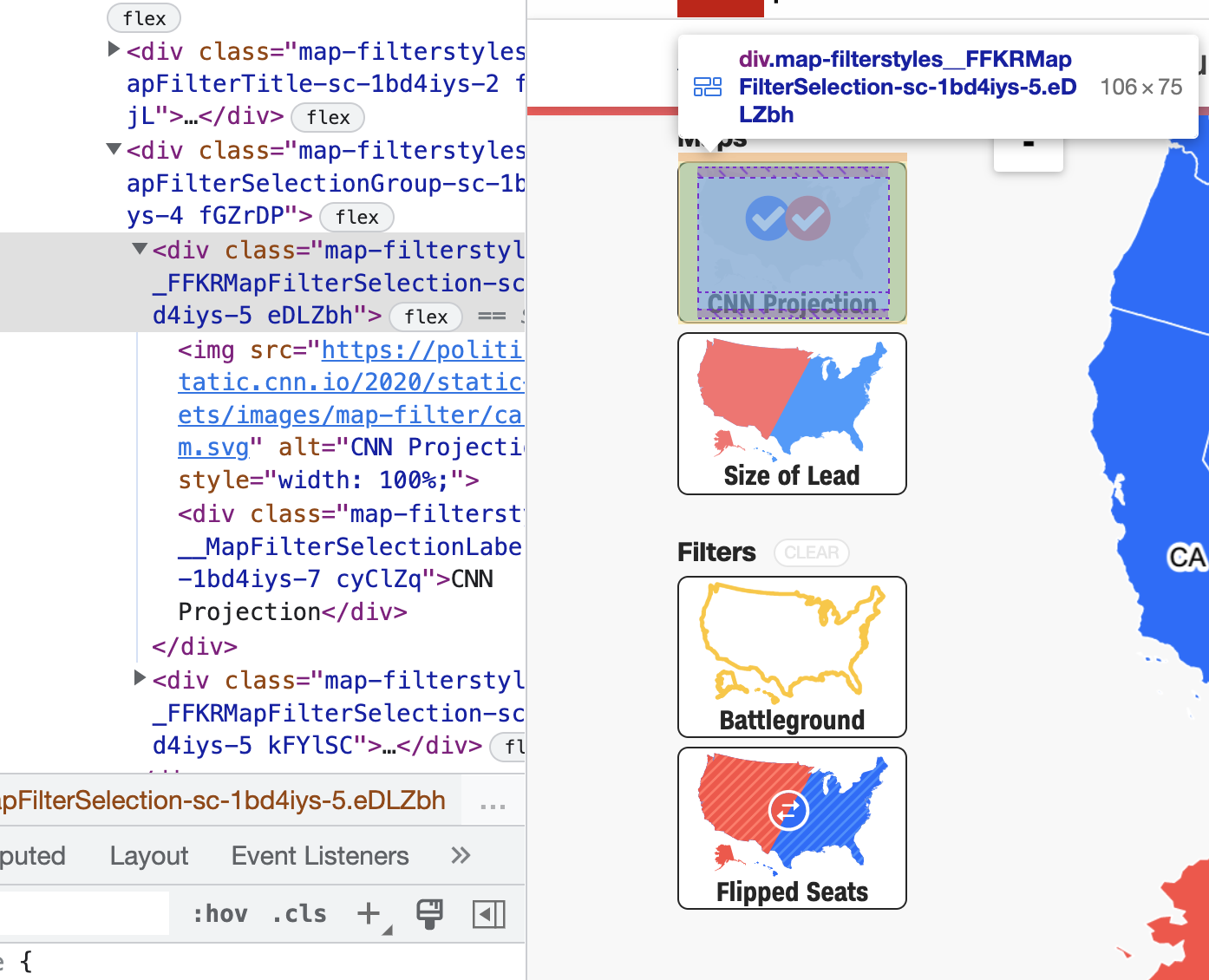 Why do practitioners use tools and materials that produce inaccessible outcomes?
78
How do tools shape how practitioners imagine the potential of their work?
79
Frank Elavsky, Comm Talk, 2022 @FrankElavsky
frank.computer/chartability
CHARTABILITY
How accessible is my visualization? Evaluating visualization accessibility with Chartability.
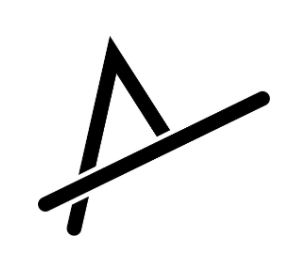 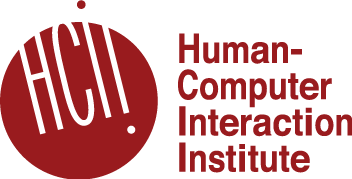 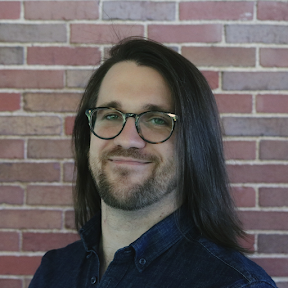 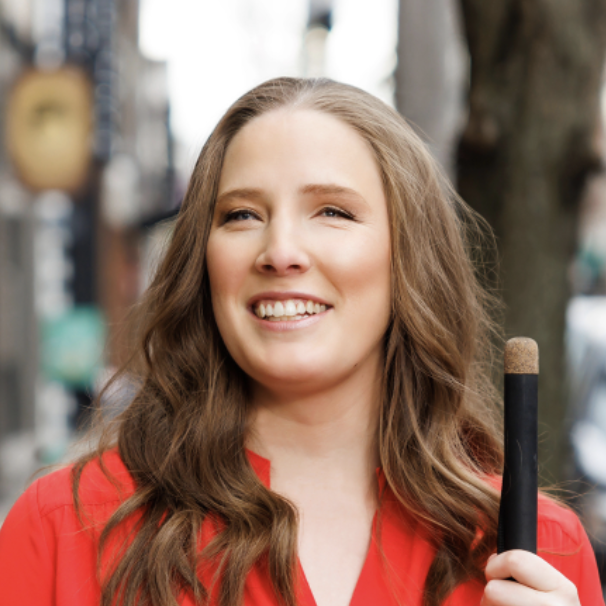 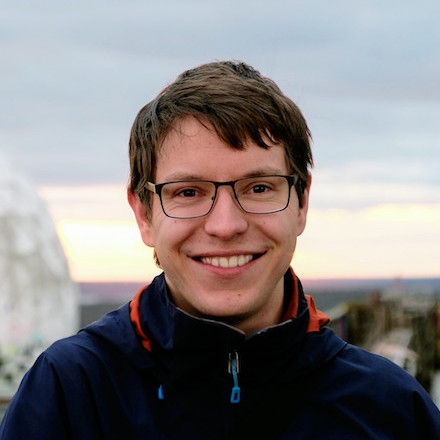 hcii.cmu.edu
axle-lab.com
dig.cmu.edu
by Frank Elavsky, Cynthia Bennett, Dominik Moritz
80